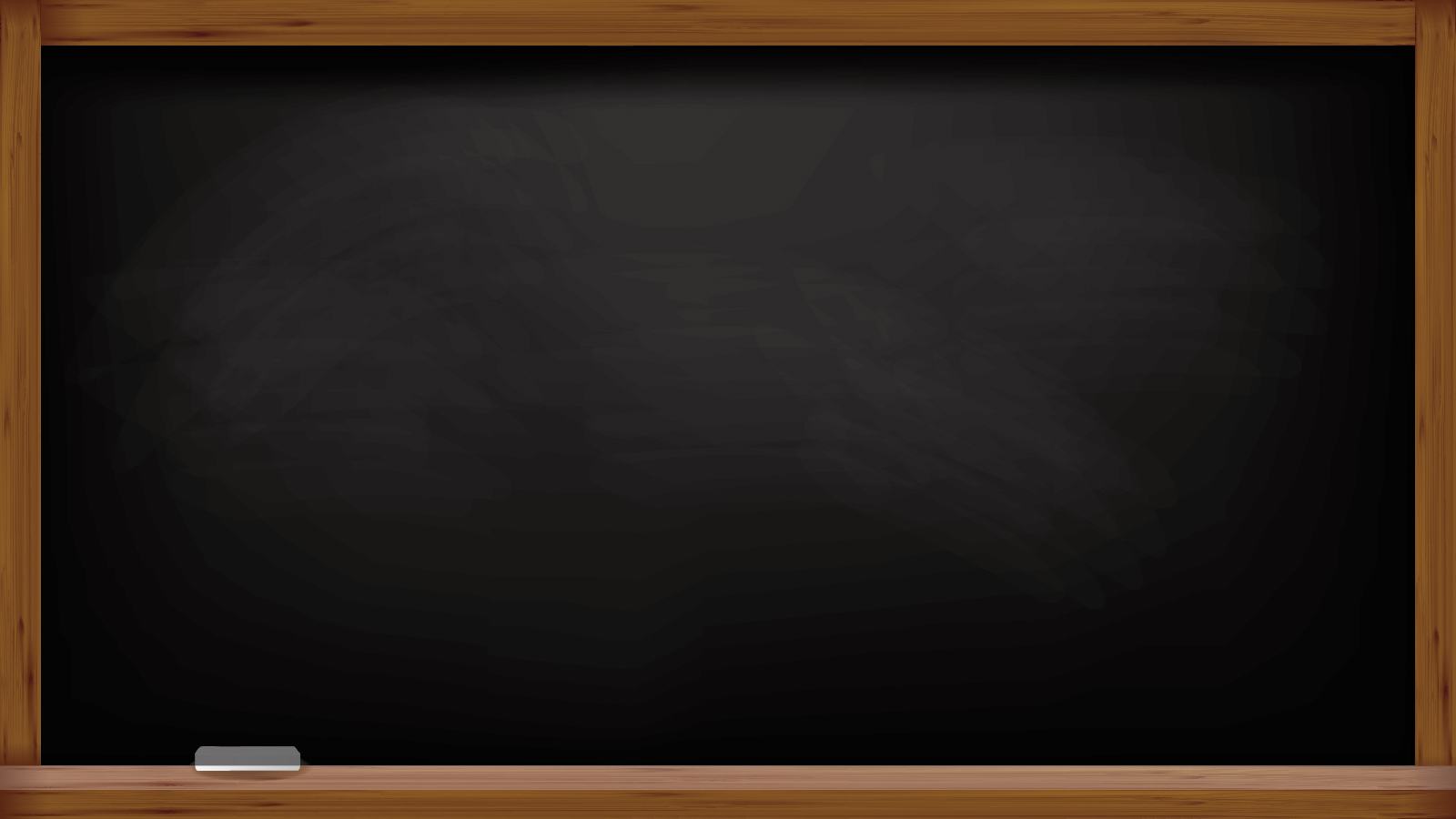 第二章  政策系统
01
02
03
政策主体
政策客体
政策环境
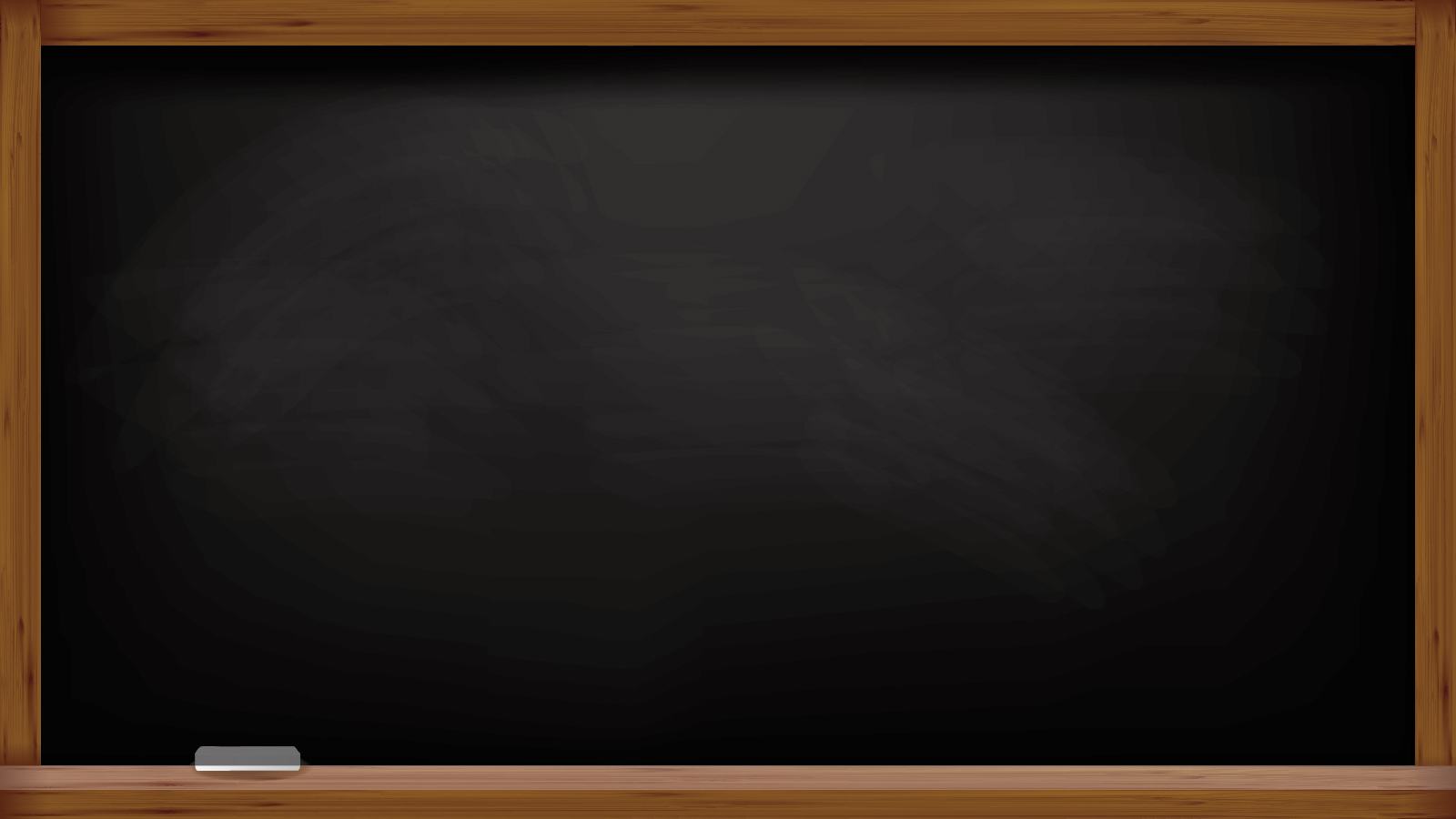 第二章  政策系统
单元一  政策主体
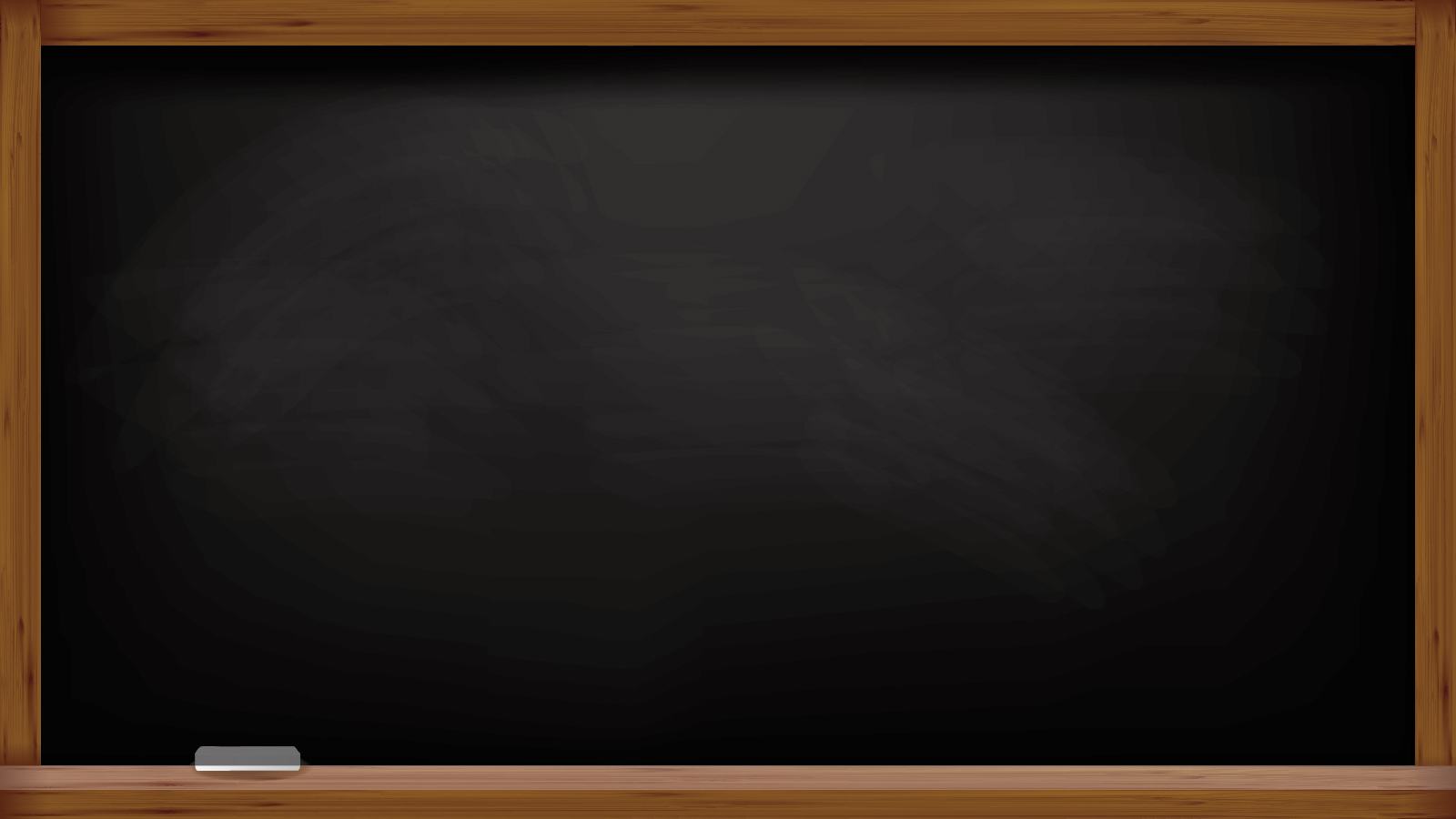 政策主体的含义
一般而言，政策主体可以被简单界定为直接或间接地参与政策制定过程的个人、团体或组织。
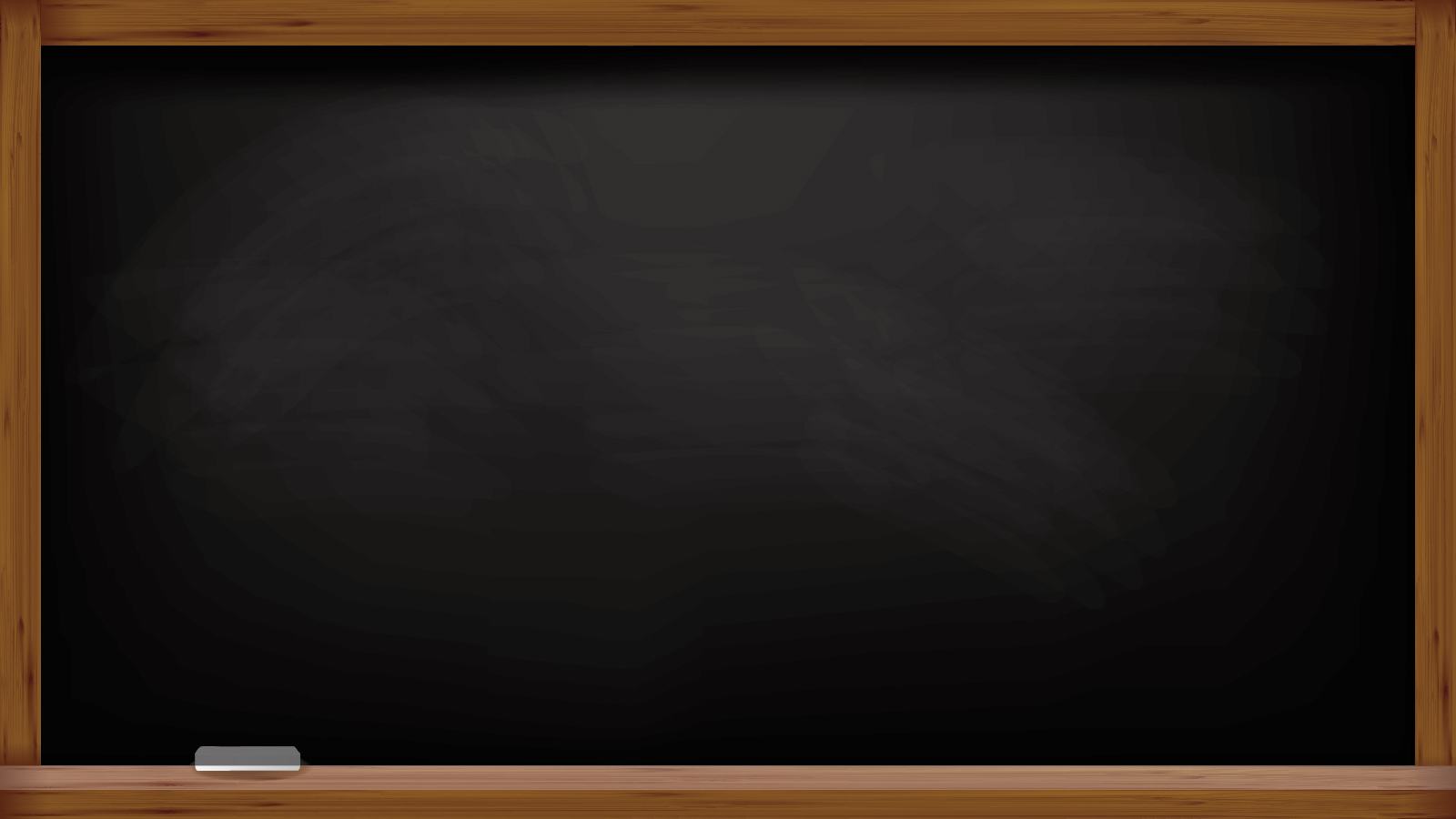 一、官方决策者
（一）立法机关
立法机关是政策主体最重要的构成因素之一，其主要职责当然是立法，即履行制定法律和政策这一政治任务。
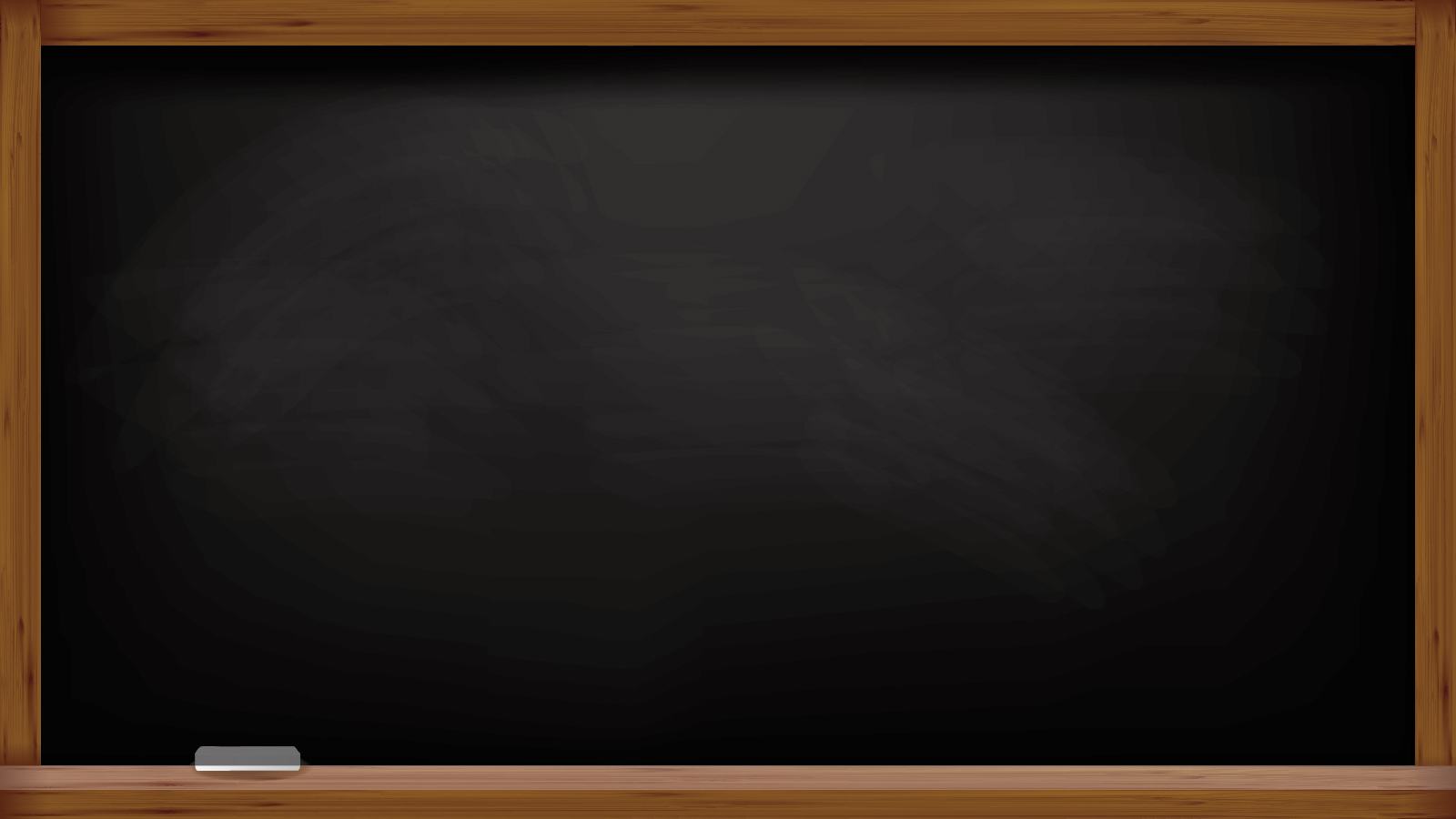 在美国，国家立法机关常常能够在独立决策意义上行使立法权。英国的情况与美国有所不同，英国议会所批准和通过的法律。往往是那些首先由政党提出，
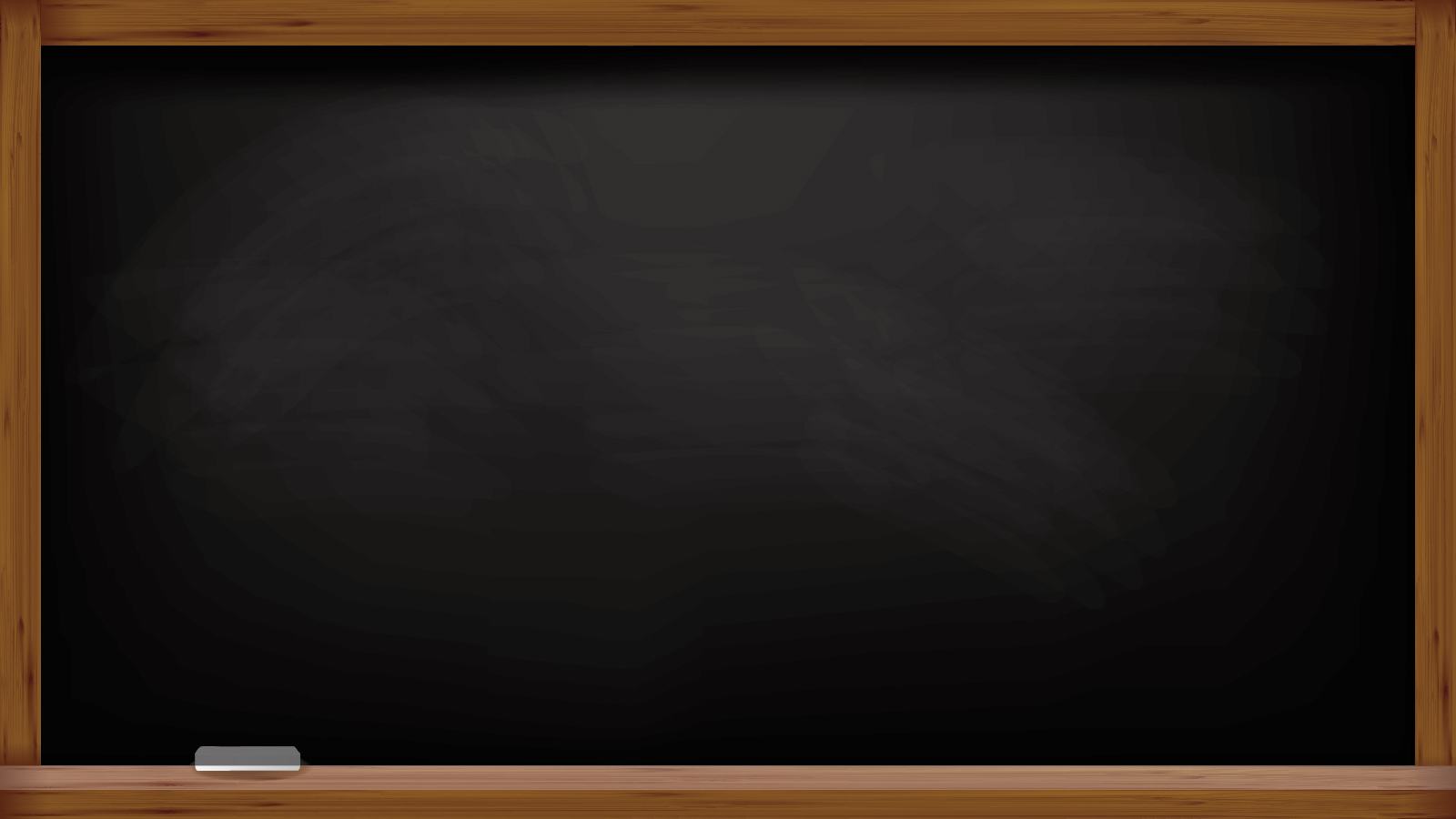 其后由文官起草，然后由政府（首相和内阁）提交的法案。同样，在拉美一些国家，立法机关受到行政机关的严密控制，几乎难以在独立决策的意义上行使其立法权。
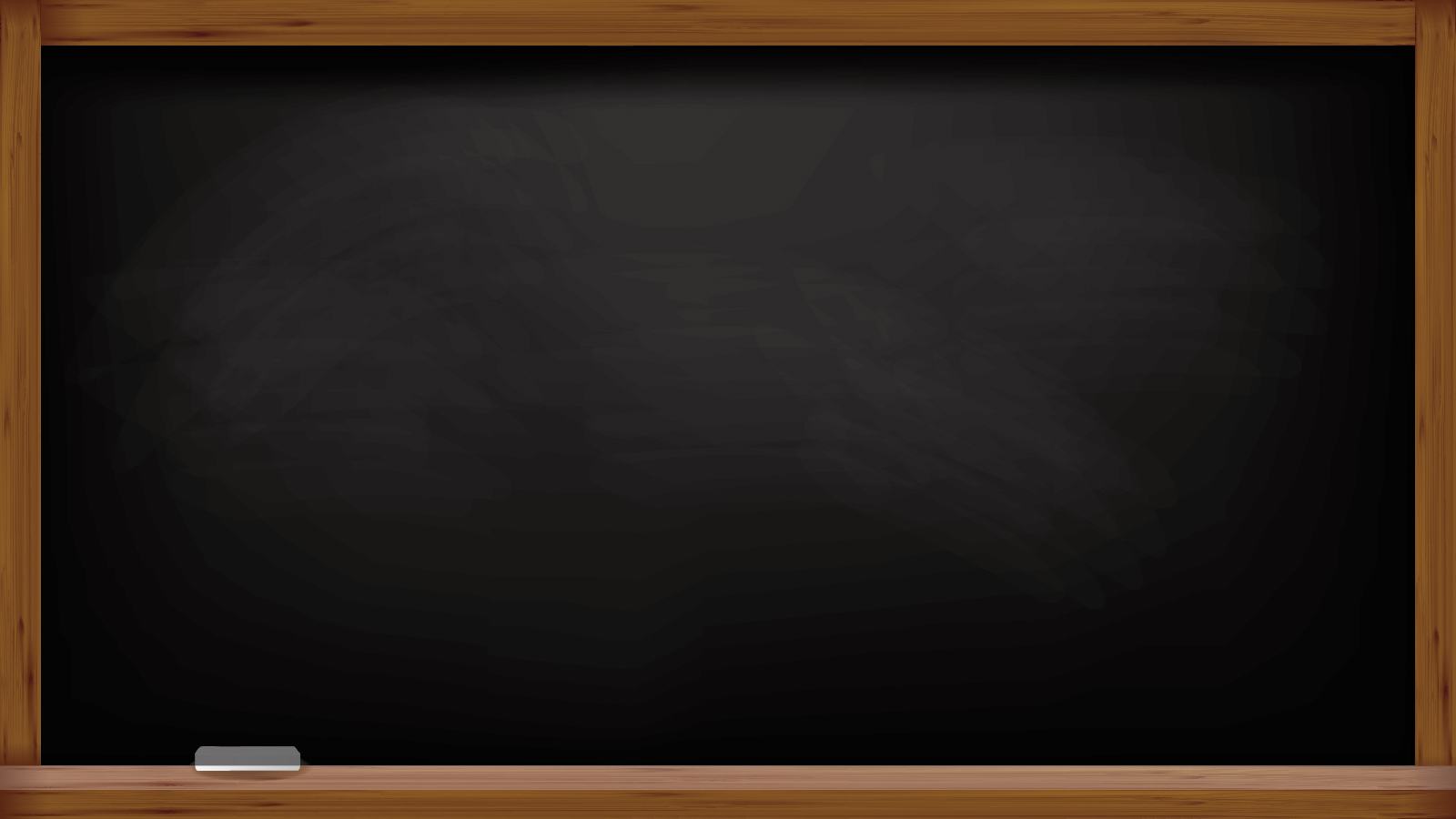 （二）行政决策机关
叶海卡•德罗尔（Yehezkel Dror)认为，行政部门对政策制定的影响在发展中国家要比在发达国家大得多，发展中国家的决策体制
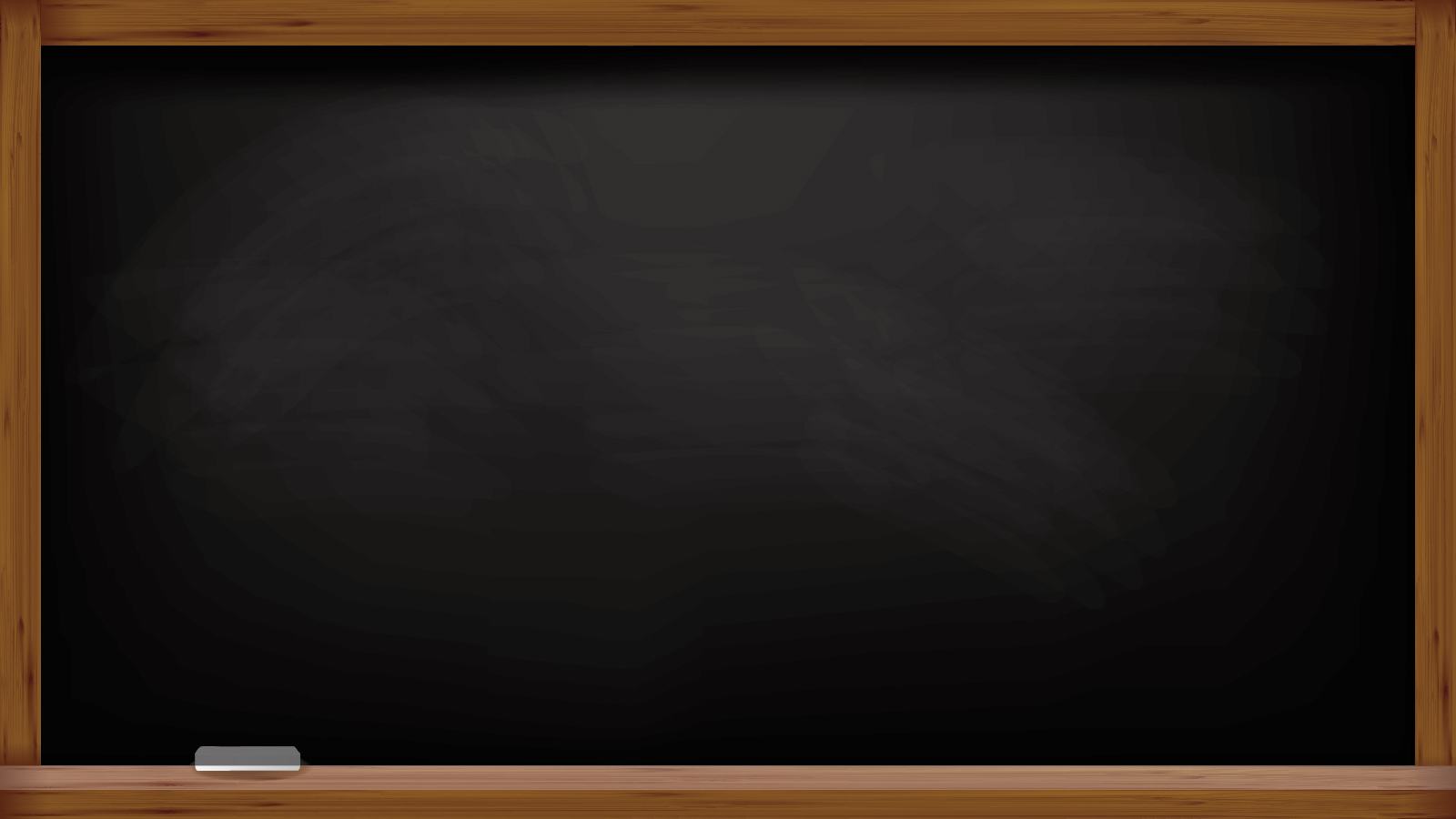 和结构一般非常简单，主要决策权都掌握在行政部门手中，利益集团由于很少能够在政治体系中独立发挥作用，所以它们很难对政策制定构成较大的影响。
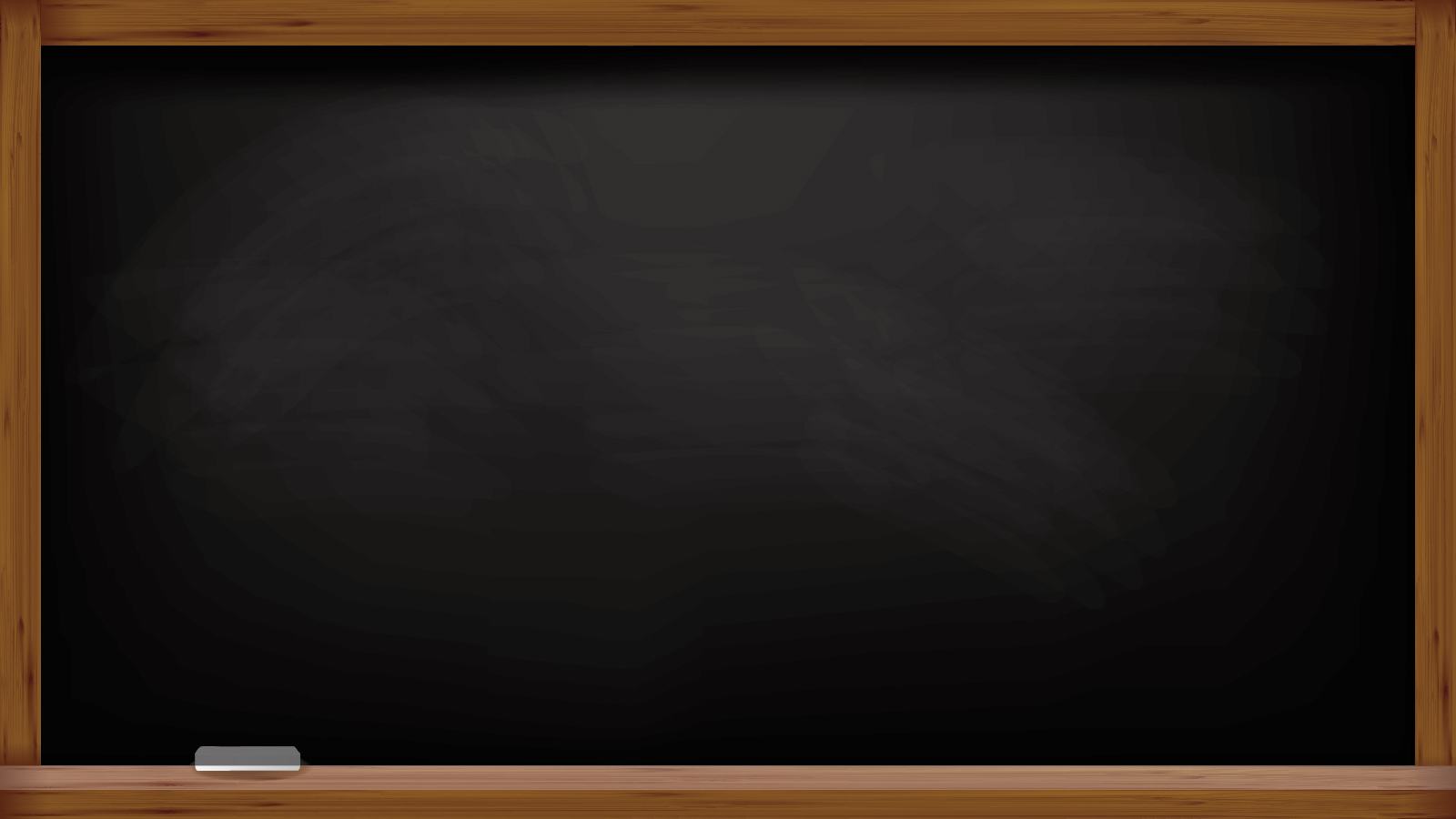 （三）行政执行机关
传统行政学认为，政策往往是由政府中的“政治”部门制定的，行政执行部 门只是或多或少地以自主的方式实施这些政策。
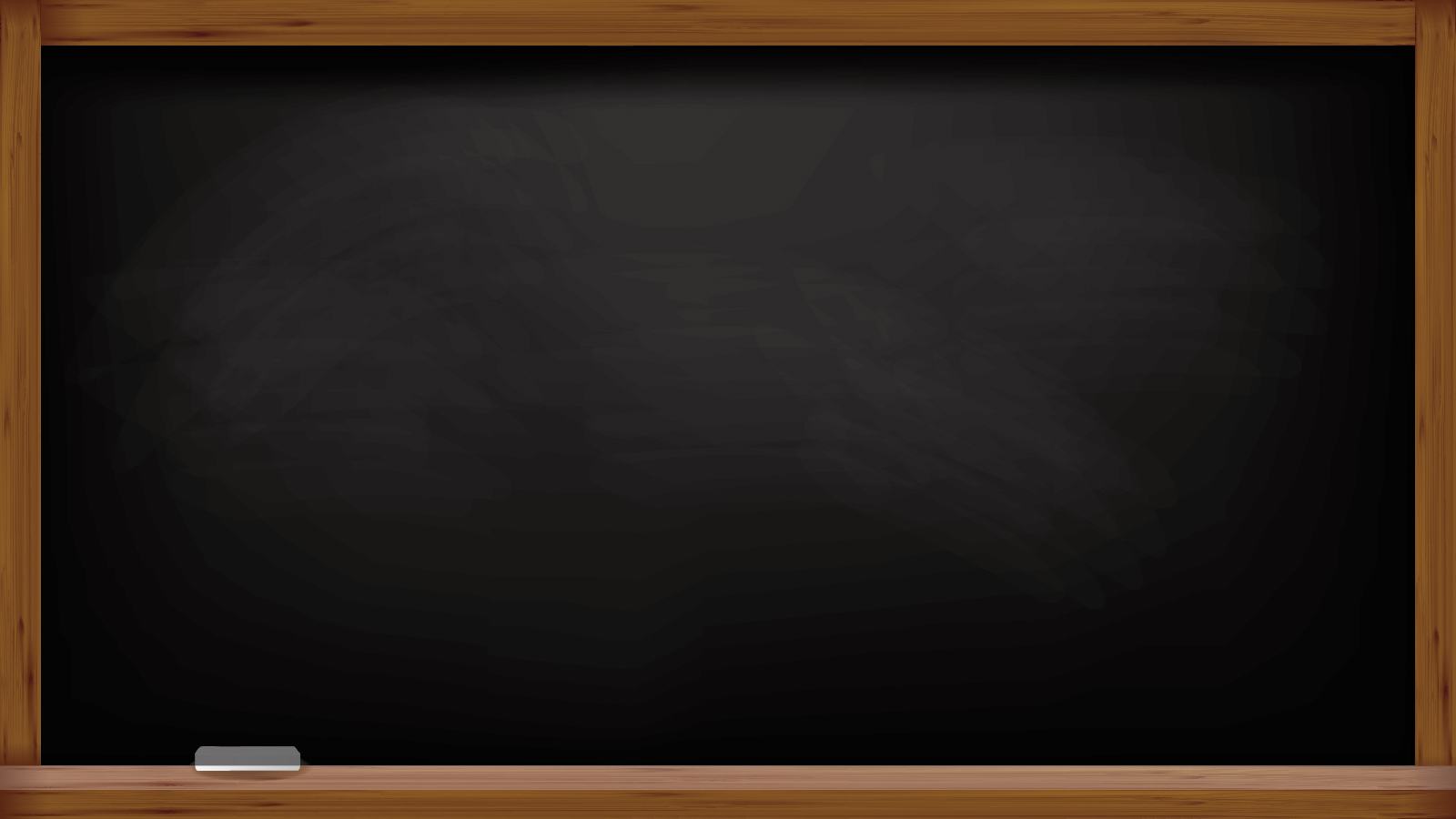 然而，现代的人们已经越来越明 确地认识到，政策制定与政策执行相互缠绕、不可分割，行政执行部门对政策制 定不是没有影响，而是有很大影响。
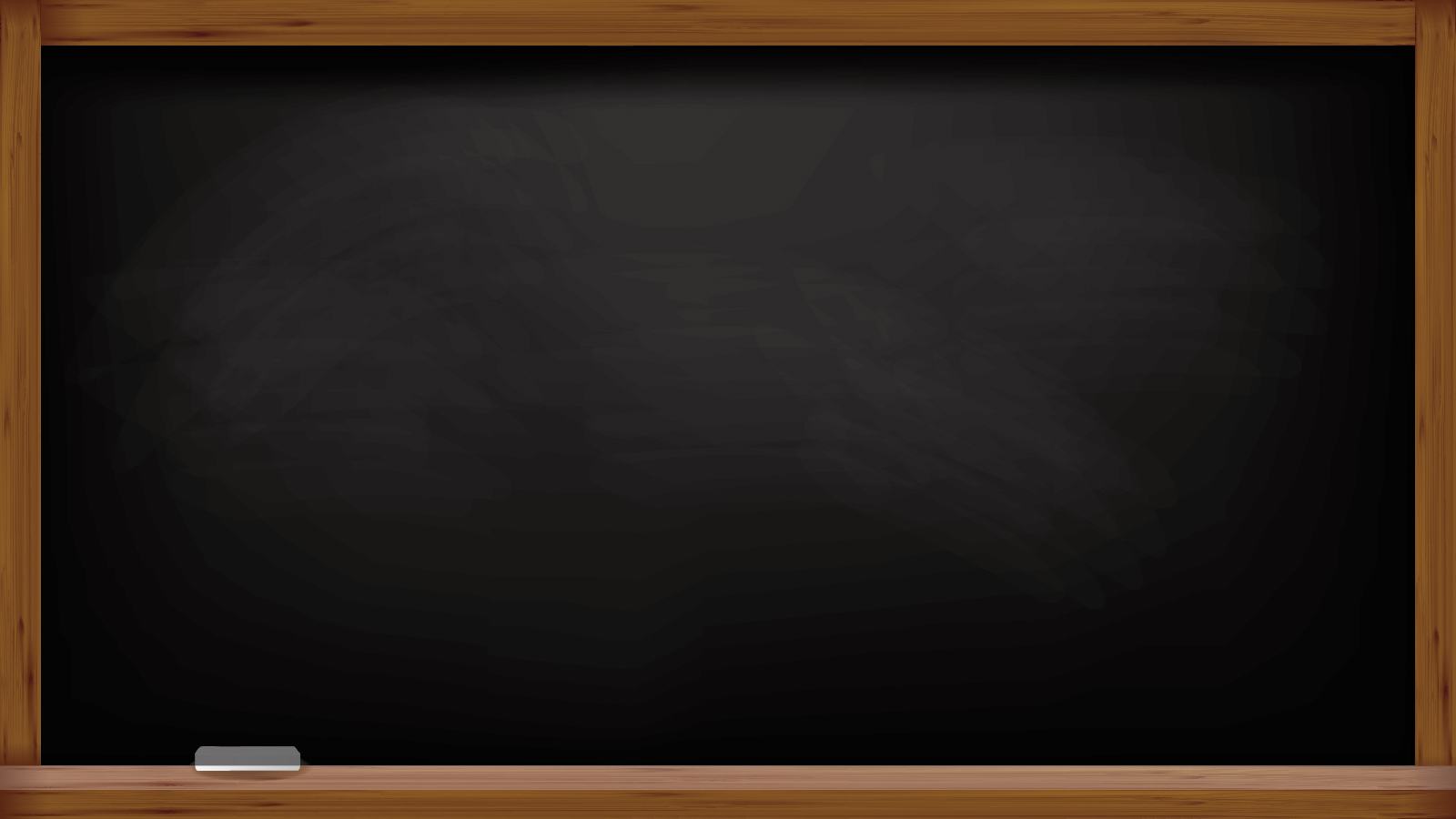 （四）法院
尽管在许多国家特别是发展中国家，法院难以介入政策制定过稈，不具备实 际的决策功能，对公共政策的影响微乎其微；但在有些国家如美国，法院闯入了 许多社
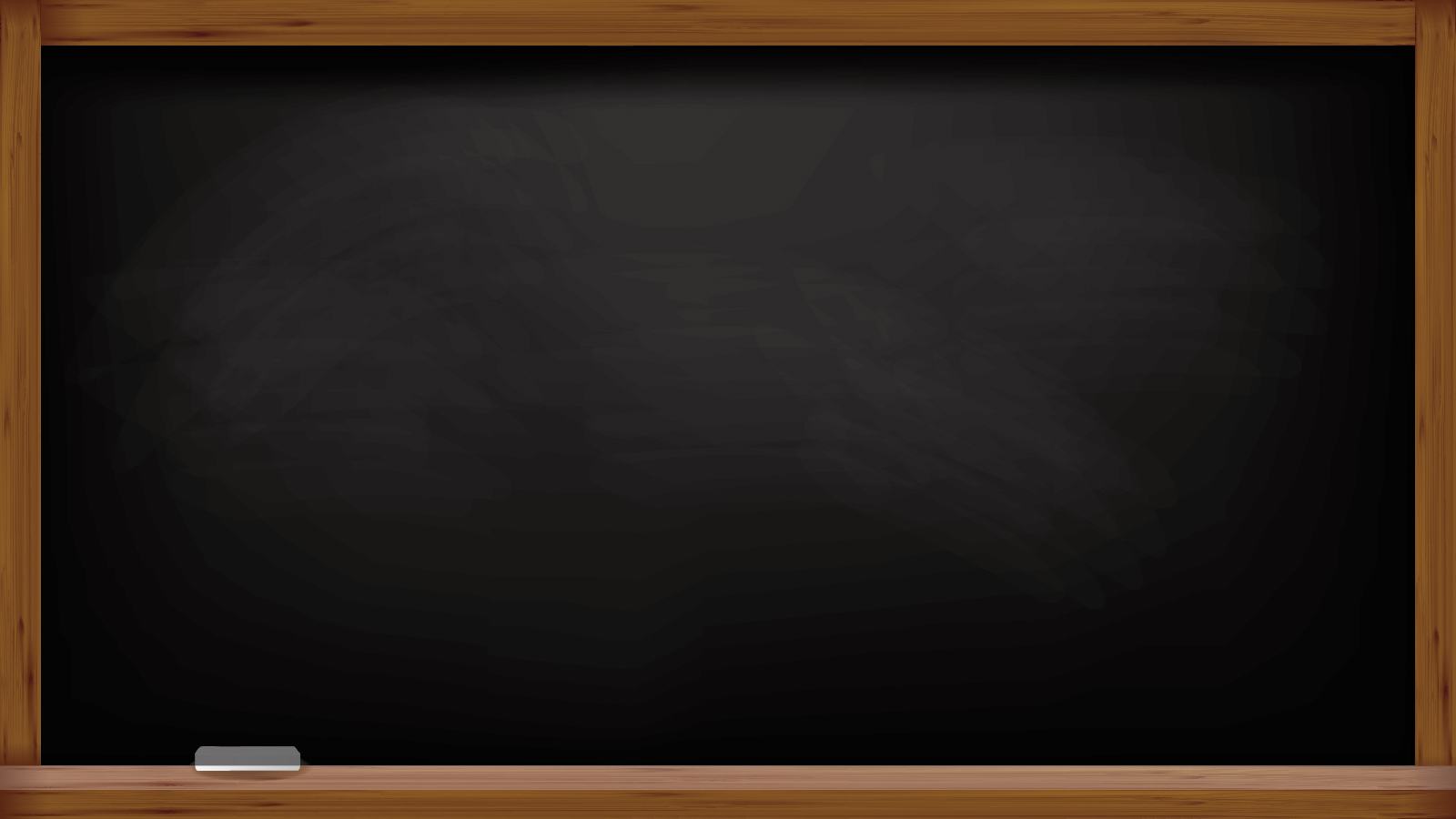 会和政治活动领域，它们不仅参与了政策的制定，而且在其中扮演了非常重要的角色。
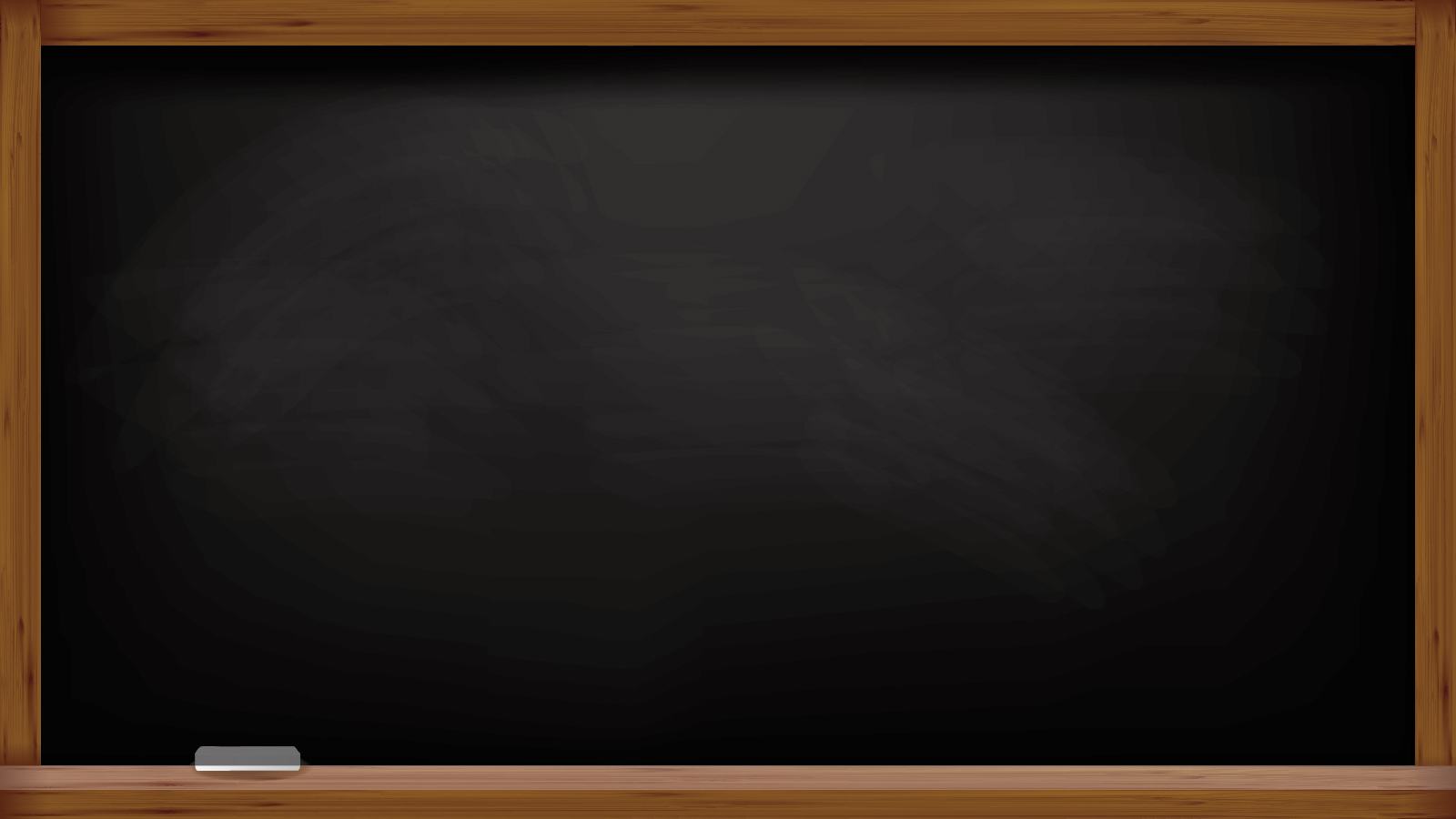 二、非官方参与者
（一）利益集团
利益集团是由具有相同价值需求和利益倾向的个人所组成的团体或团体间的联盟。它代表成员的利益，履行利益表达的功能。
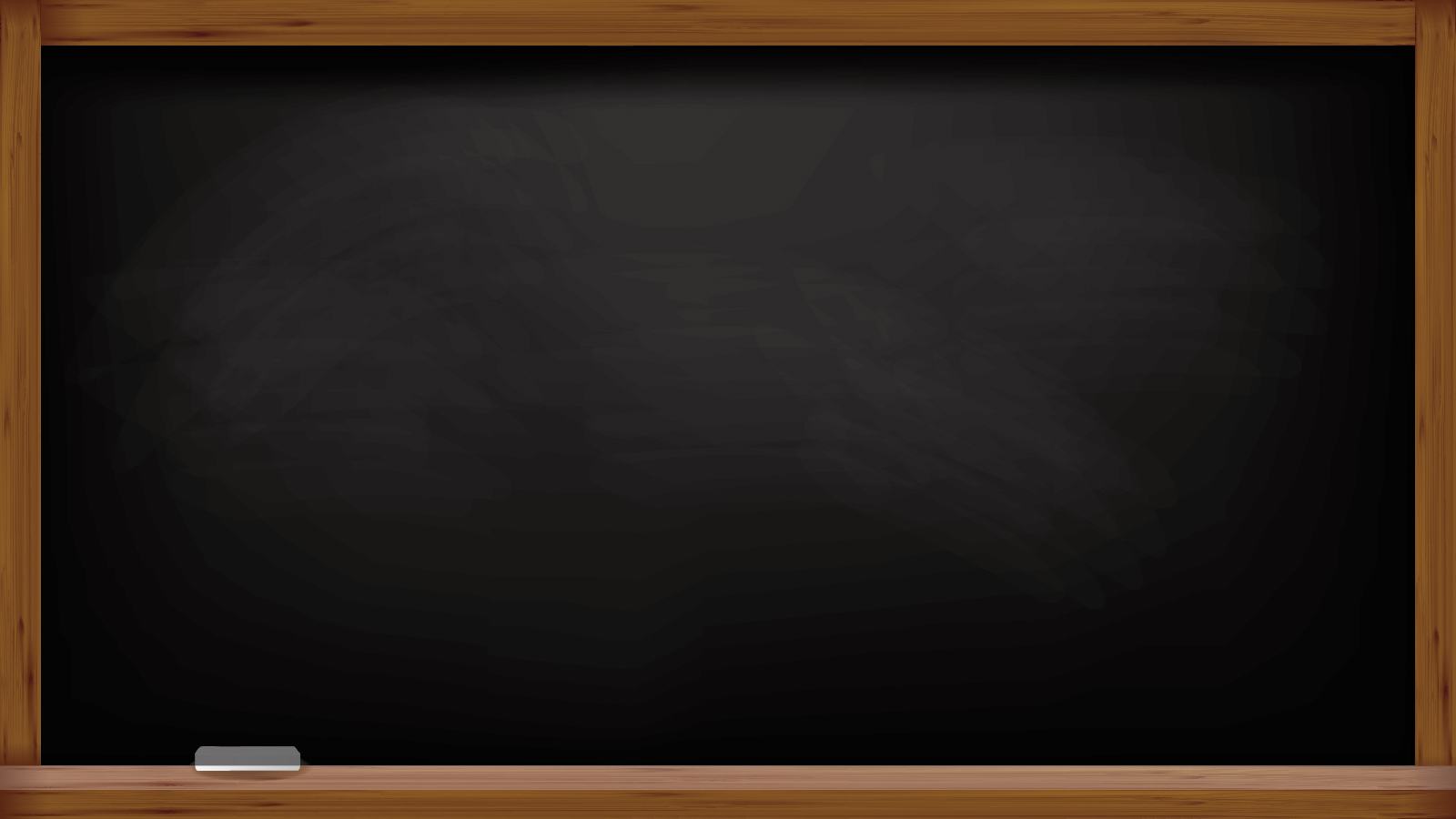 利益集团影响政策制定的方式或途径是多种多样的，如院外活动、舆论宣传、政治捐款、抗议示威等。社会发展的多元化趋势必然导致利益集团数量的增多及其规模结构和活动方式的多样化。
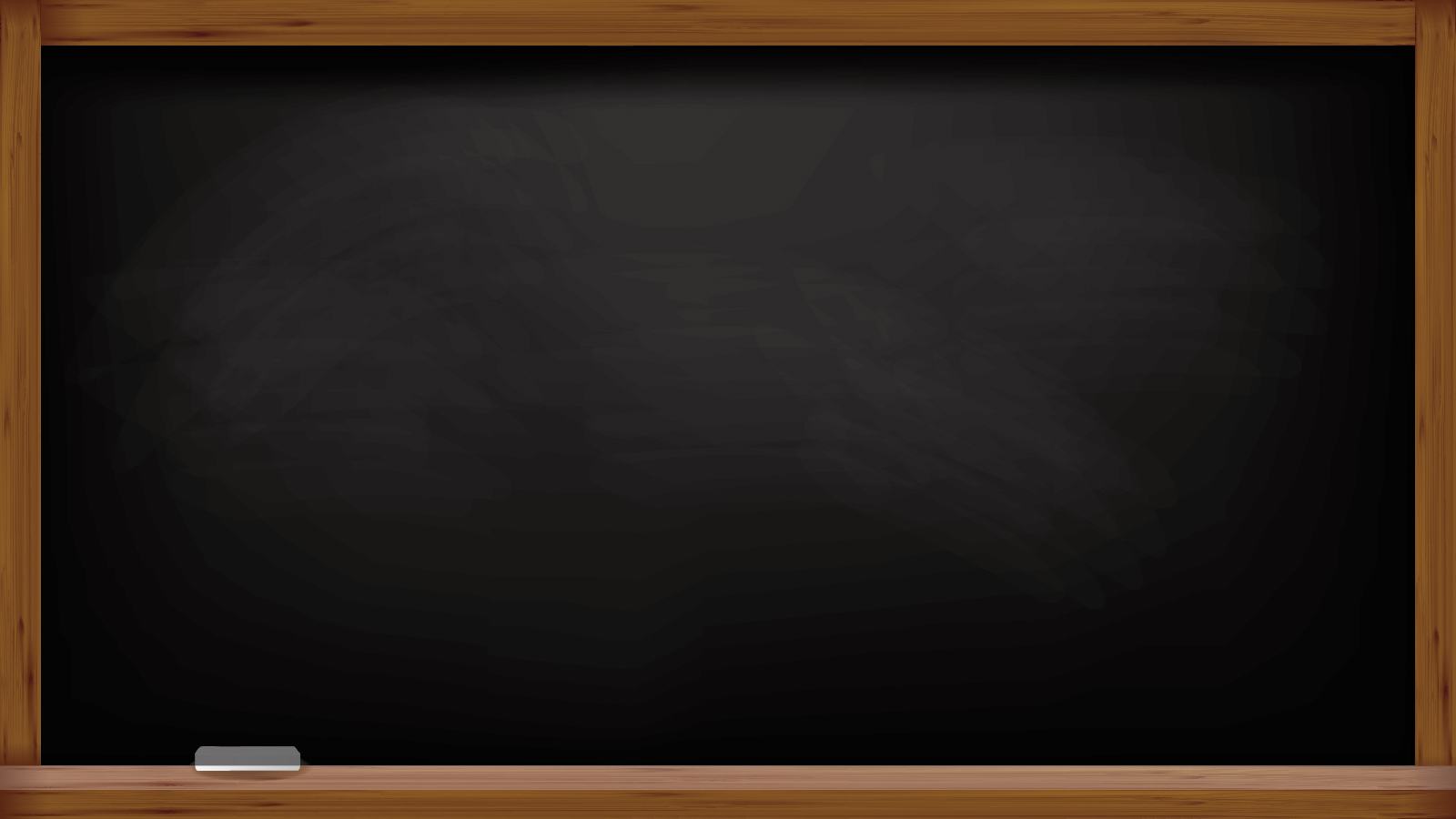 （二）政党
政党作为利益集团的一种特殊类型，往往以政治联盟的形式出现。其关注的 政策范围要比一般的利益集团更广，对政策制定的影响当然也比一般利益集团更大。
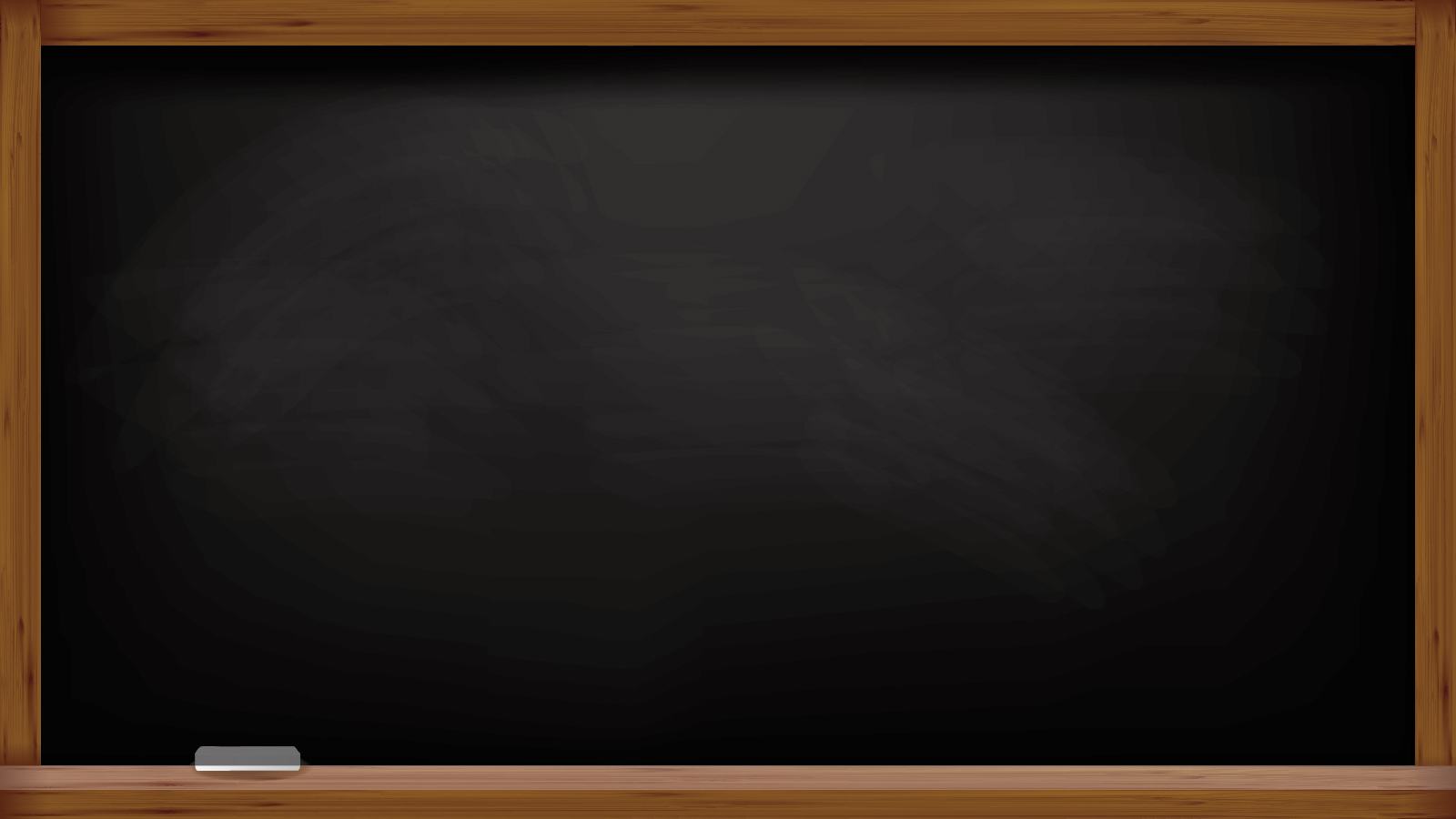 （三）个人
在政策主体的讨论中，人们往往更多地关注那些重要的参与者而忽视作为个人的公民所能发挥的作用。最健康的制度，其公共决策是建立在最广泛的参与之上。
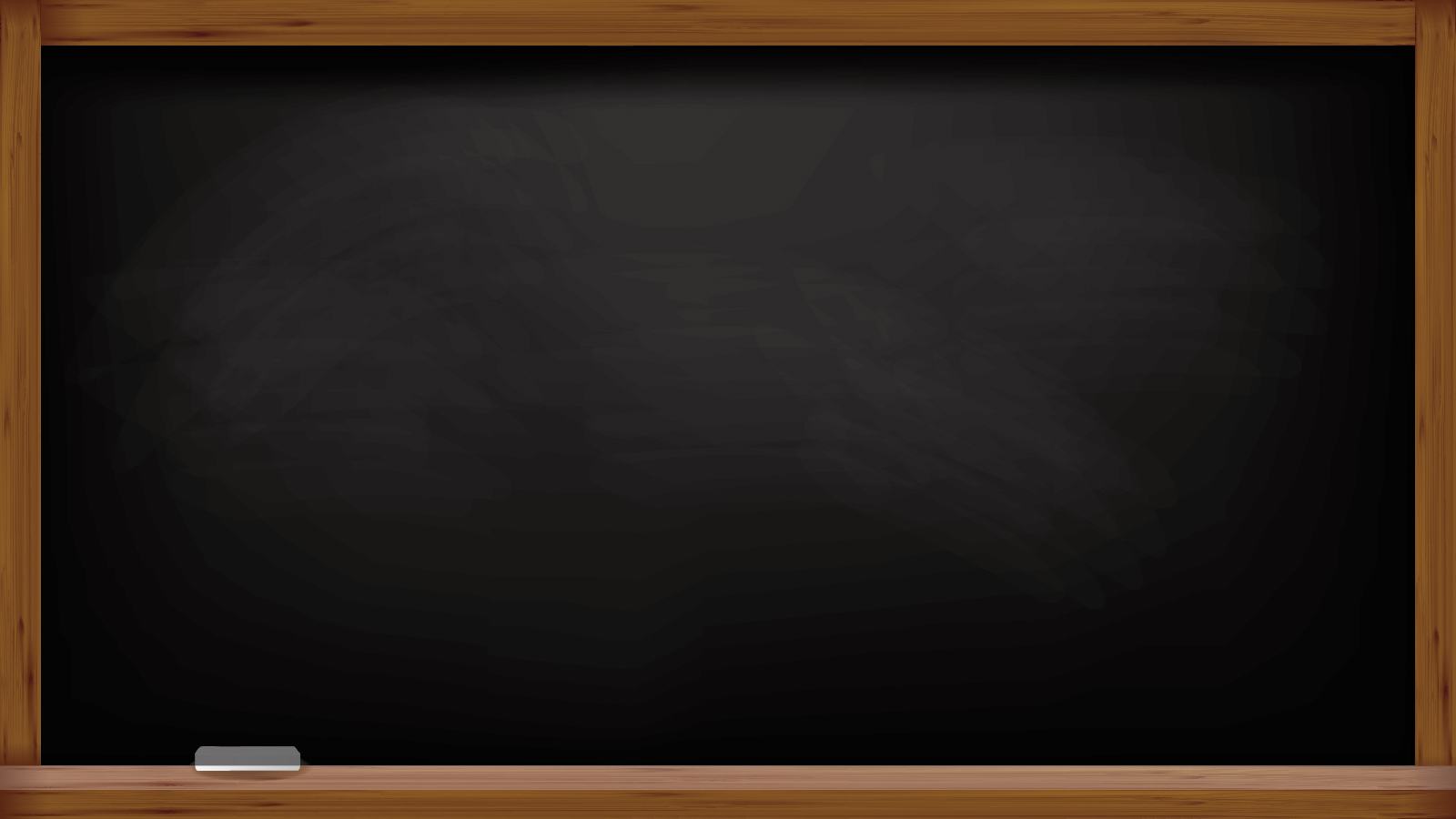 （四）大众传媒
现代大众传媒主要是指广播、电视、报纸杂志、书籍、电子信息网等人们借以表达思想和意愿、传播各种信息的舆论工具。
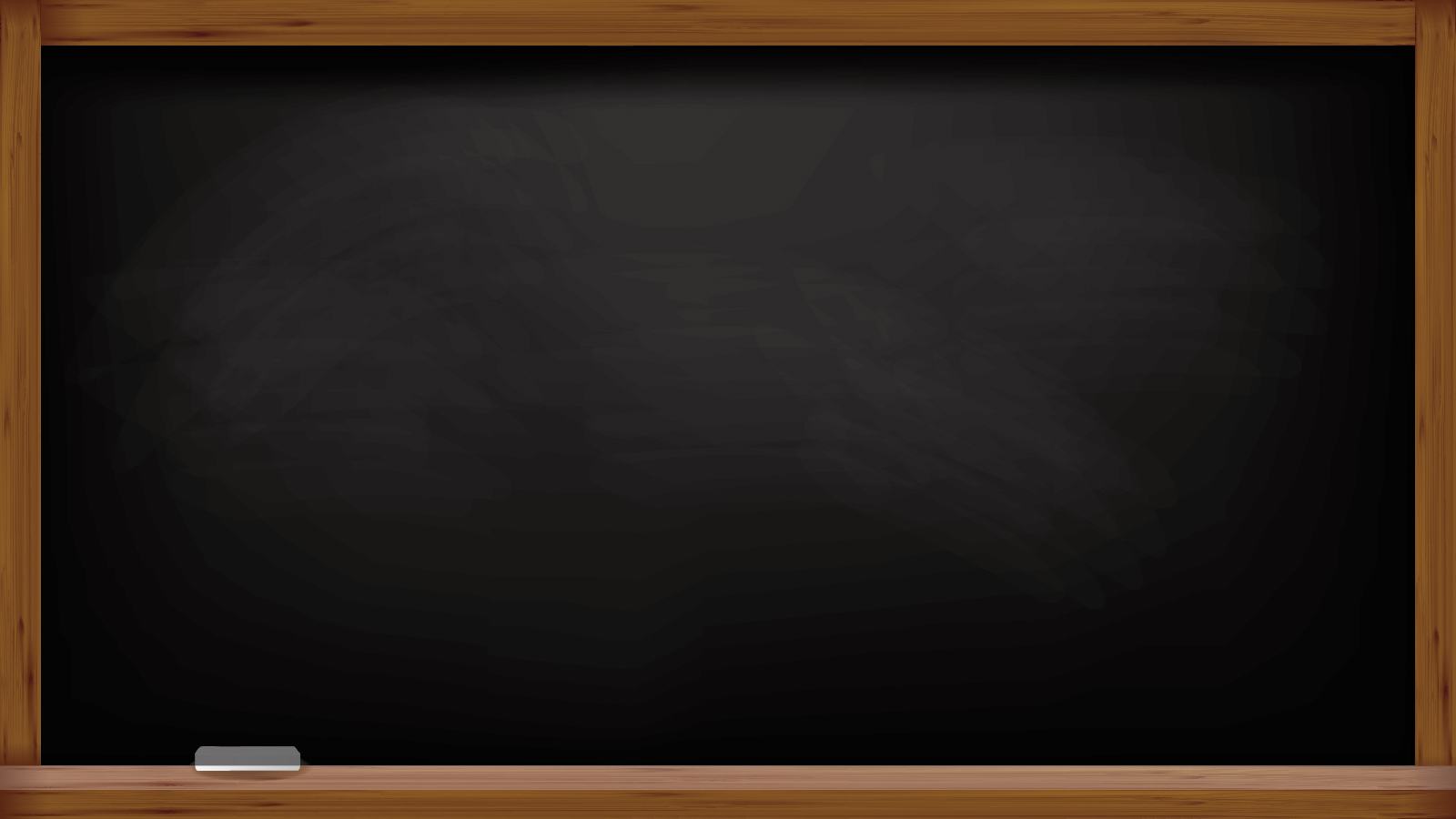 大众传媒之所以成为现代社会中政策主体的一个重要因素，是由它的特点决定的：
(1)传媒是传播政府政策意图的有效工具。
(2)传媒是社会舆论的风向标。
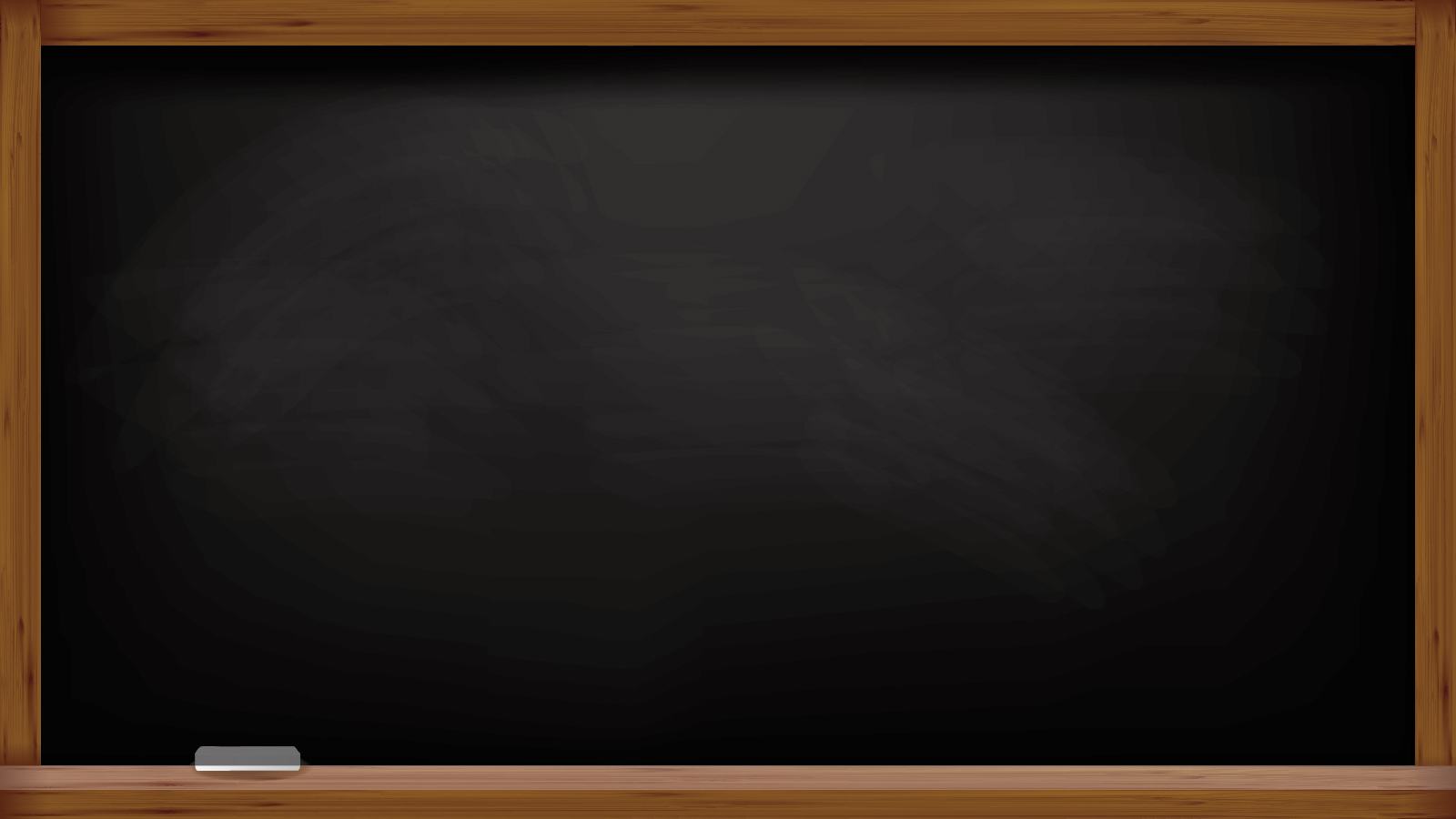 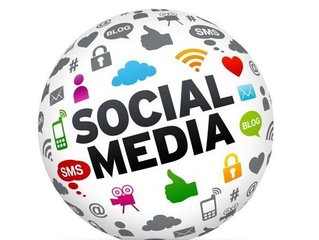 (3)传媒是社会舆论的导向舵。
(4)传媒是社会信息分配的中枢。
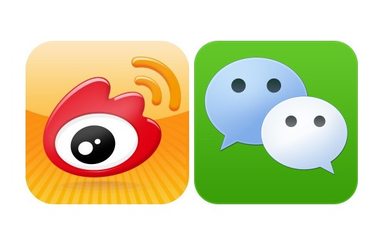 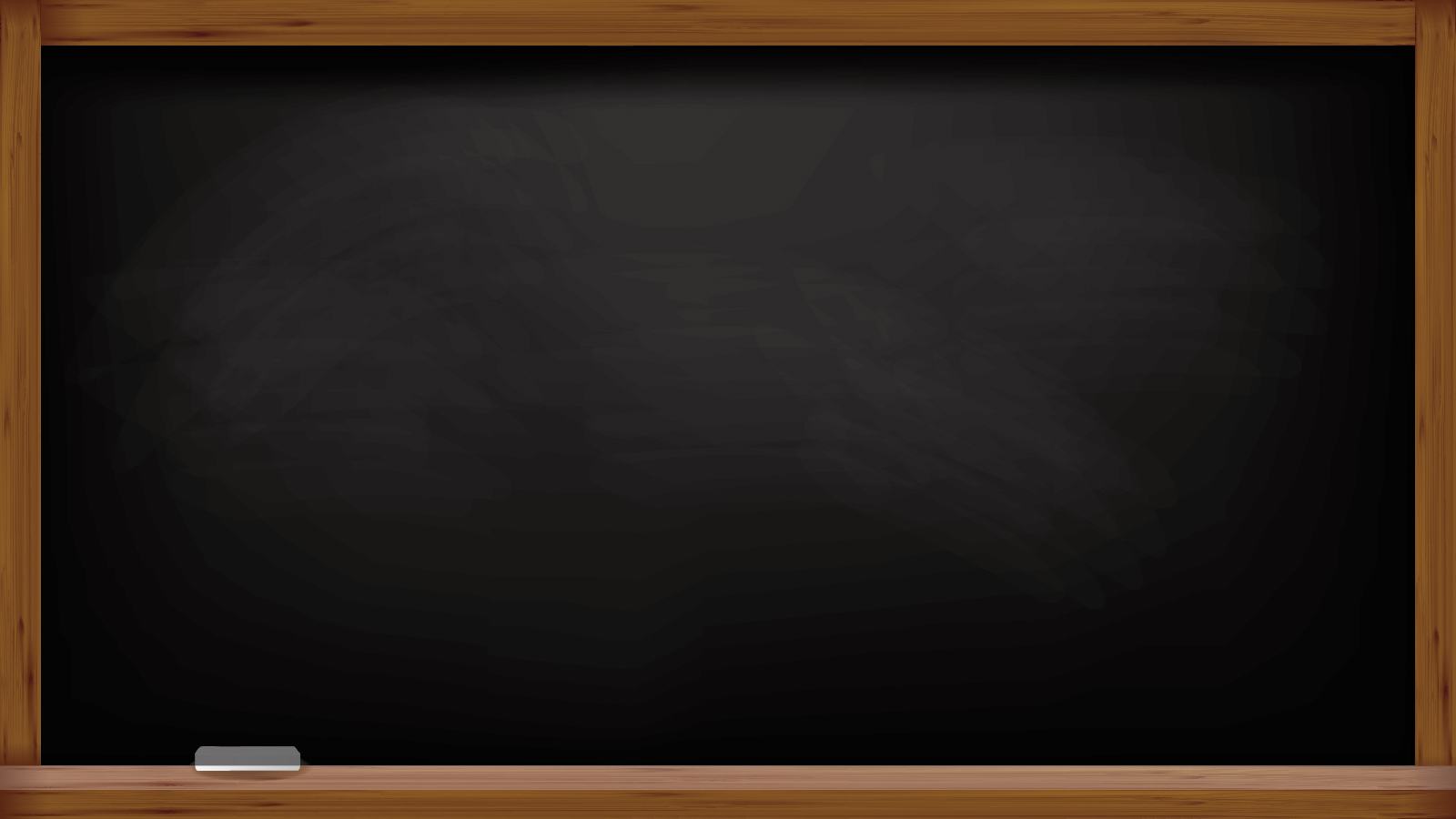 （五）思想库
思想库（thinktank)或脑库（braintrust)是现代政策研究组织的别称，它是政策主体的一个十分独特而又非常重要的构成因素，
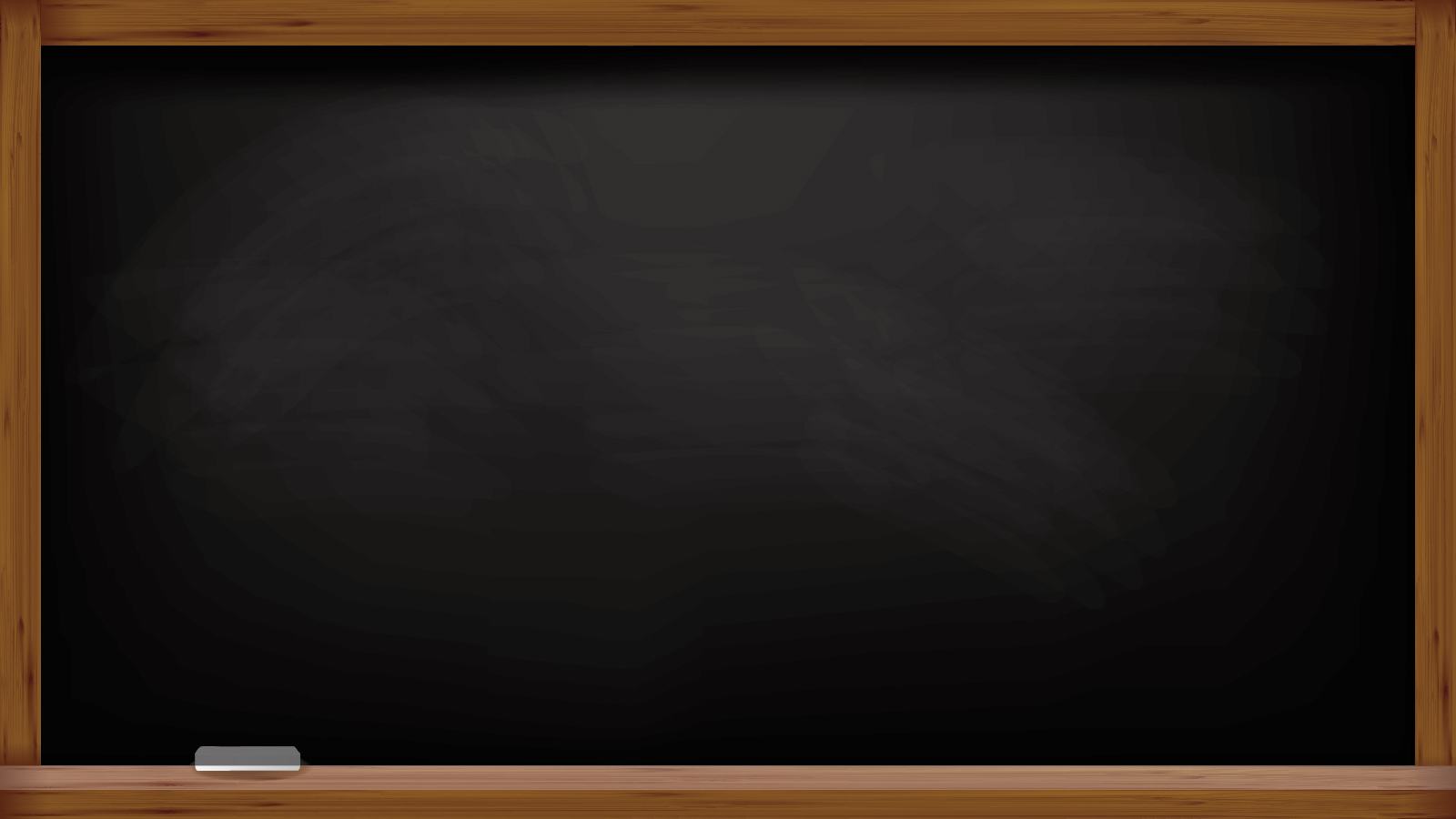 被认为是现代决策链条中不 可缺少的一环。
思想库有如下几种类型：(1)官方思想库。(2)半官方思想库。(3)民间思想库。(4)国际思想库。
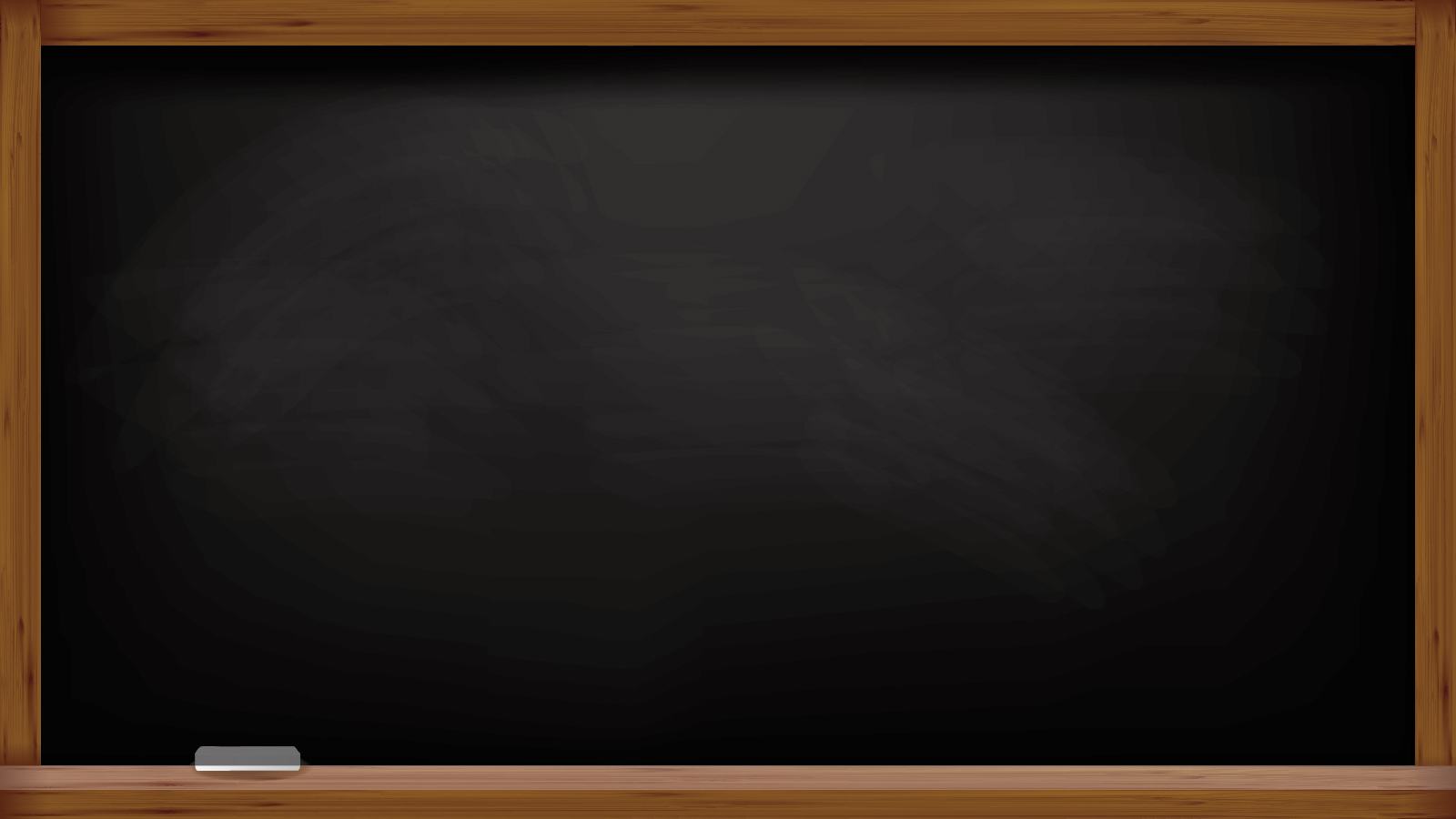 第二章  政策系统
单元二  政策客体
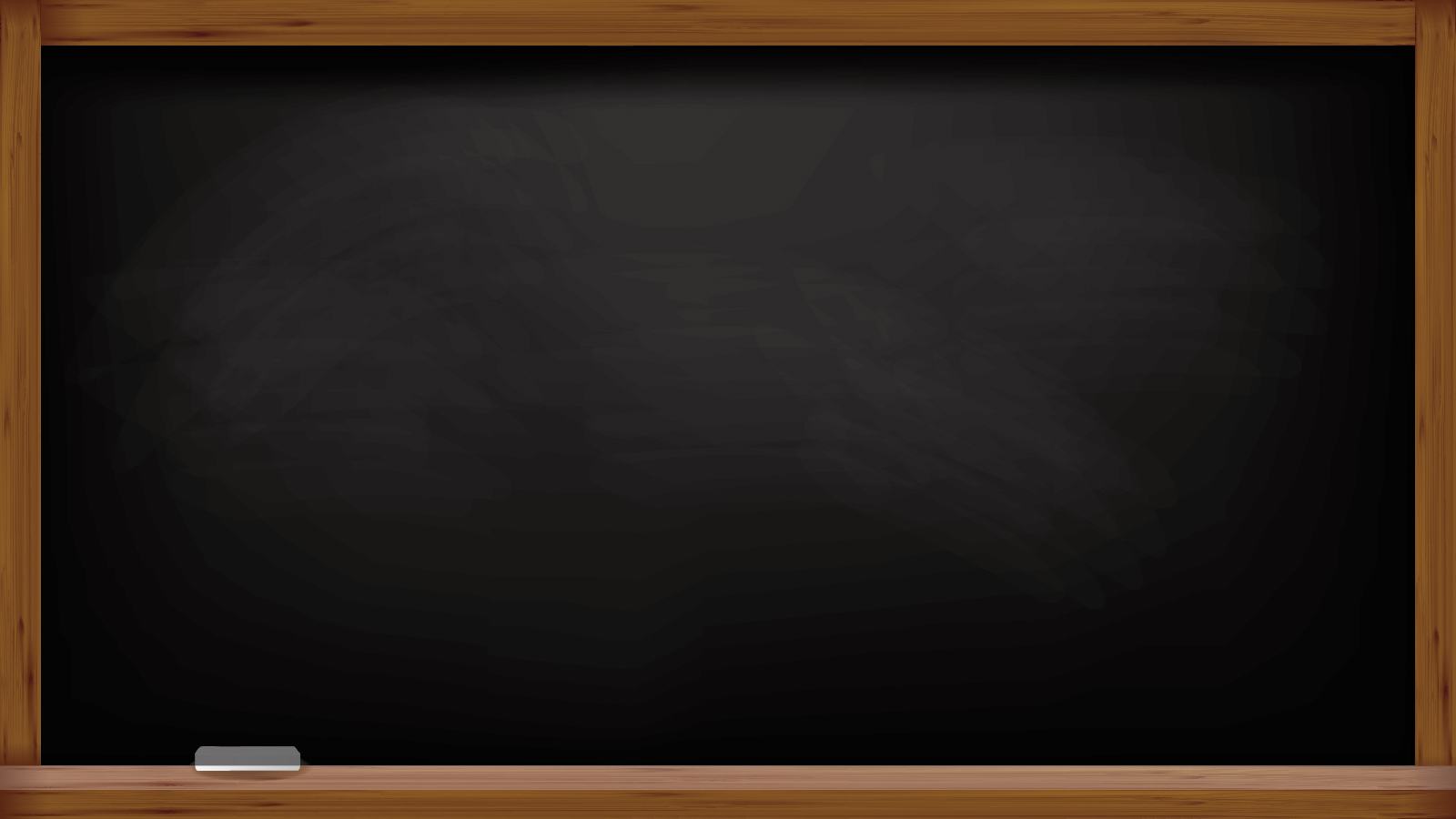 政策客体的含义
政策客体研究的是公共政策的作用对象及其影响范围，即所要处理的社会问题和公共政策的目标群体。
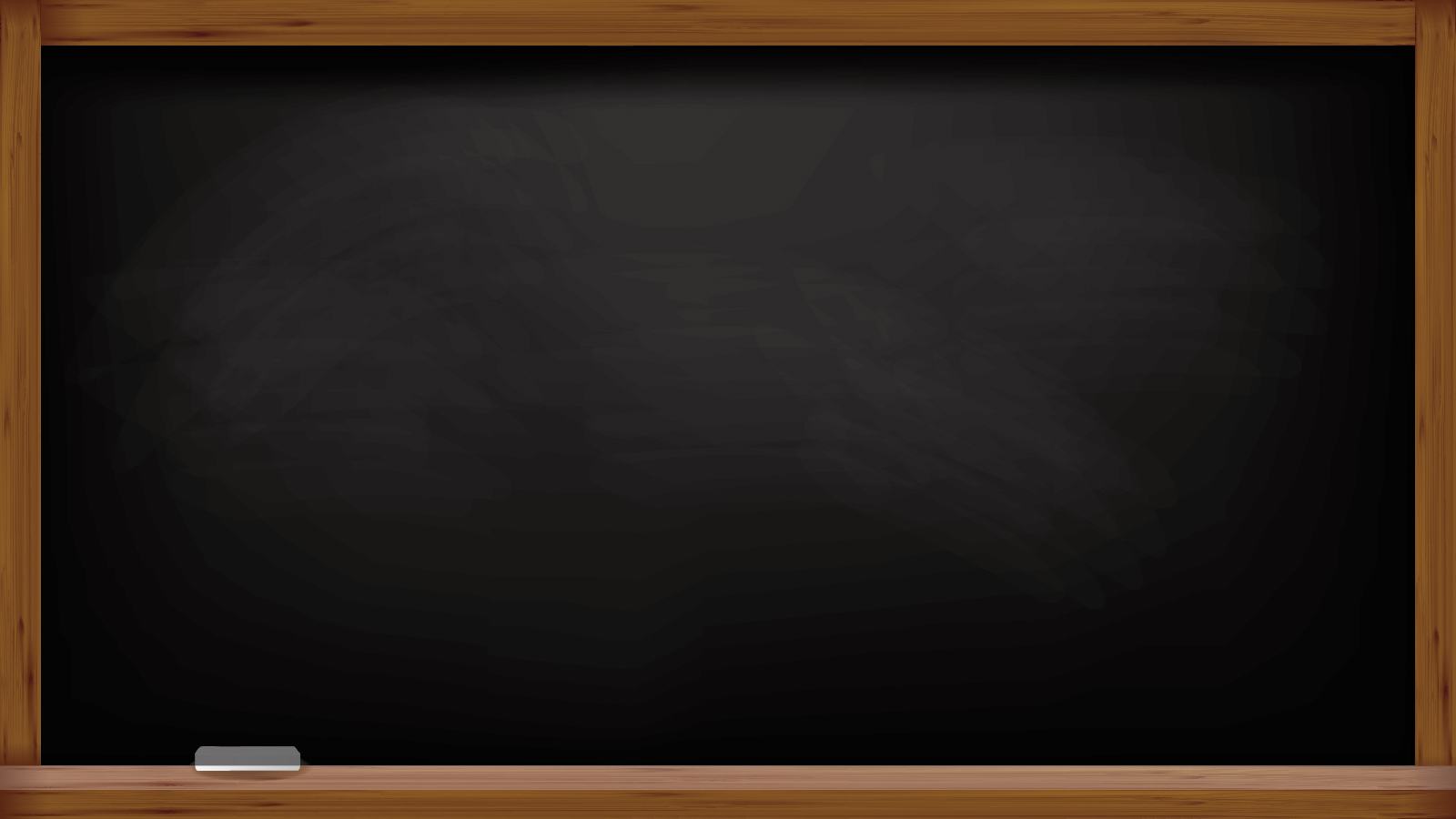 一、社会问题与政策问题
政府的主要功能及其公共政策的主导作用就在于有效地解决社会所面临的诸多问题，所以社会问题的客观存在及
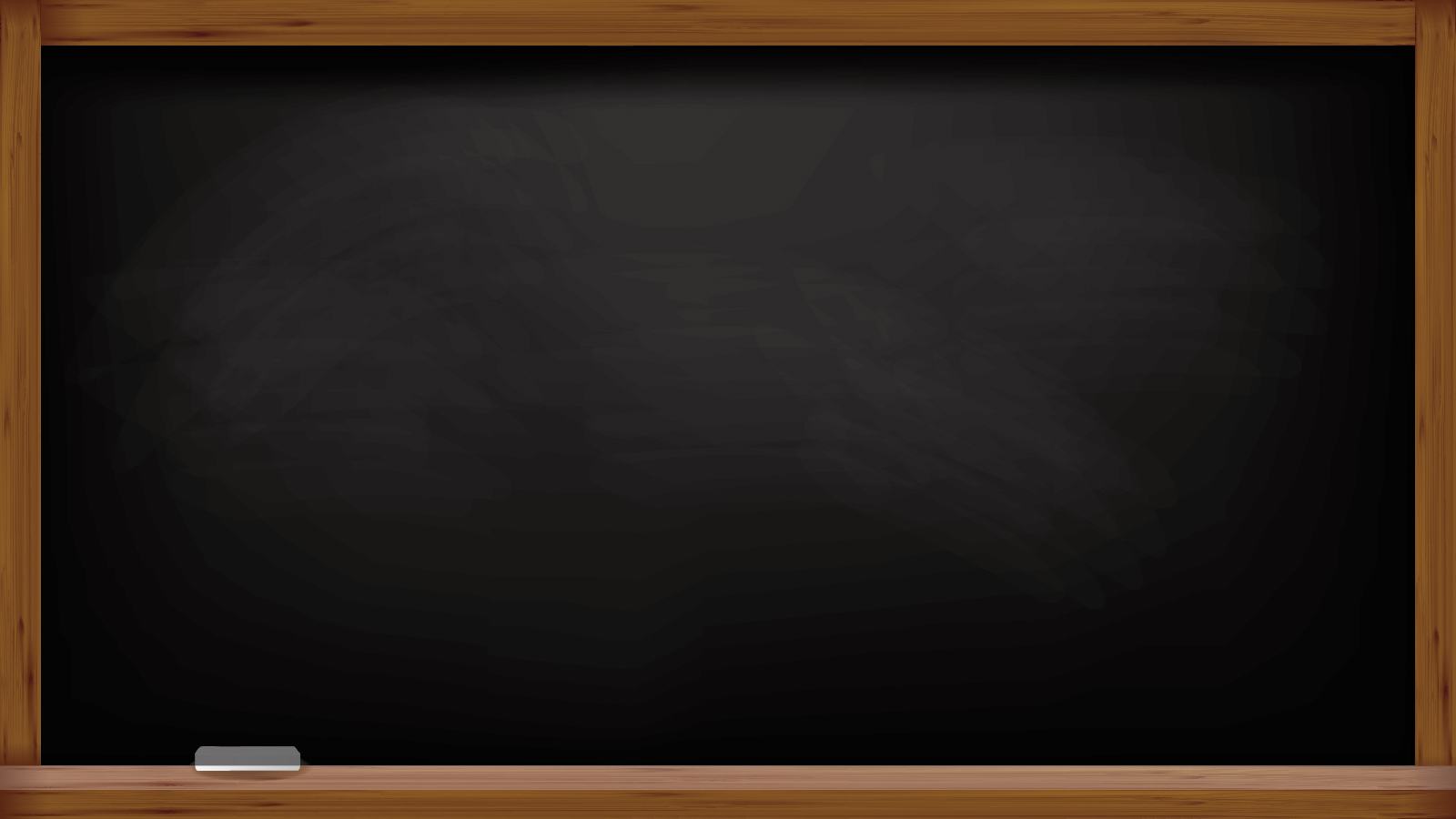 其主观认定被普遍认为是政策
过程的起点。政府作为社会的
公共权力机构，主要针对社会
问题进行决策。
思考：什么是社会问题呢？
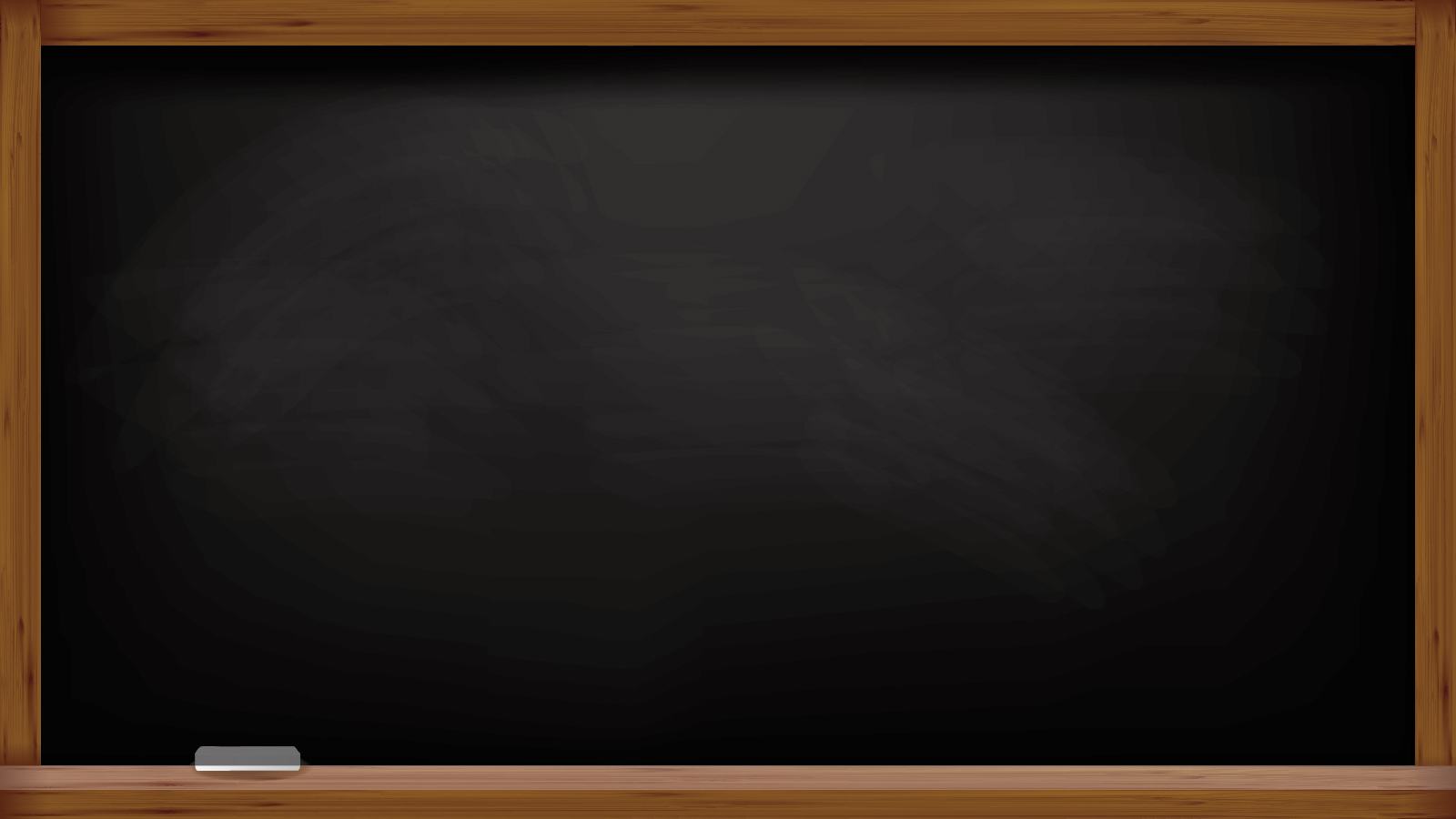 群体性事件？
人口问题？
环境污染？
个税改革问题？
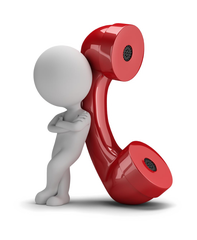 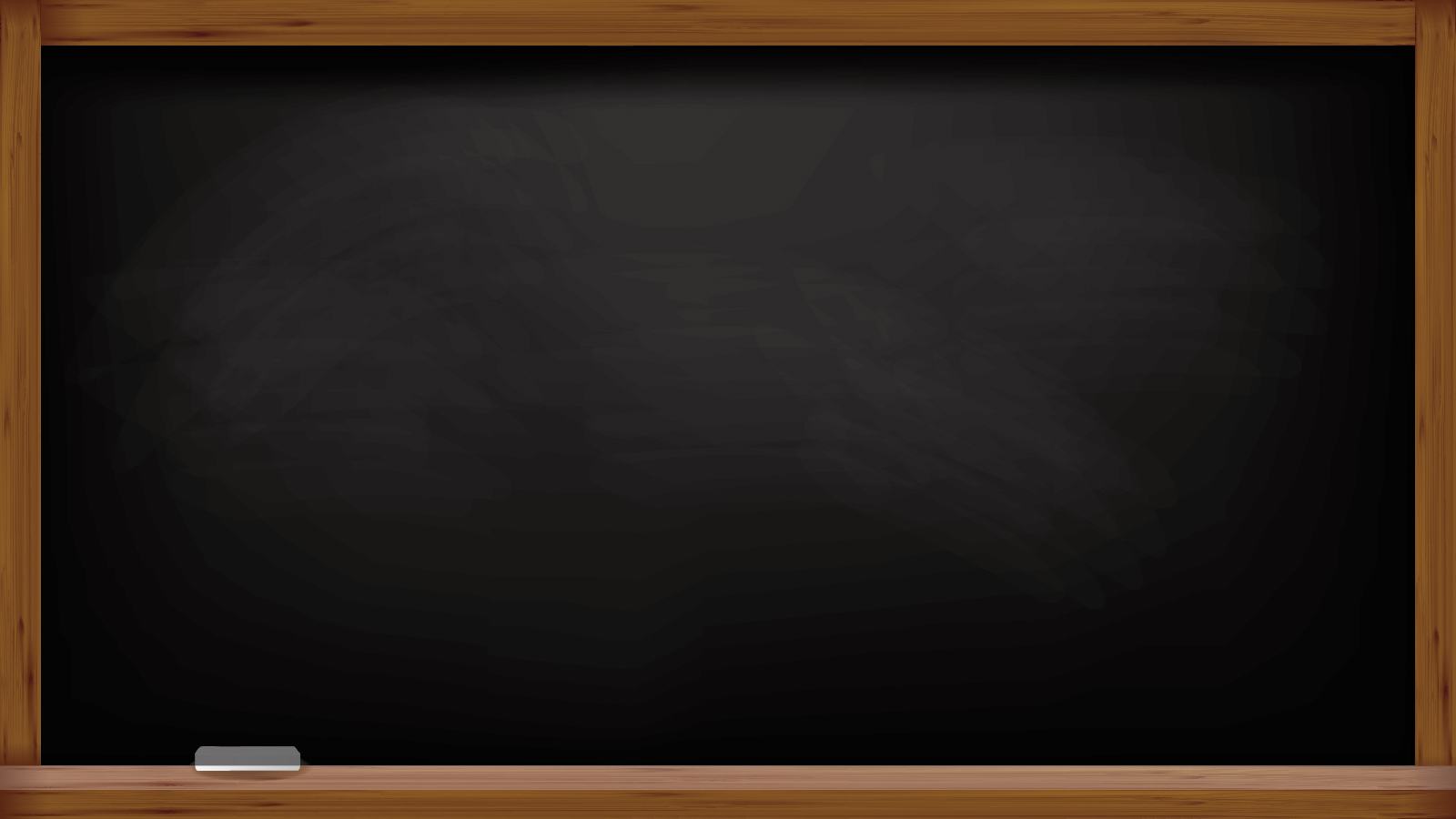 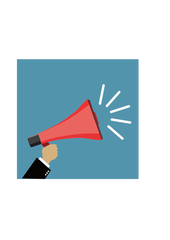 社会问题就是指实际条件与应有条件之间的偏差，或者是实际状态与社会期望状态之间的差距，而这种偏差或差距往往会导致社会的紧张状态，它超越了个人稳
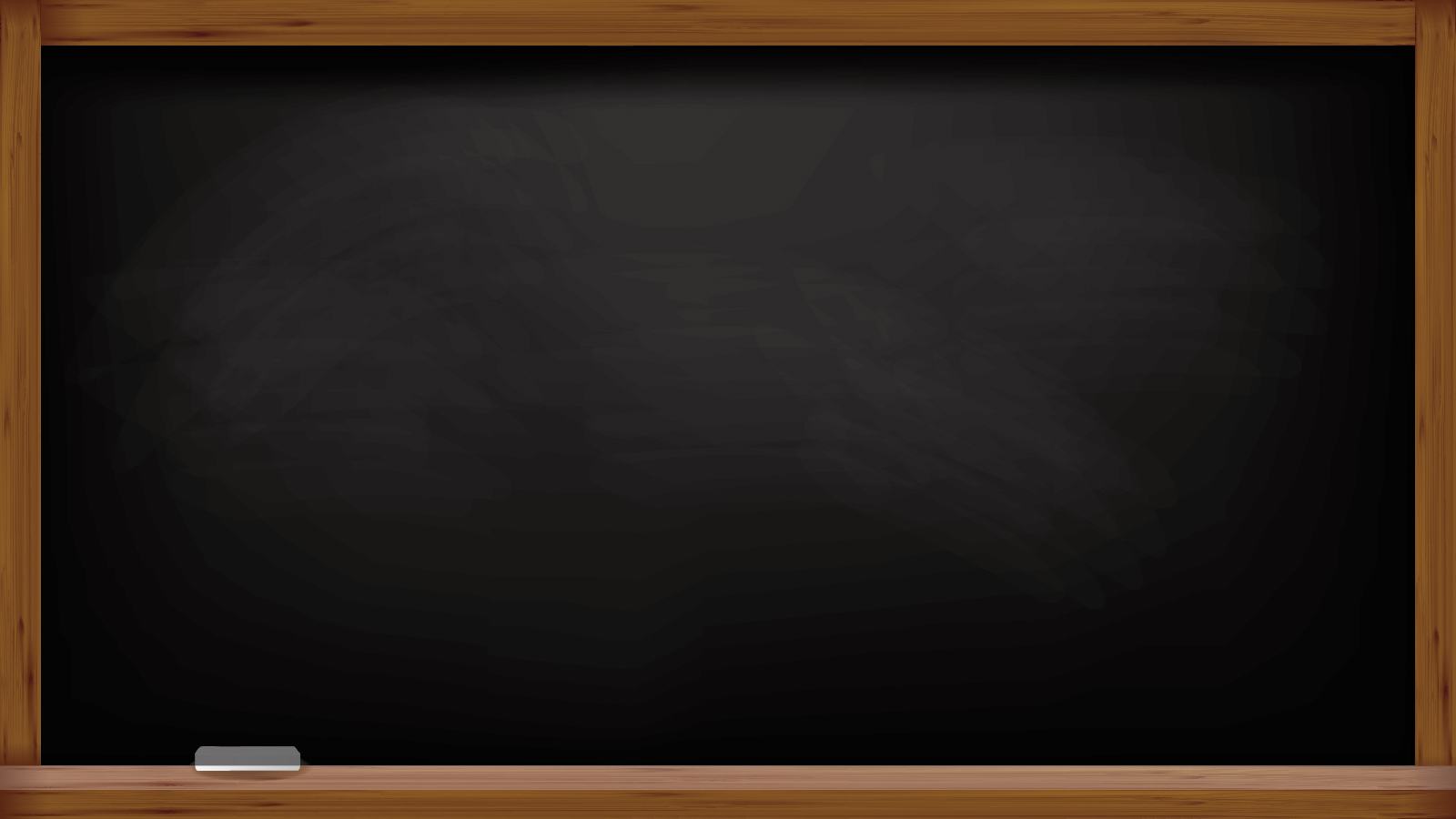 定的环境和范畴，牵涉到较为广泛的社会关系。
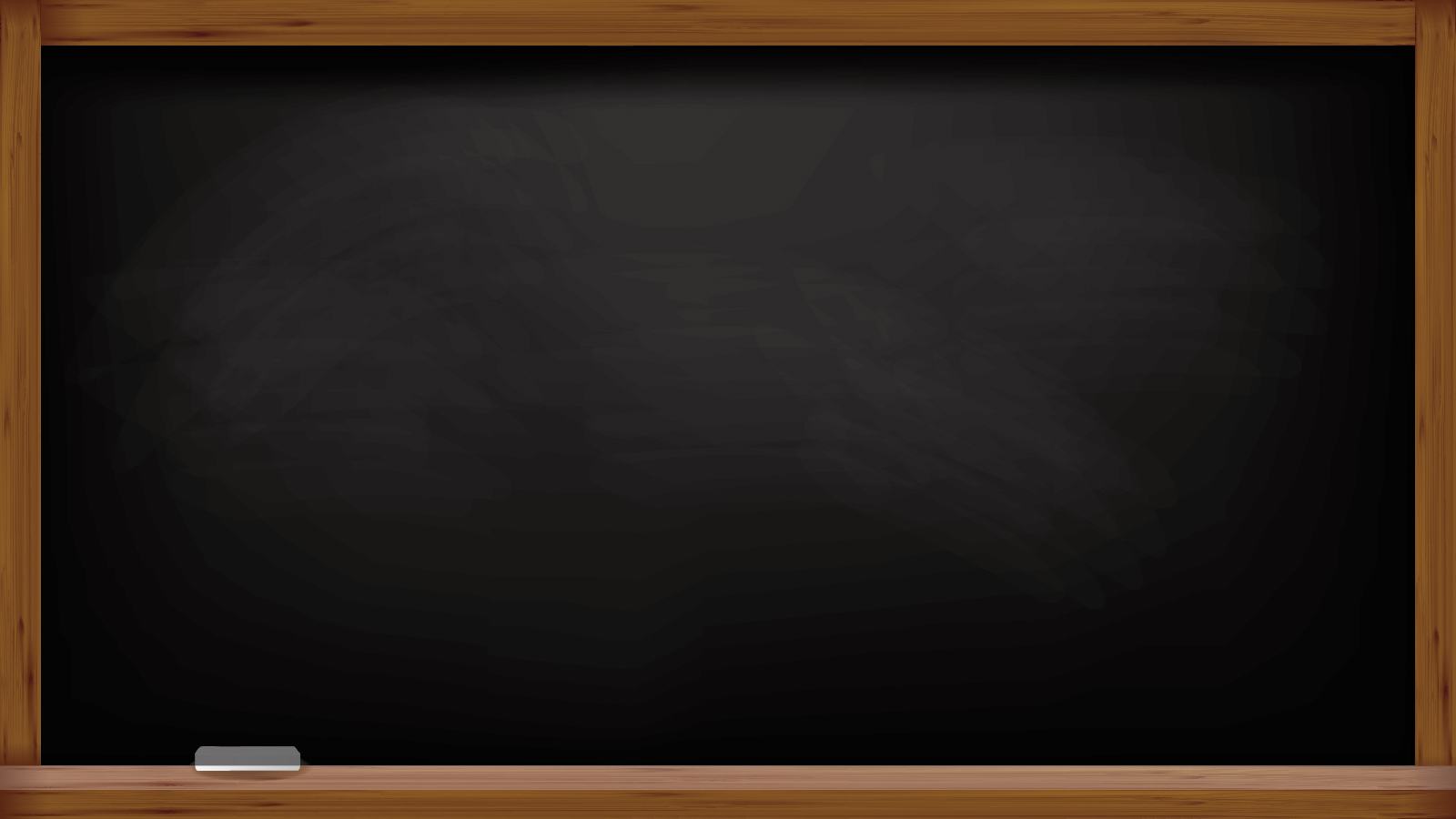 社会问题的基本特征：
1.社会问题是一种客观条件
所谓客观条件是指一种可以通过实证加以认识的情况。没有客观条件就不可能形成社会问题，但仅仅有了客观条件还不足以构成社会问题。
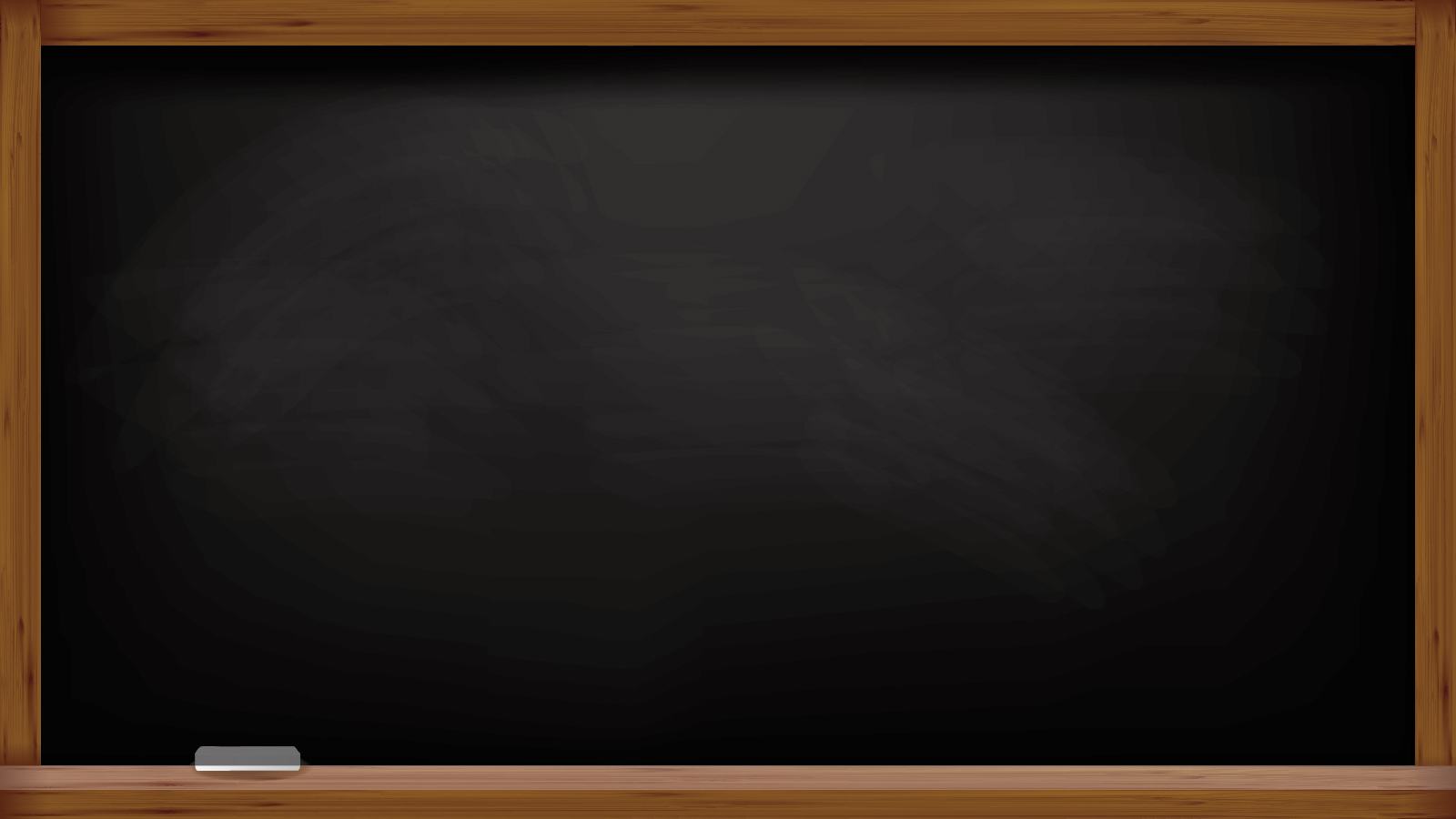 社会问题的基本特征：
2.社会问题是一种主观定义
社会问题主要还是由人们加以定义的，如果某种状态并不为身处其中的人们认定为社会问题，那么对于这些人来说，这种状态就
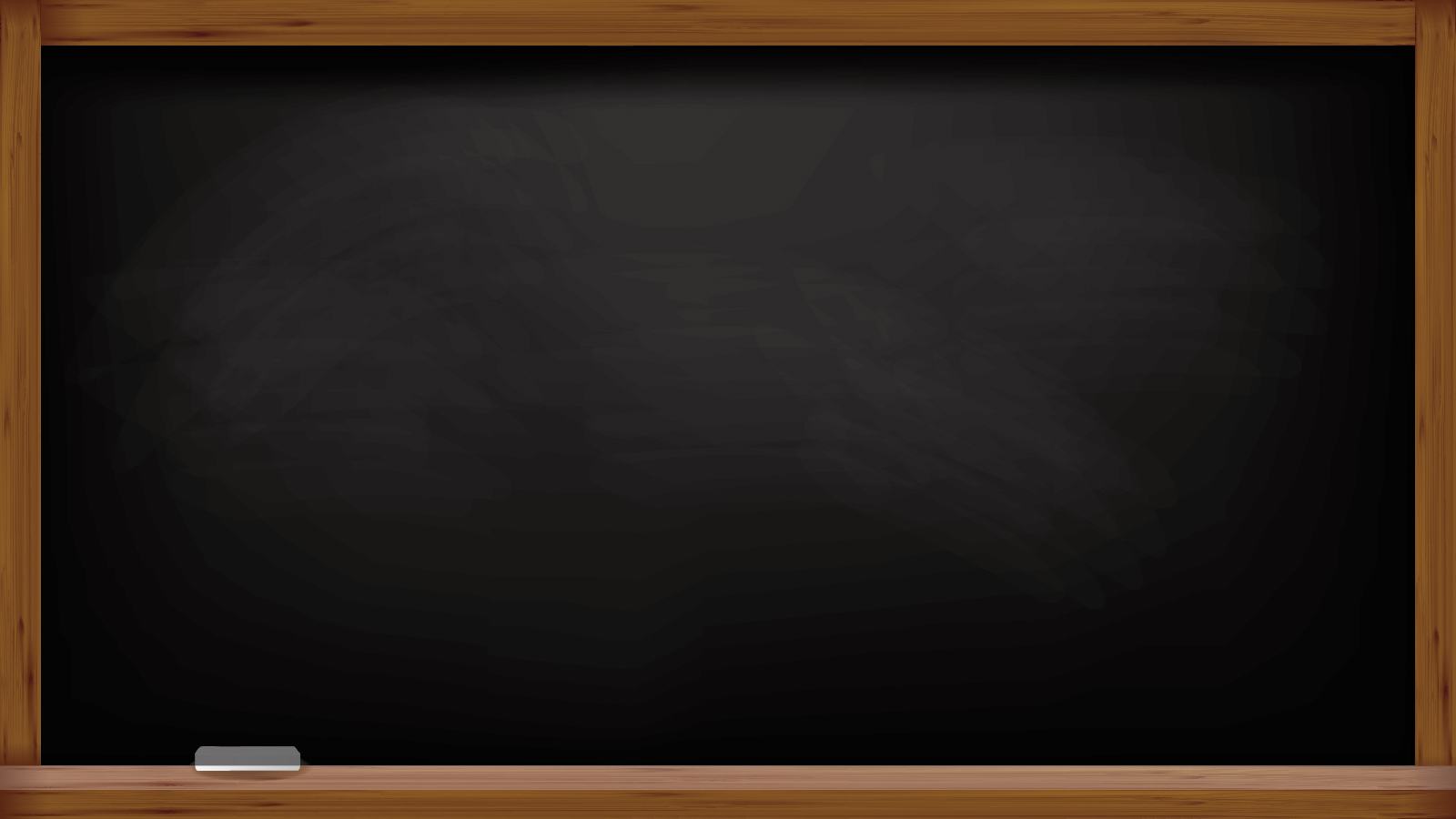 不会构成社会问题，尽管有时候在旁观者或其他人眼中，这种情况可能的确是社会问题。
3.社会问题受价值判断的影响
研究社会问题不仅要研究其产生
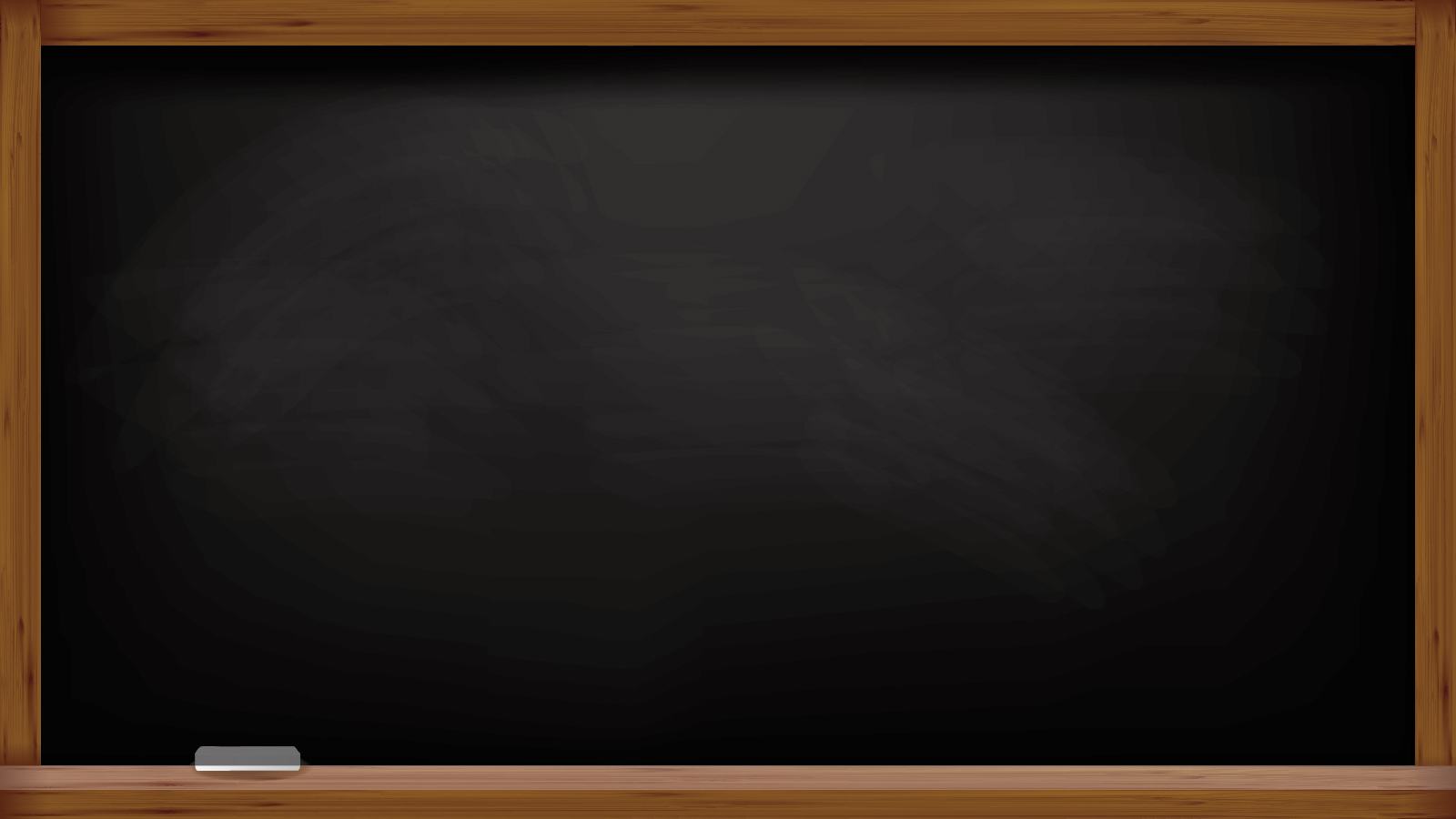 的客观条件，而且要研究身处其中的人们的价值判断。这些价值判断使这些人以不同的方式或从不同角度看待同一种状况及其解决方法。
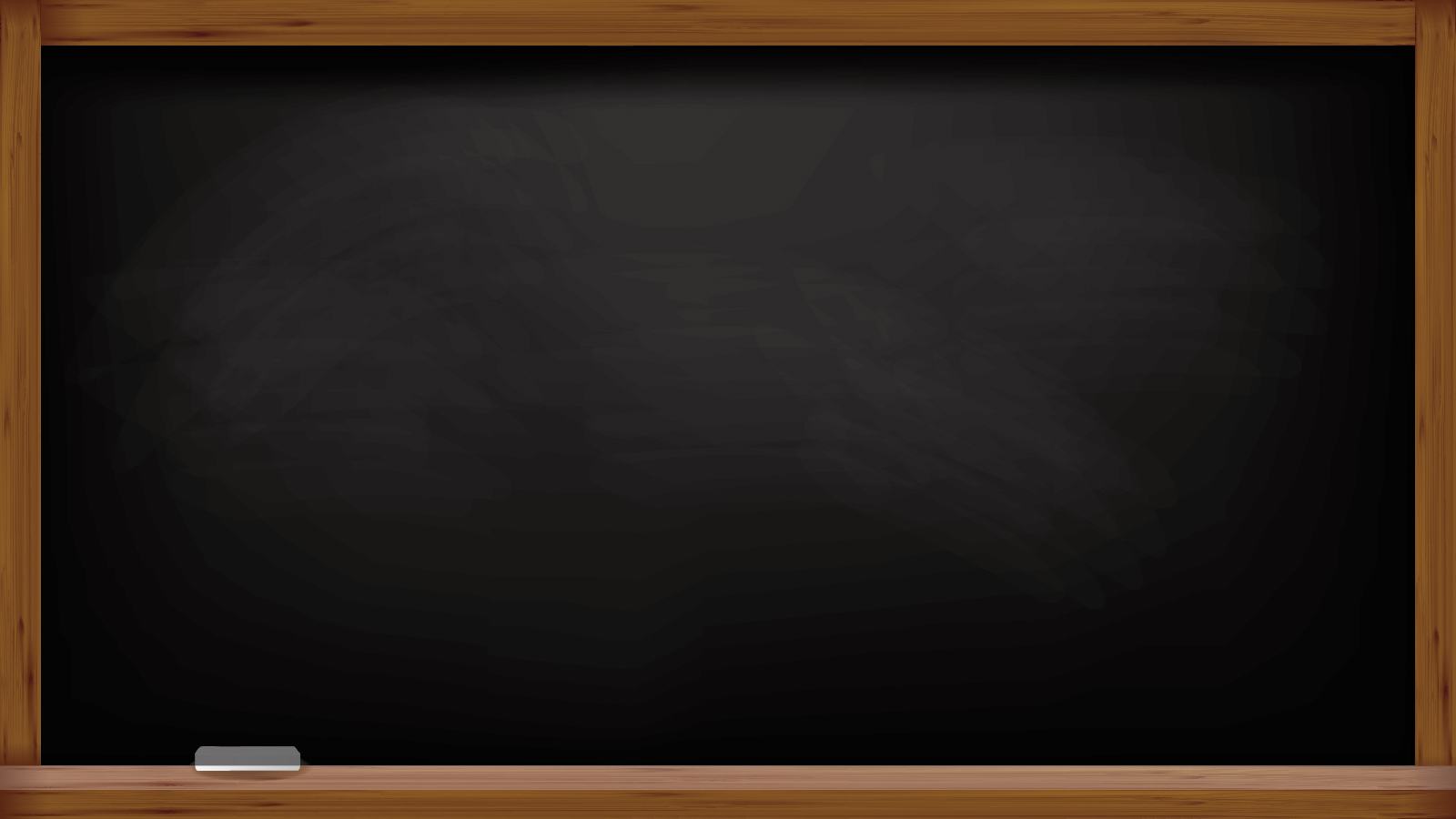 4.社会问題是一个关系到大多数人的问題
如果某个问题只涉及到个别人或少数人的利益，往往不能形成社会焦点，也 难以引起人们的普遍重视，因而一般构不成社会问题。
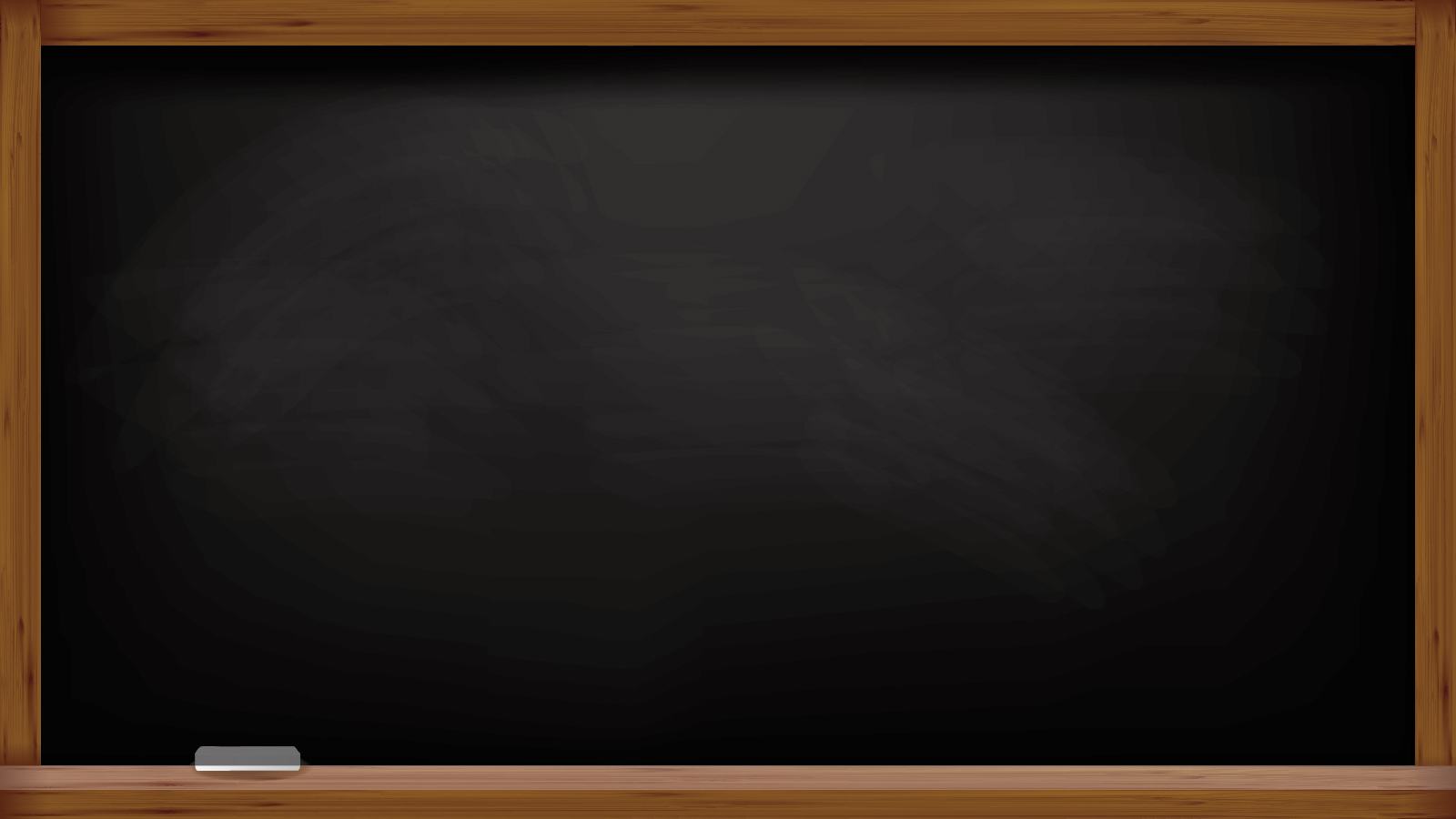 5. 社会问題的形成往往具有一个发展过程
社会问题往往不是突然发生的，面是逐渐形成的，它有一个从小到大、从潜 到显、从一般到突出、从小范围到大范围的变化过程。
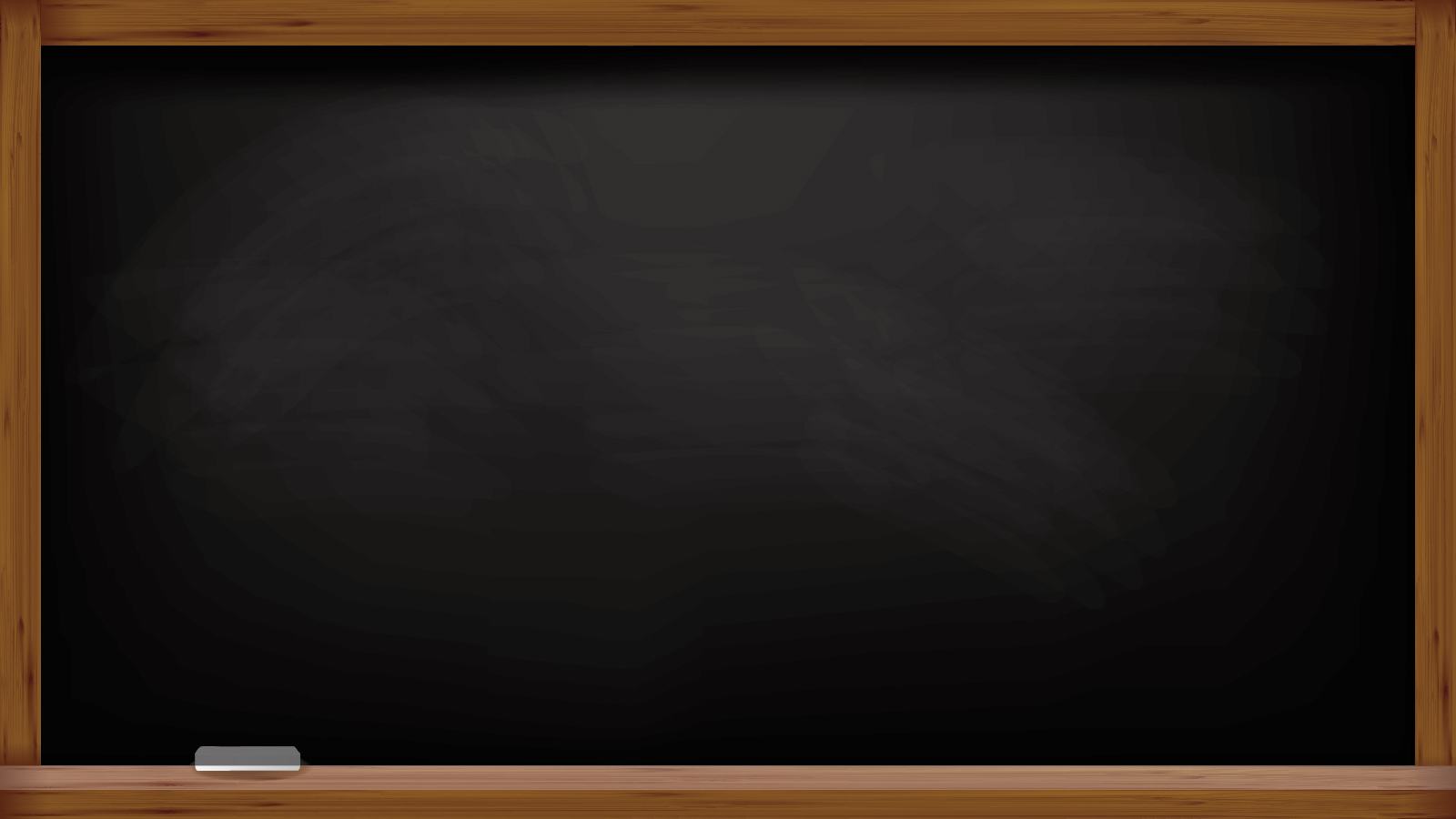 6．杜会问題往往是系统性的问题
任何一个社会问题都不是孤立存在的,它往往是整个社会问题系统中的一个有机组成部分。不同范围、领域层次的社会问题存在着
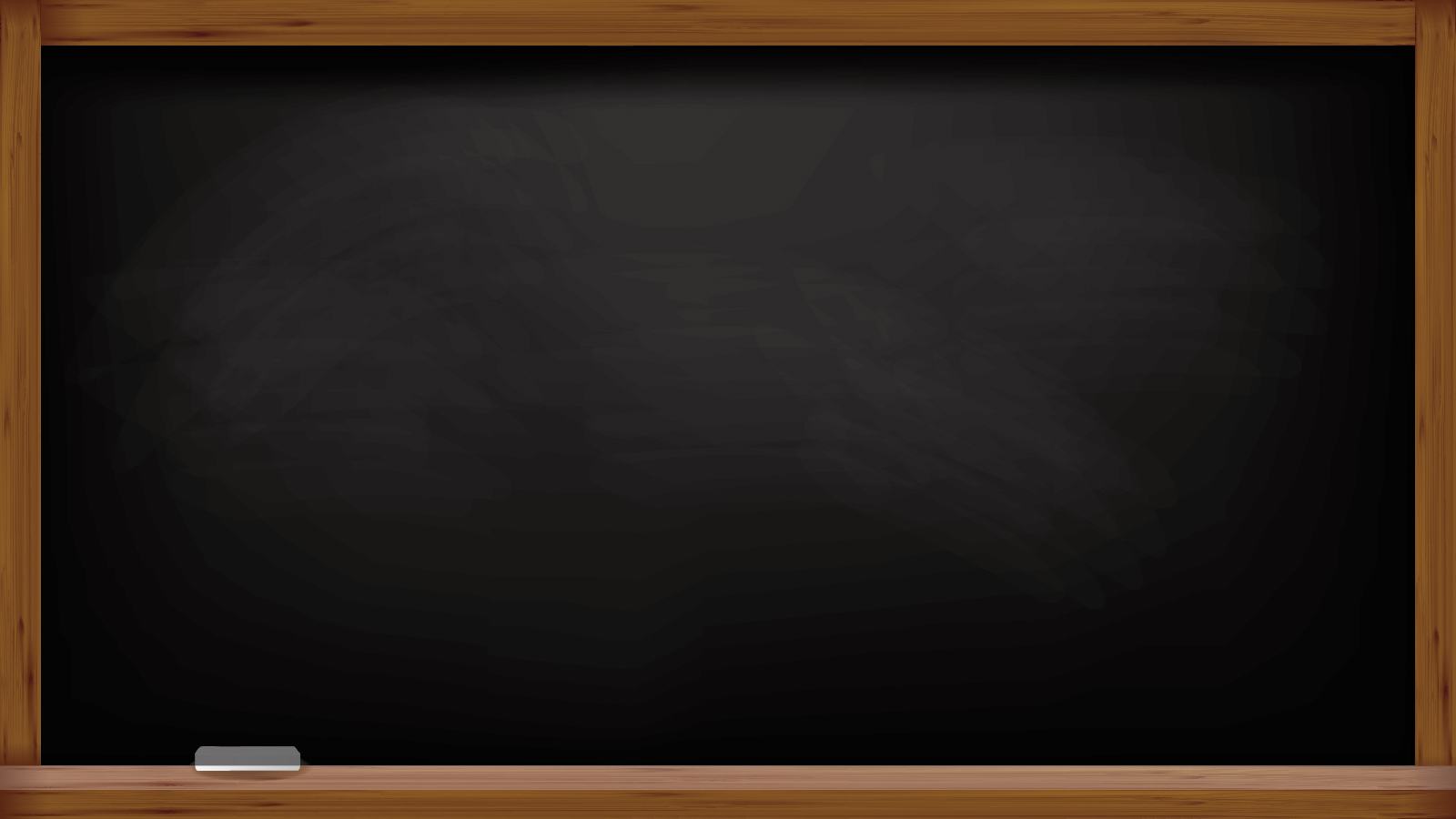 相互联系、相互制约的辩证统一关系。
二、目标群体
尽管政策的目标各式各样，类型千差万别，内容五花八门，规模
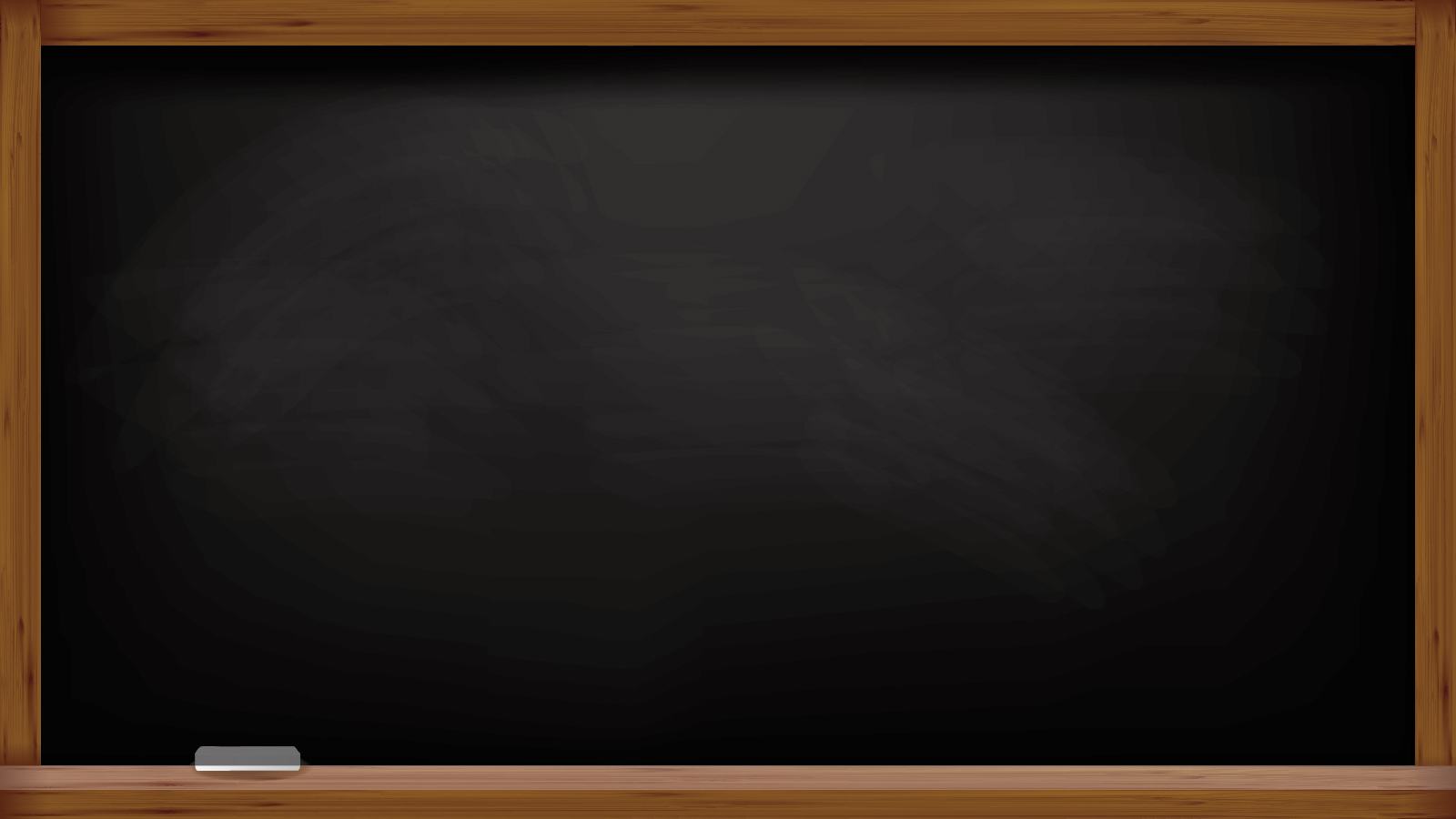 大小不一， 但它总是表现为对一部分人的利益进行分配或调节，对一部分人的行为进行规范 或指导。这些受到政策影响和制约的社会成员被称为政策对象或目标群体。
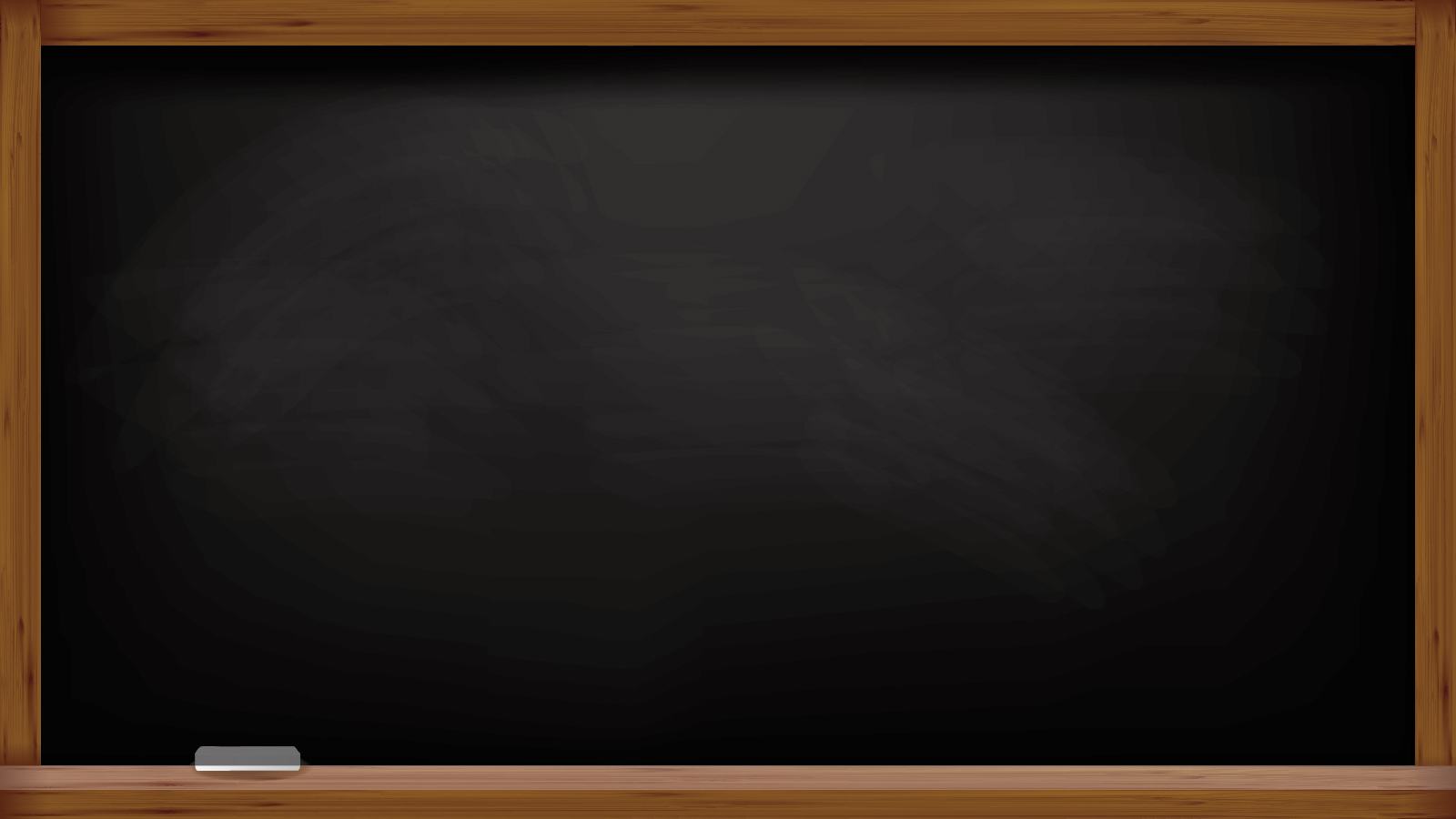 目标群体为什么能够接受和服从某一政策呢？
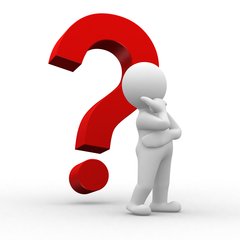 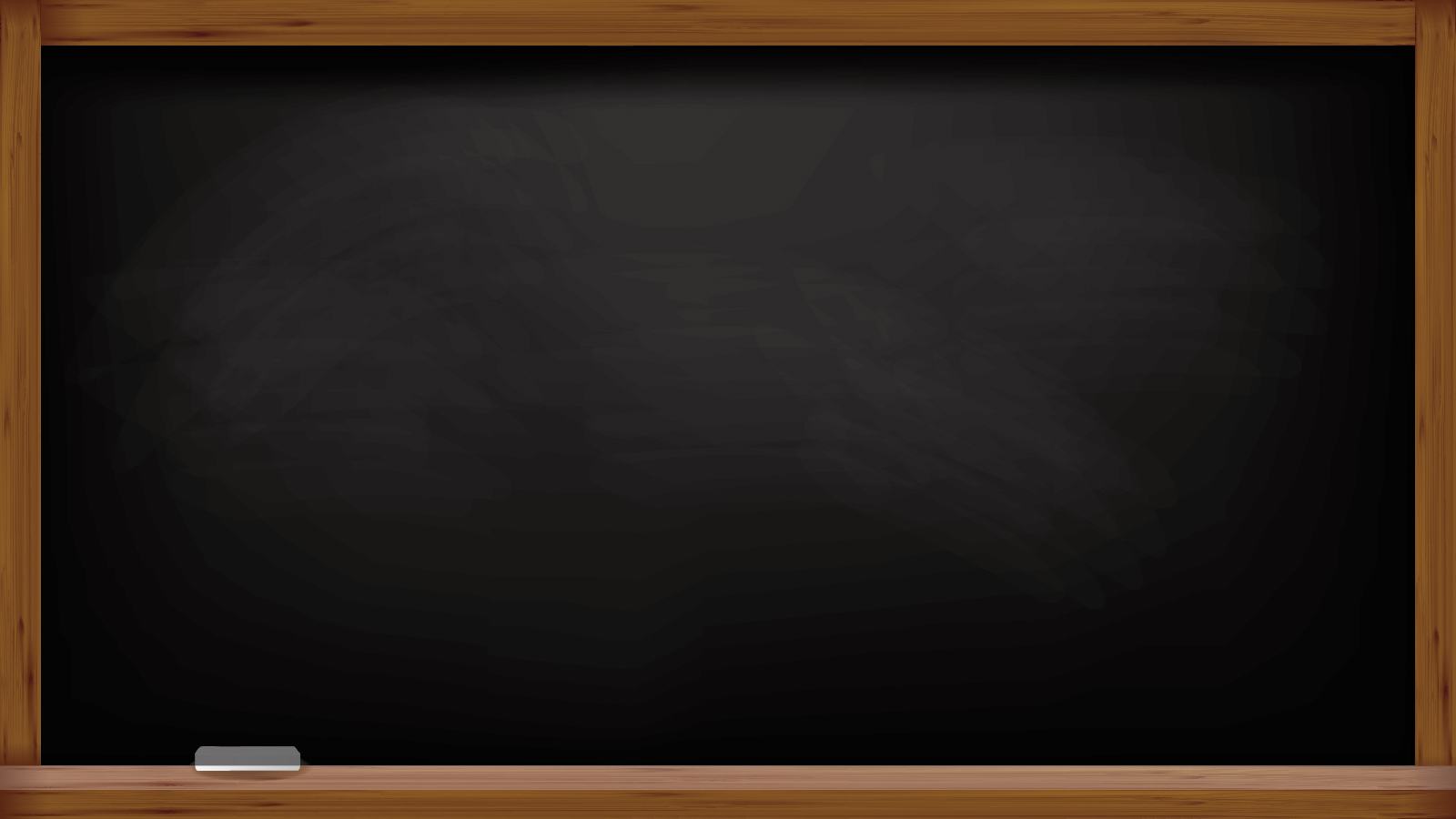 1．政治社会化的影响
所谓政治社会化是指人们在社会化的过程中，政治观念的树立（对国家、政 党、制度、权威、意识形态、权利义务的认识）
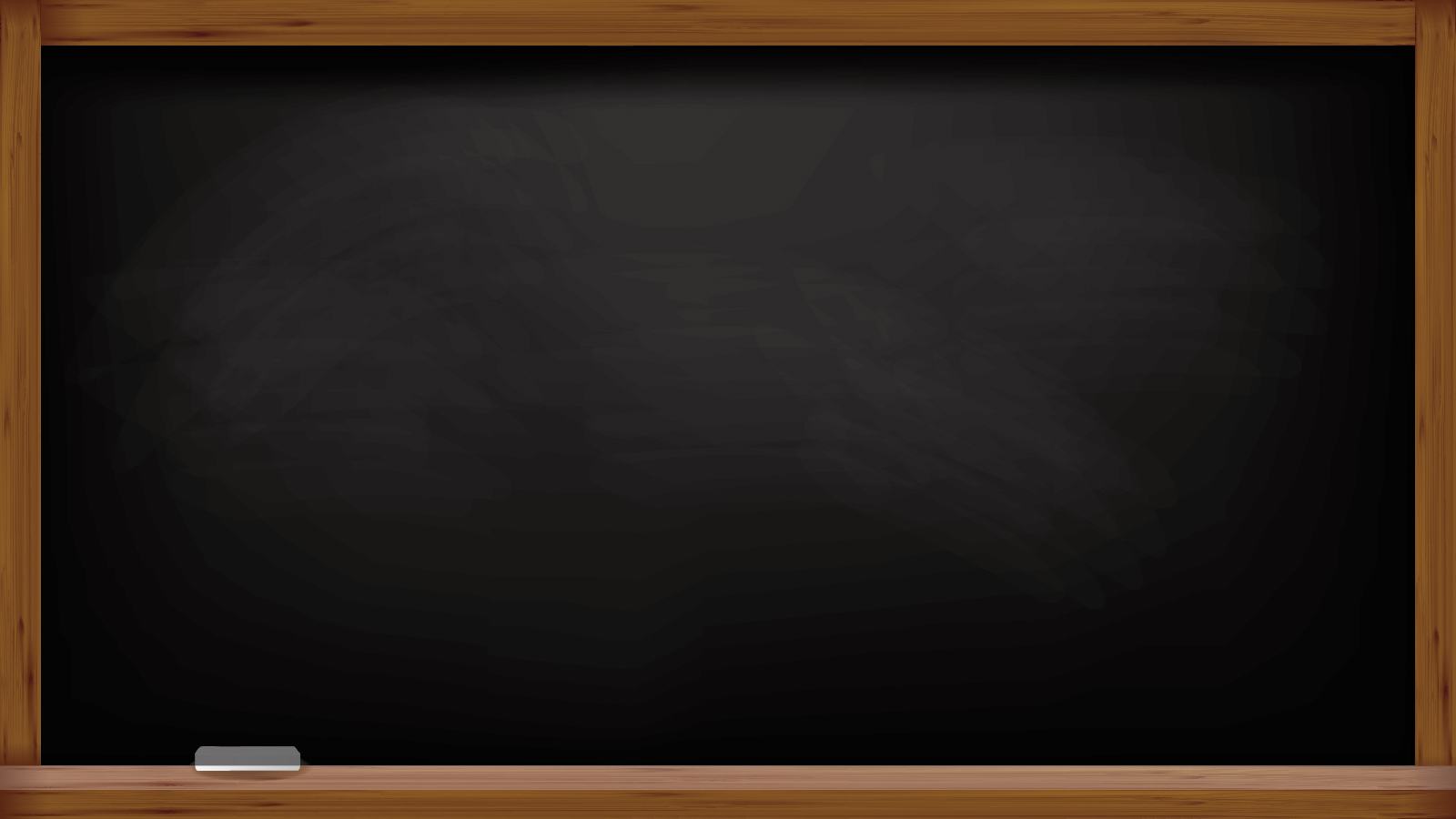 和政治行为模式的形成（遵纪守 法，拥护社会制度等）。
2.传统思想观念和行为习惯的制约
政策往往会对目标群体思想和行为的改变提出一定的要求，
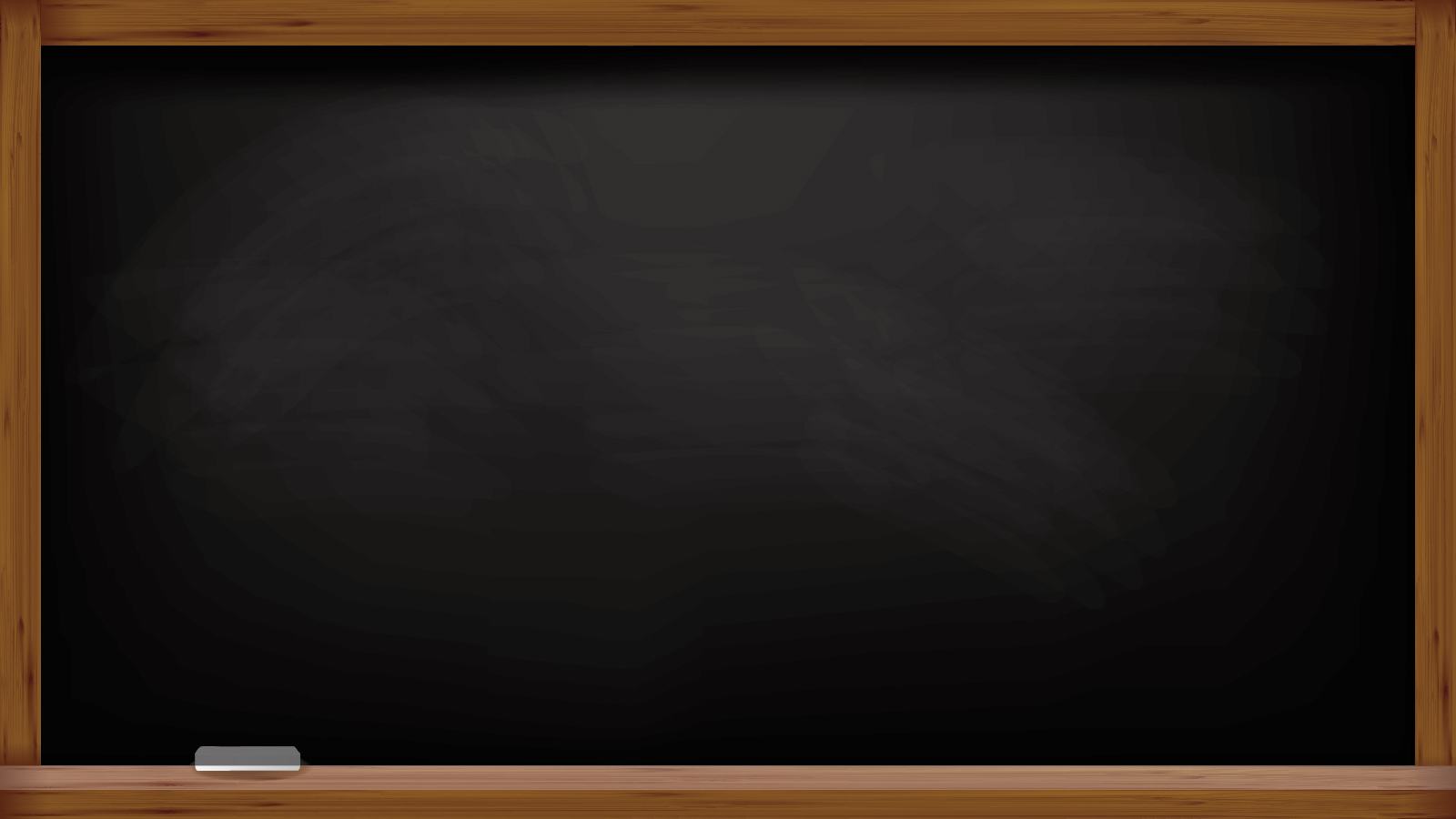 其变化幅度的大 小在很大程度上影响目标群体对政策的接受和服从。
3.对政策形式合理与实质合理的看法
政策不仅需要实质合理，更需要形式合理，二者相辅相成。
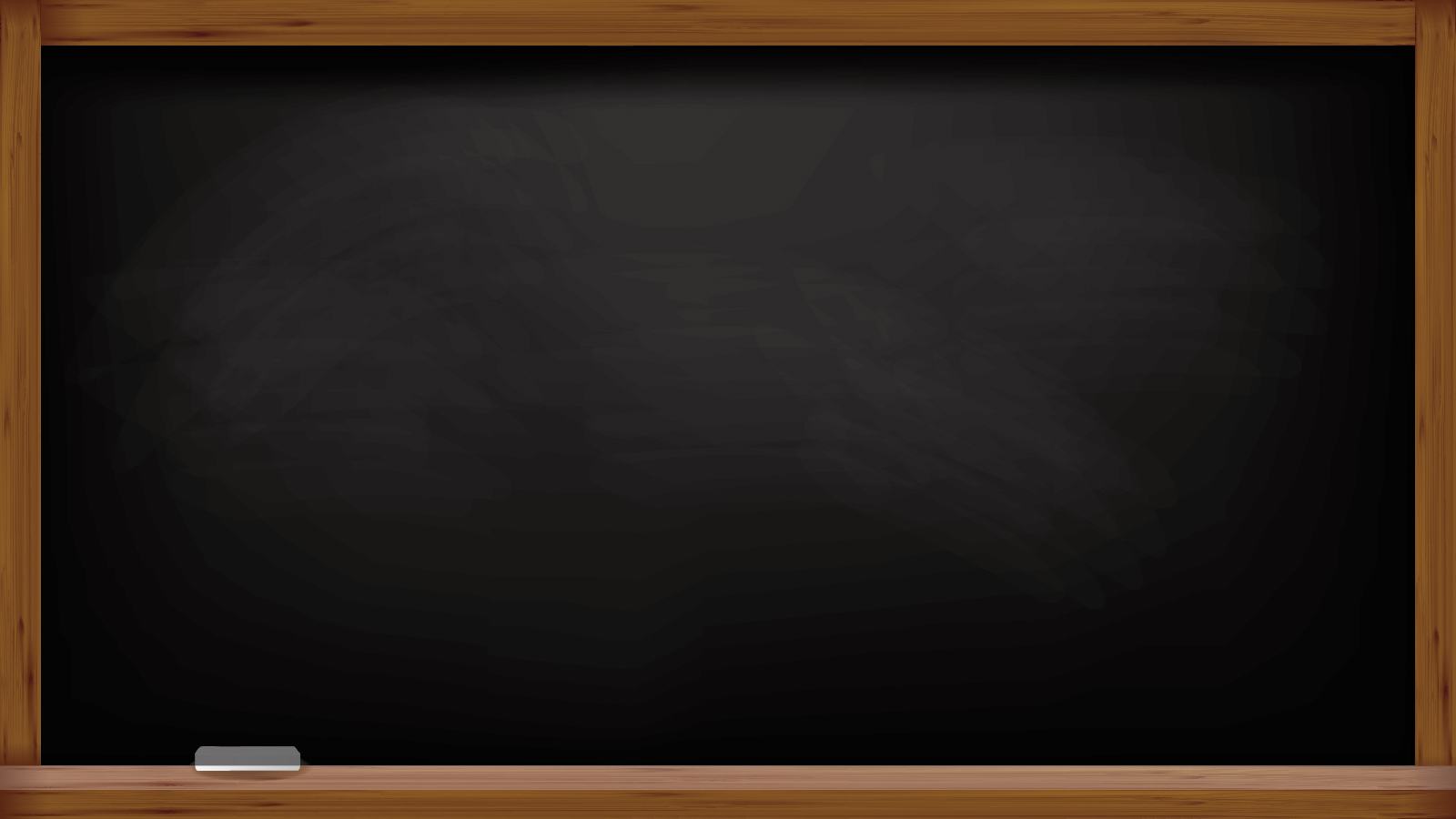 4.对成本收益的权衡
目标群体对某项政策的态度在很大程度上取决于其对利益得失的判断。
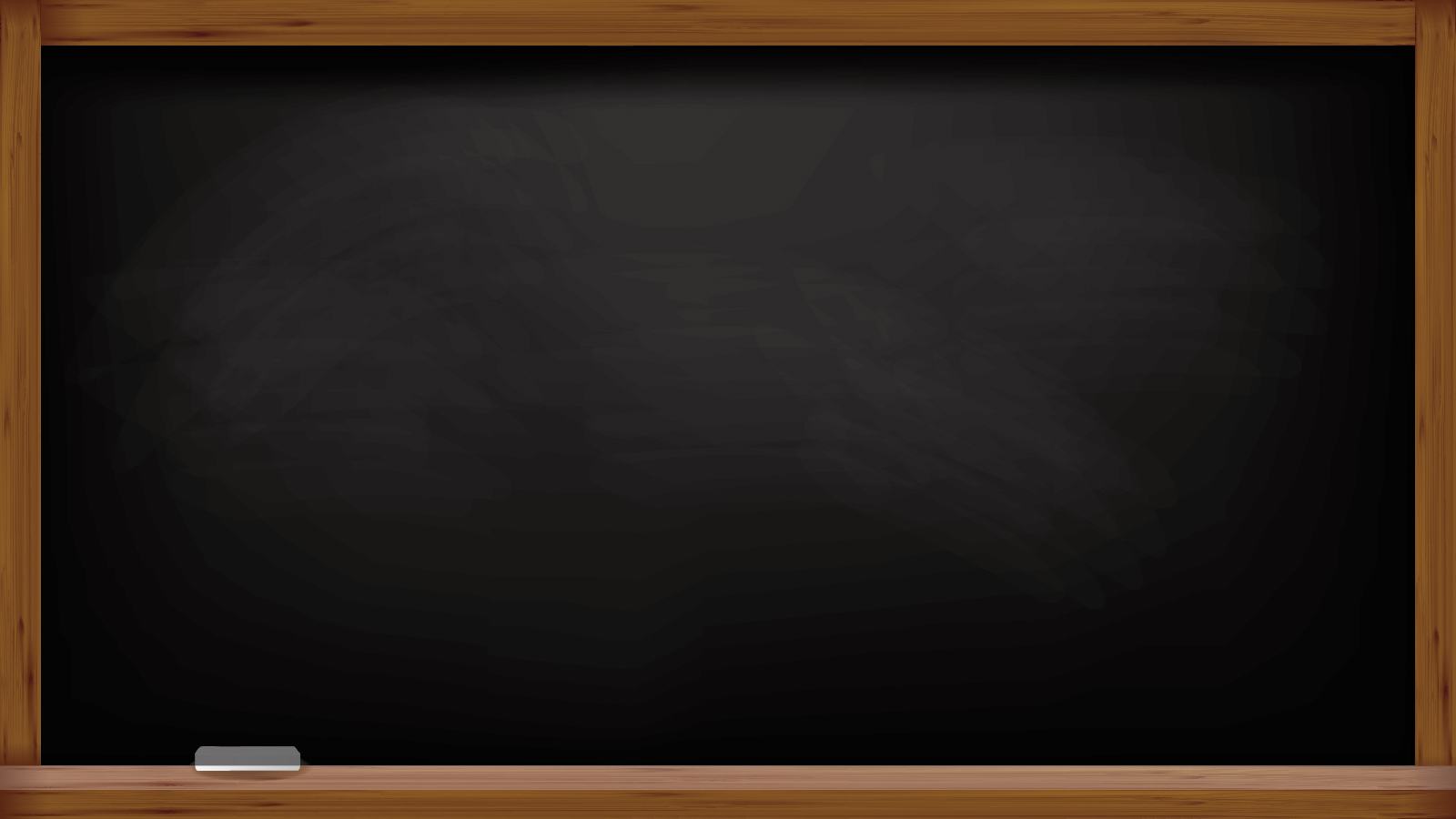 5.	对大局或整体的考虑
虽然人是“经纪人”，但也是“社会人”，他们不仅会从成本和收益角度考虑 问题，而且还会从整体和大局角度进行判断。
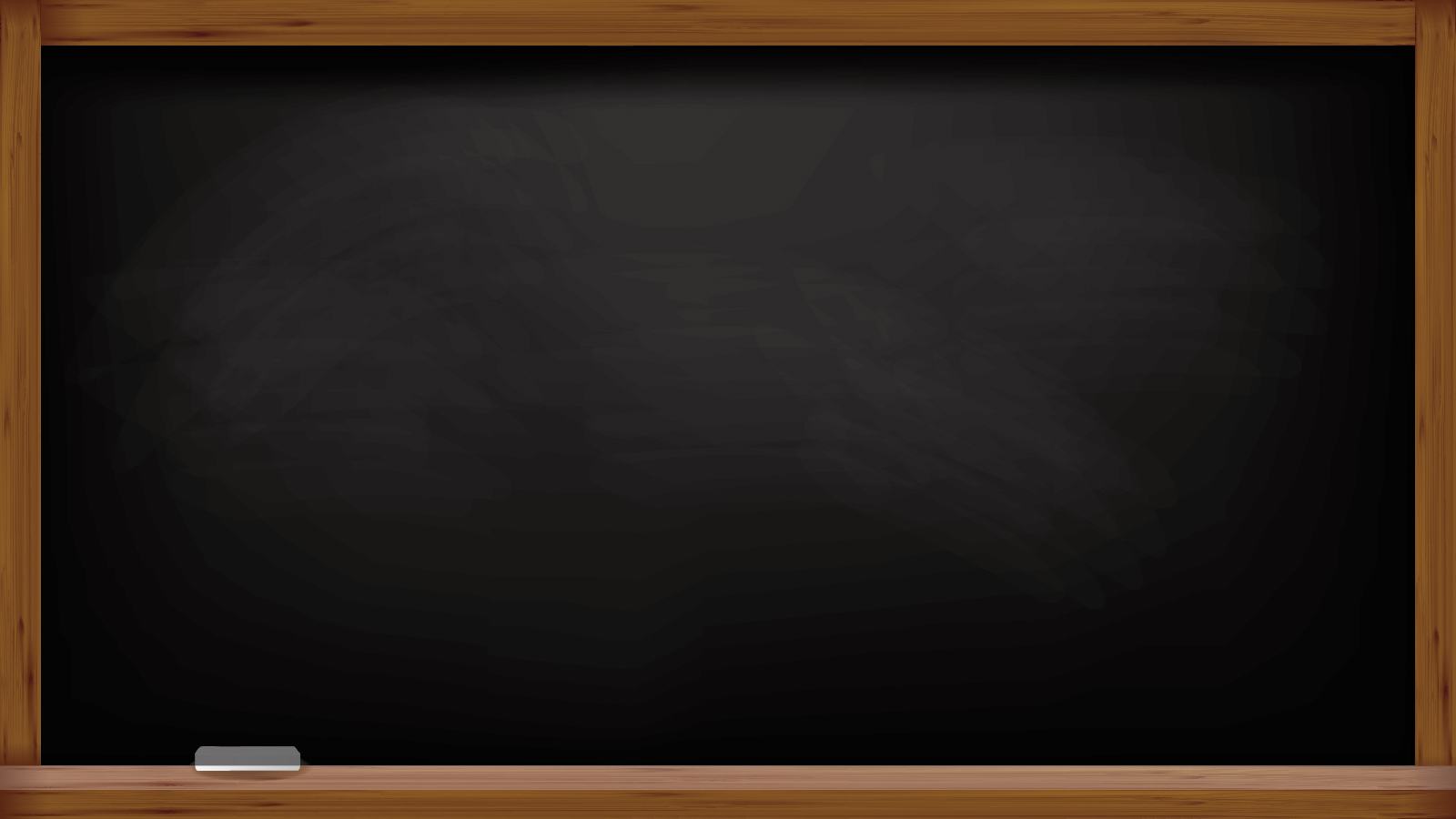 6.避免受到惩罚
公共政策的权威性是不争的事实。如果没有强制力做依托，政策就难以得到 贯彻执行。
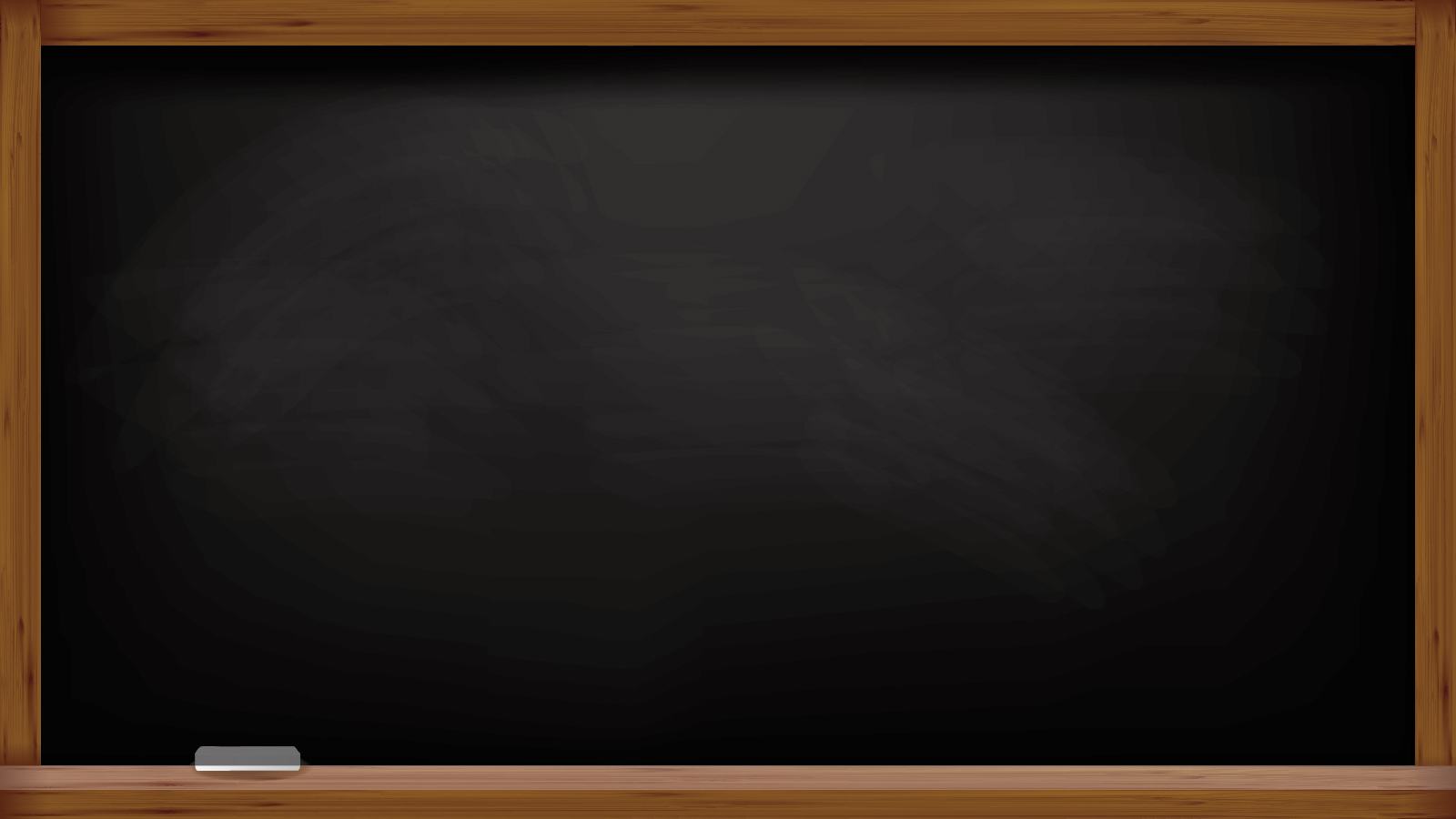 7．环境条件的变化
政策在实施过程中会产生“振动效应”。随着时间的推移和客观条件的改变， 人们的主观认识也会产生这样那样的变化。
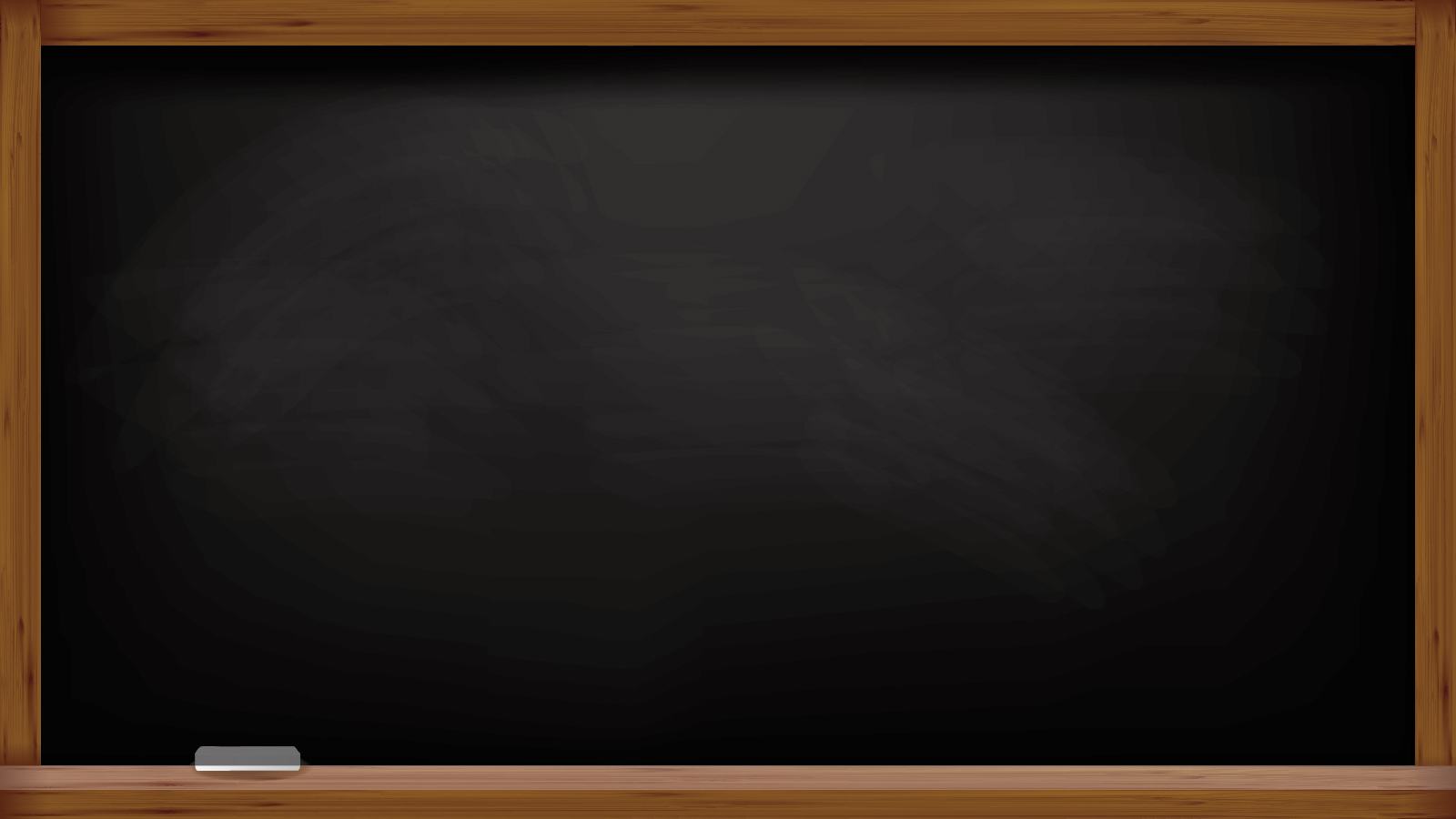 第二章  政策系统
单元三  政策环境
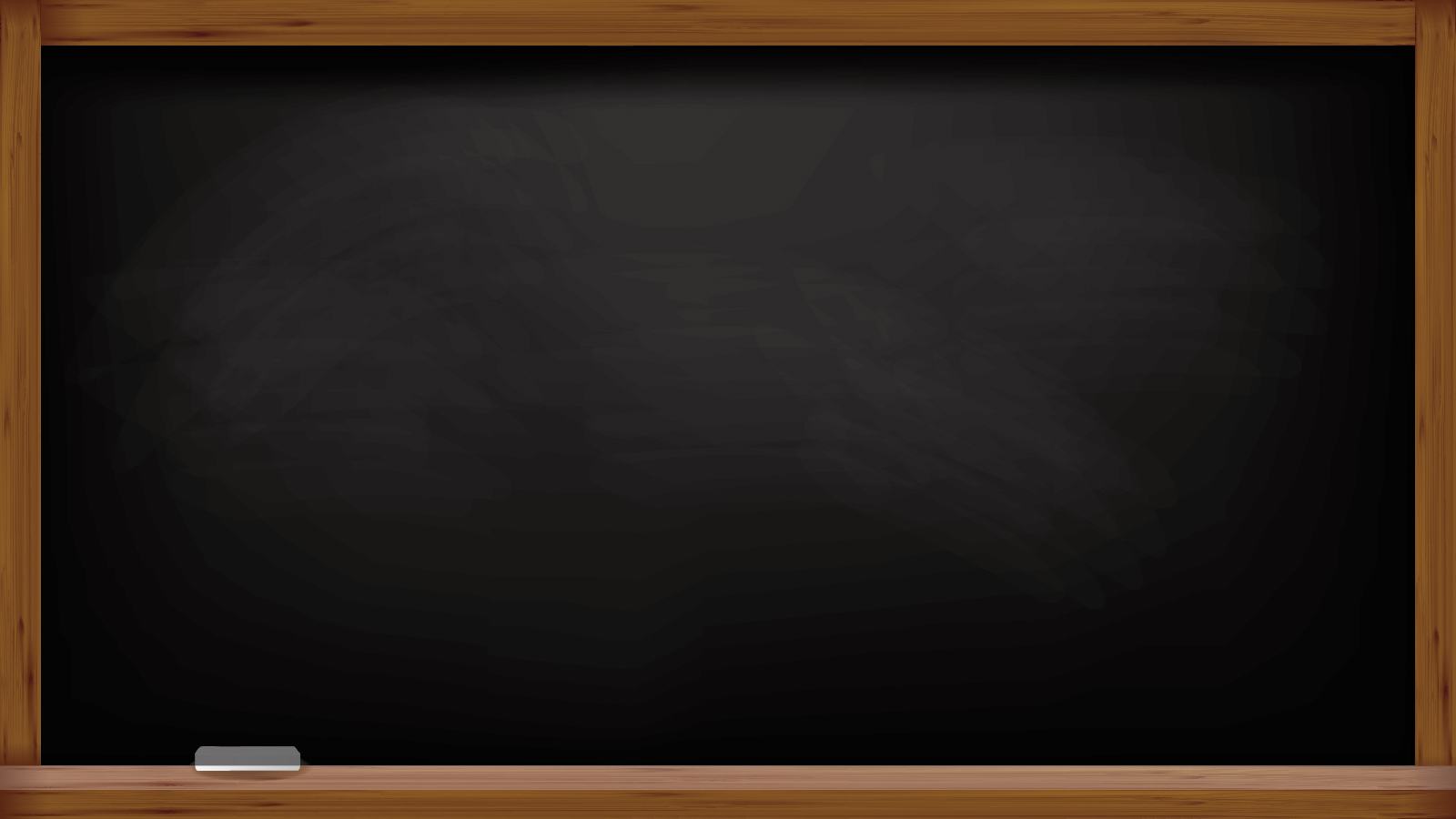 一、环境与生态
从广义而言，环境是指事物周边的境况，几乎涵盖所有因素。
生态是指生物体的生存空间，
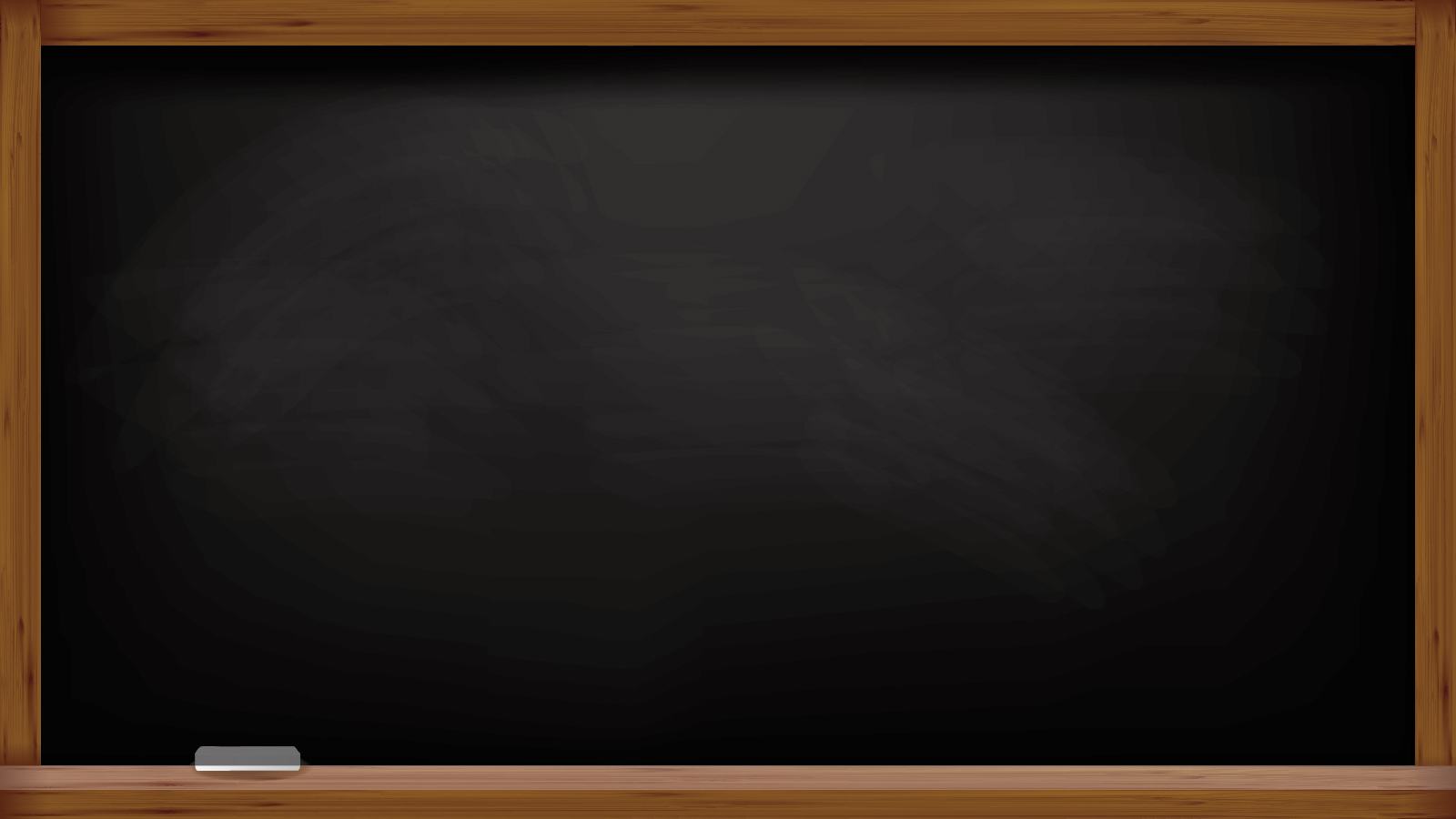 和条件，它与生物体共同构成生态系统。从生态角度来看，生物体对环境有着明显的依存关系，特定的环境满足生物体的特定需要。
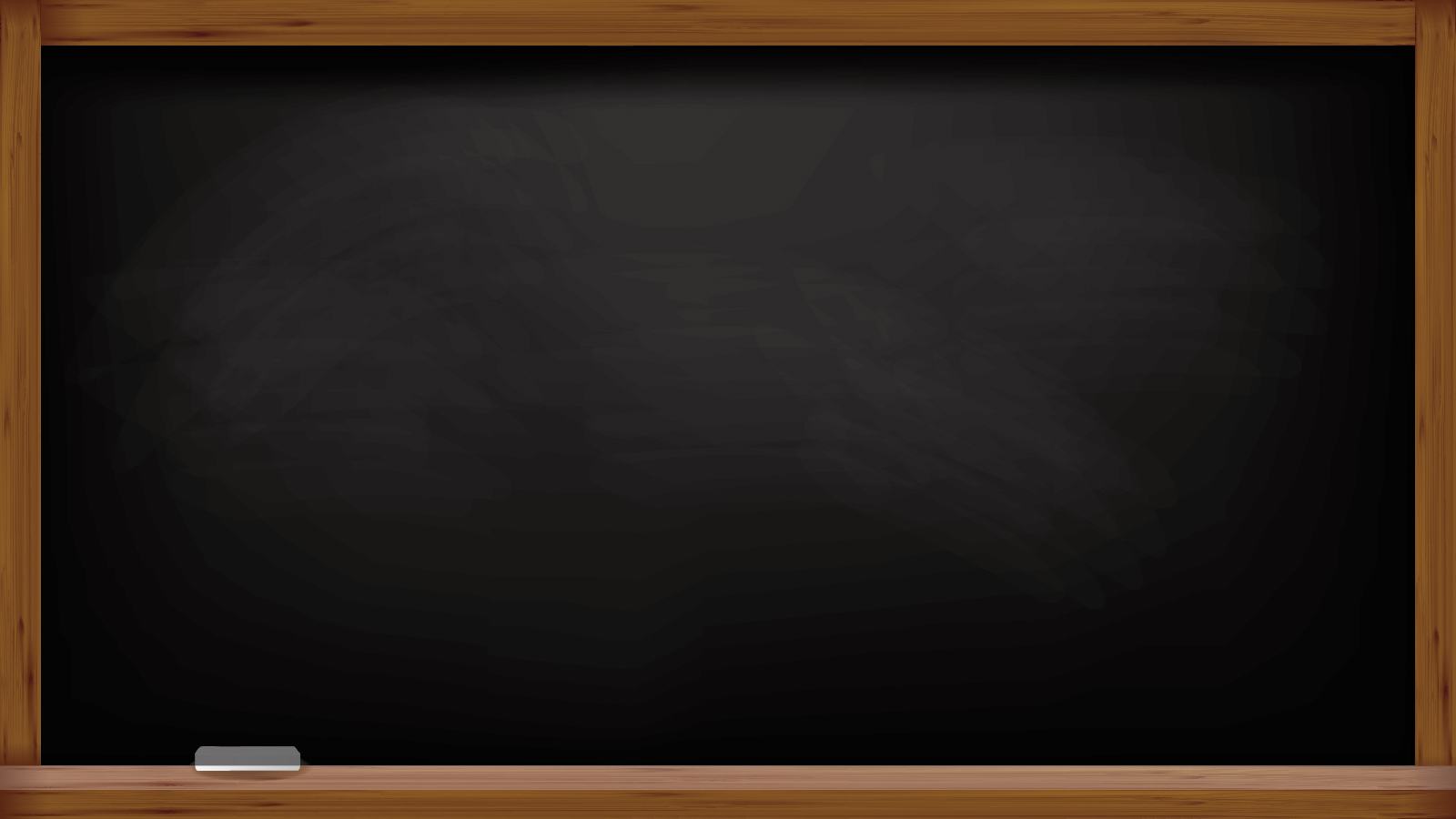 什么是政策环境呢？
政策环境是指作用和影响公共政策的外部条件的总和。它涉及诸多因素，从人到物，从自然到社会，从历史到文化，几乎无所不包。
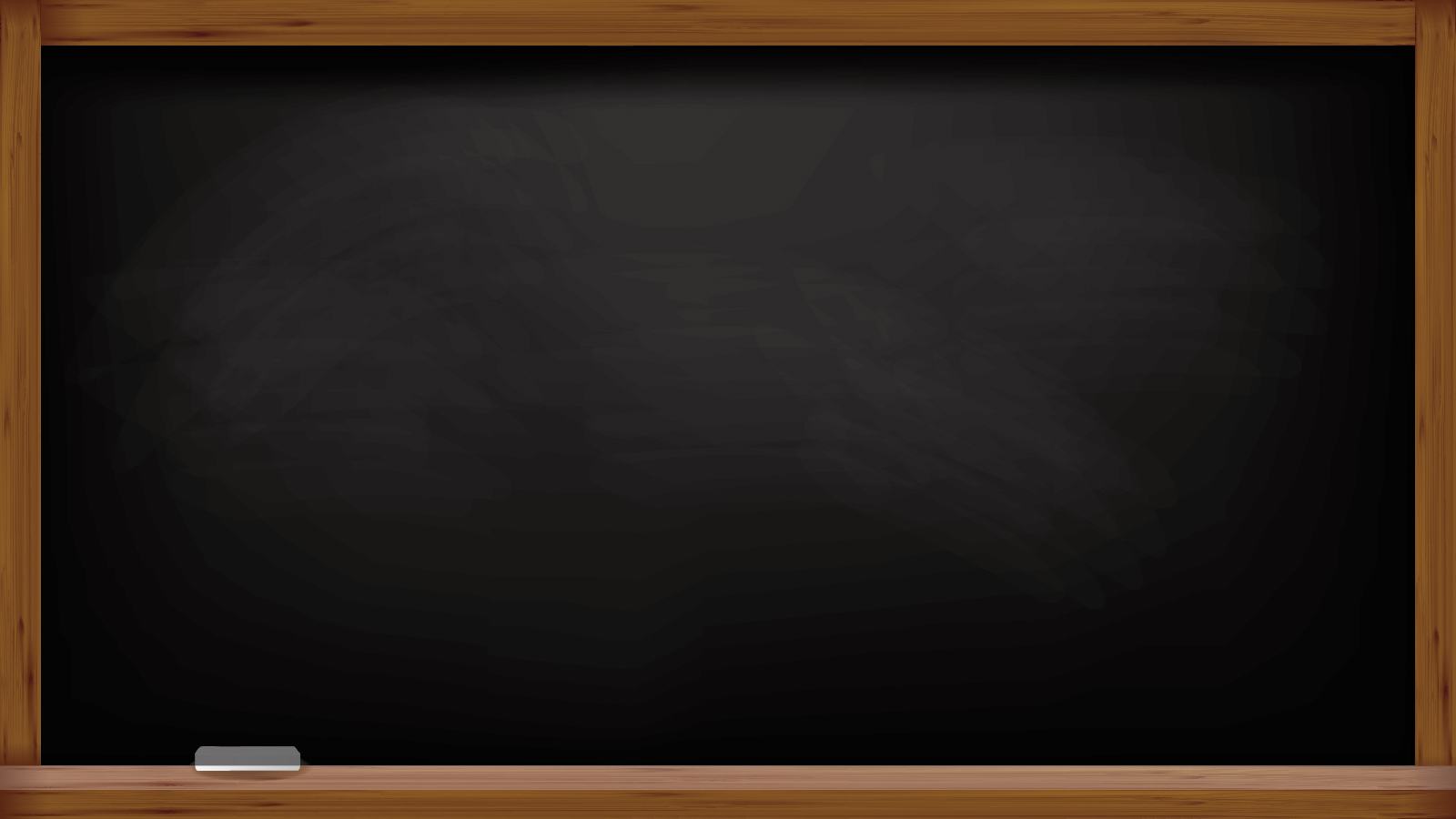 研究政策不能不研究环境，这种研究可以借助行政生态学的研究方法和理论成果，把政策与环境的互动视为一个生态系统。
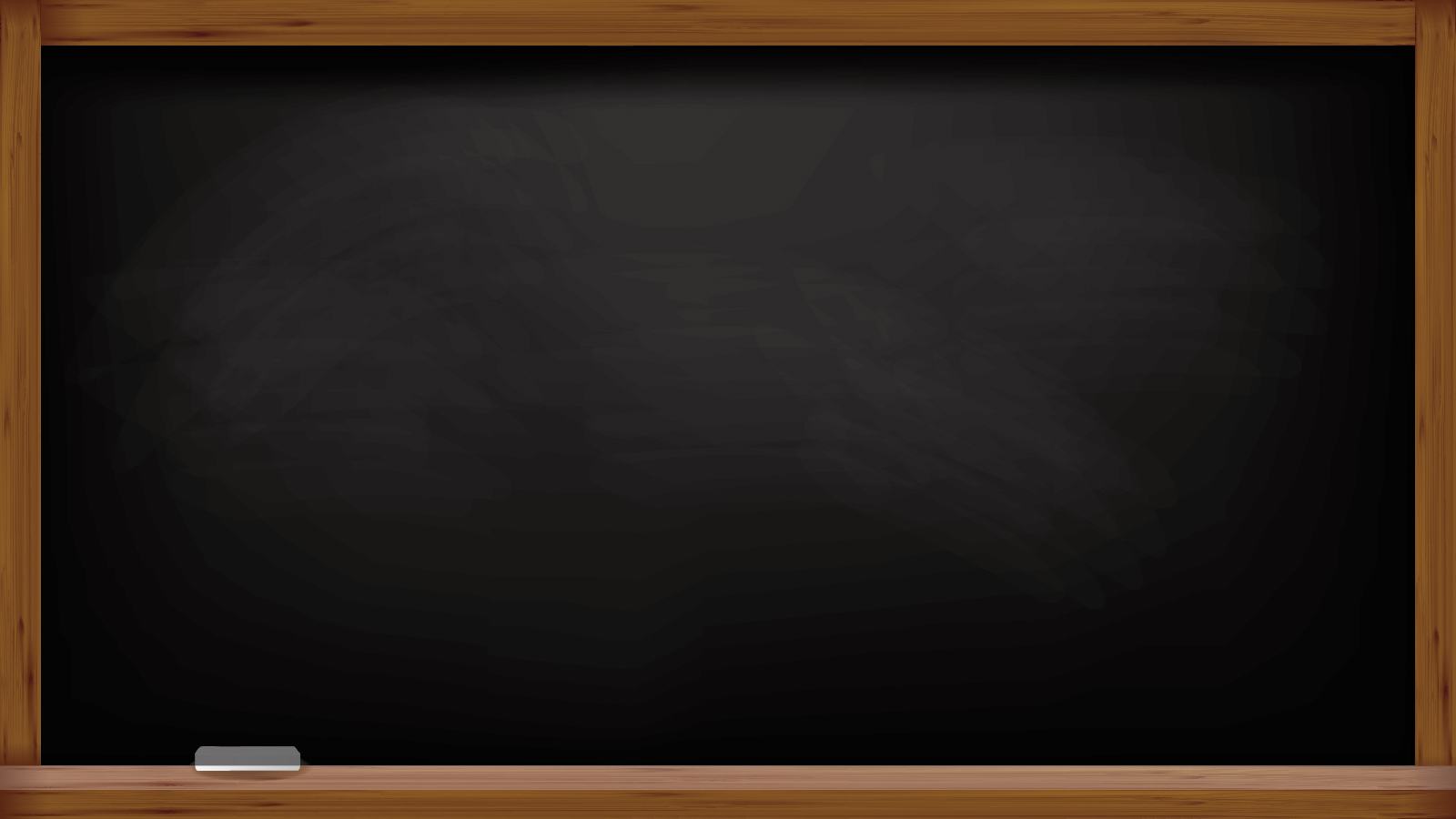 思考：政策环境与公共政策之间存在什么样的关系呢？
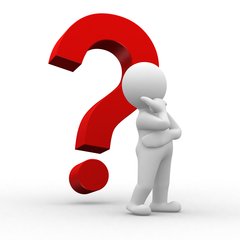 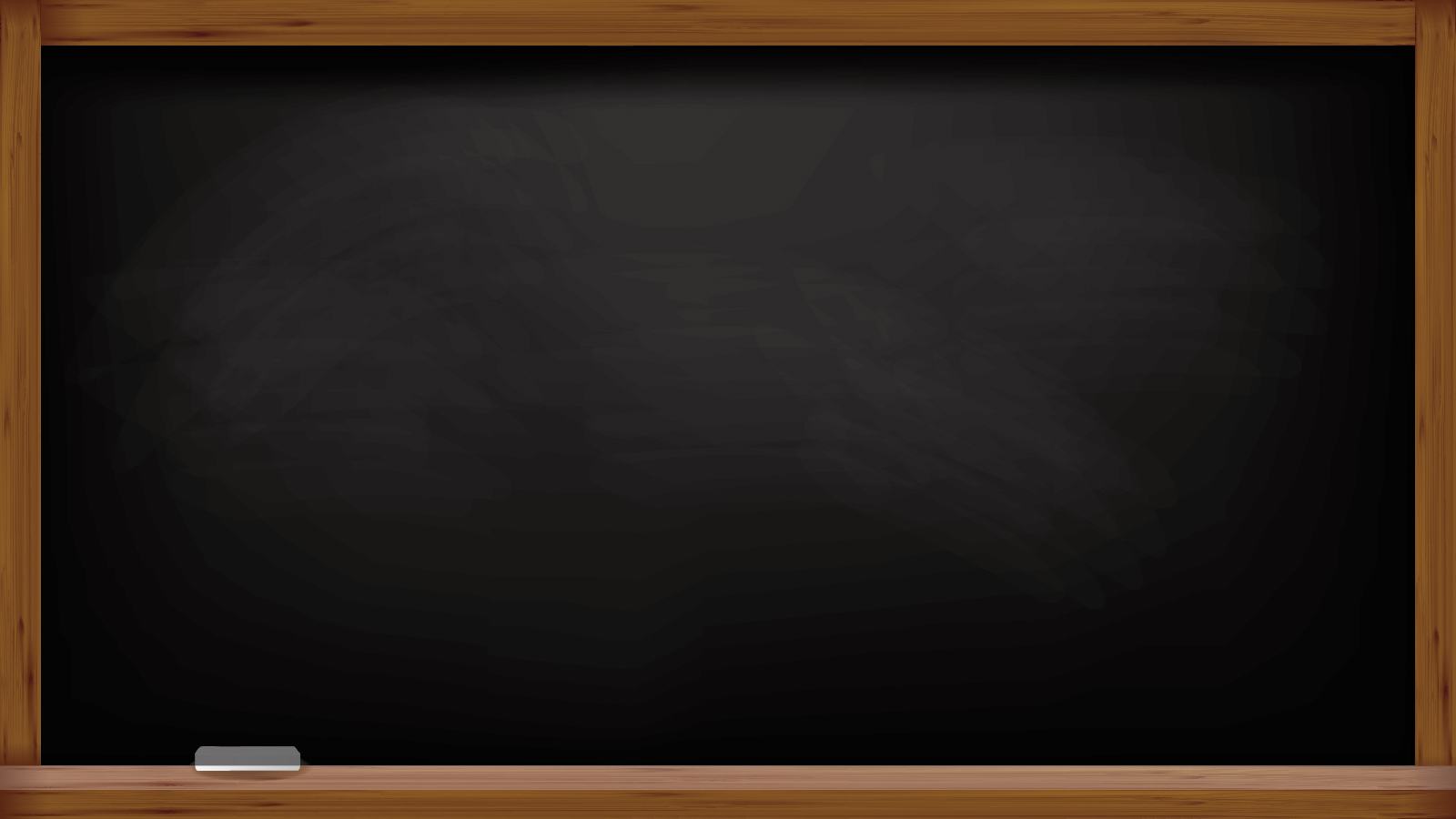 二、公共政策与政策环境的关系
公共政策是政策环境的产物，二者存在辩证统一的关系。
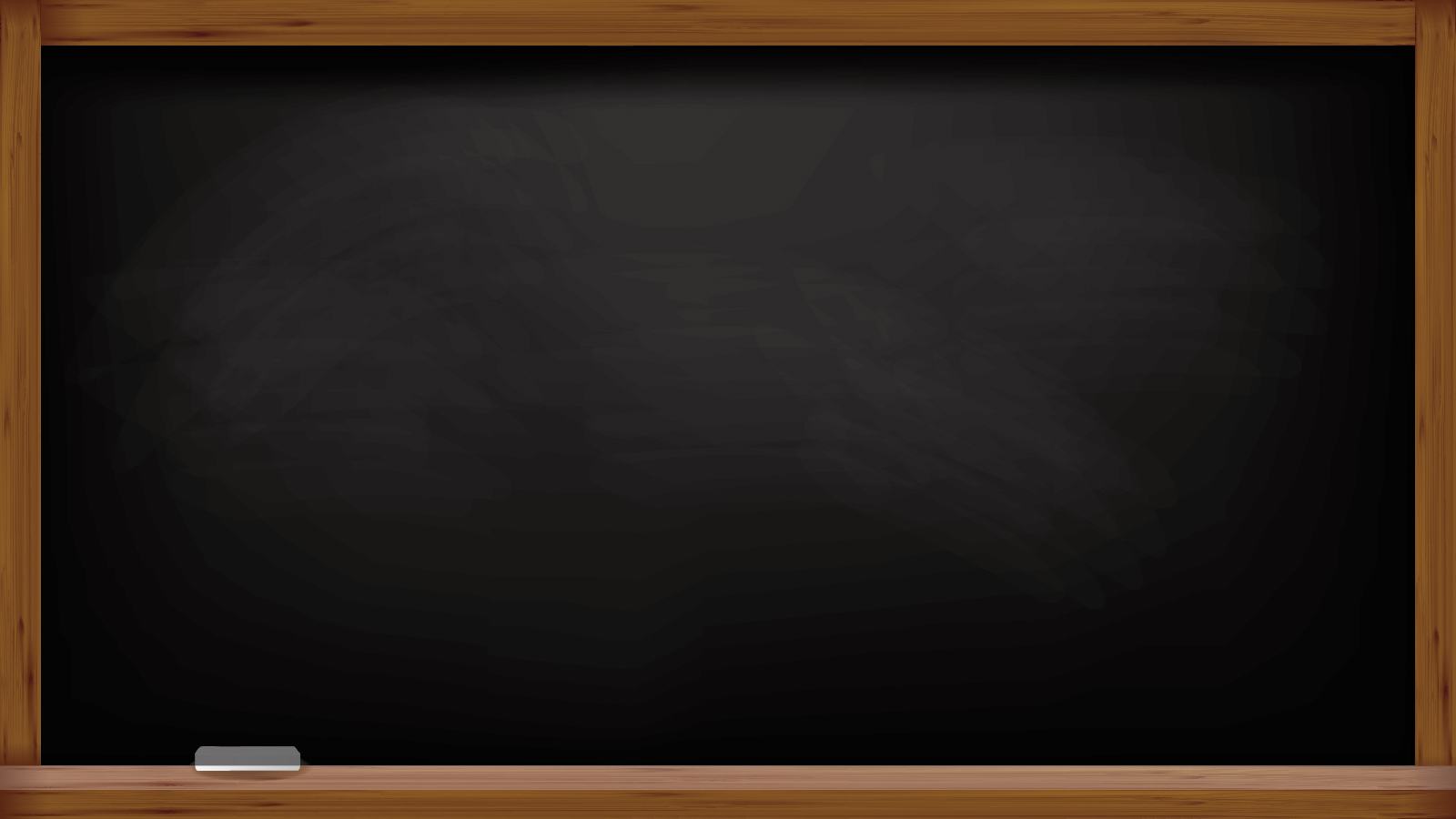 它们相互联系、相 互依存、相互影响、相互作用。就其关系而言，环境决定和制约政策，起主导作 用；政策则改善和塑造环境，具有反作用。
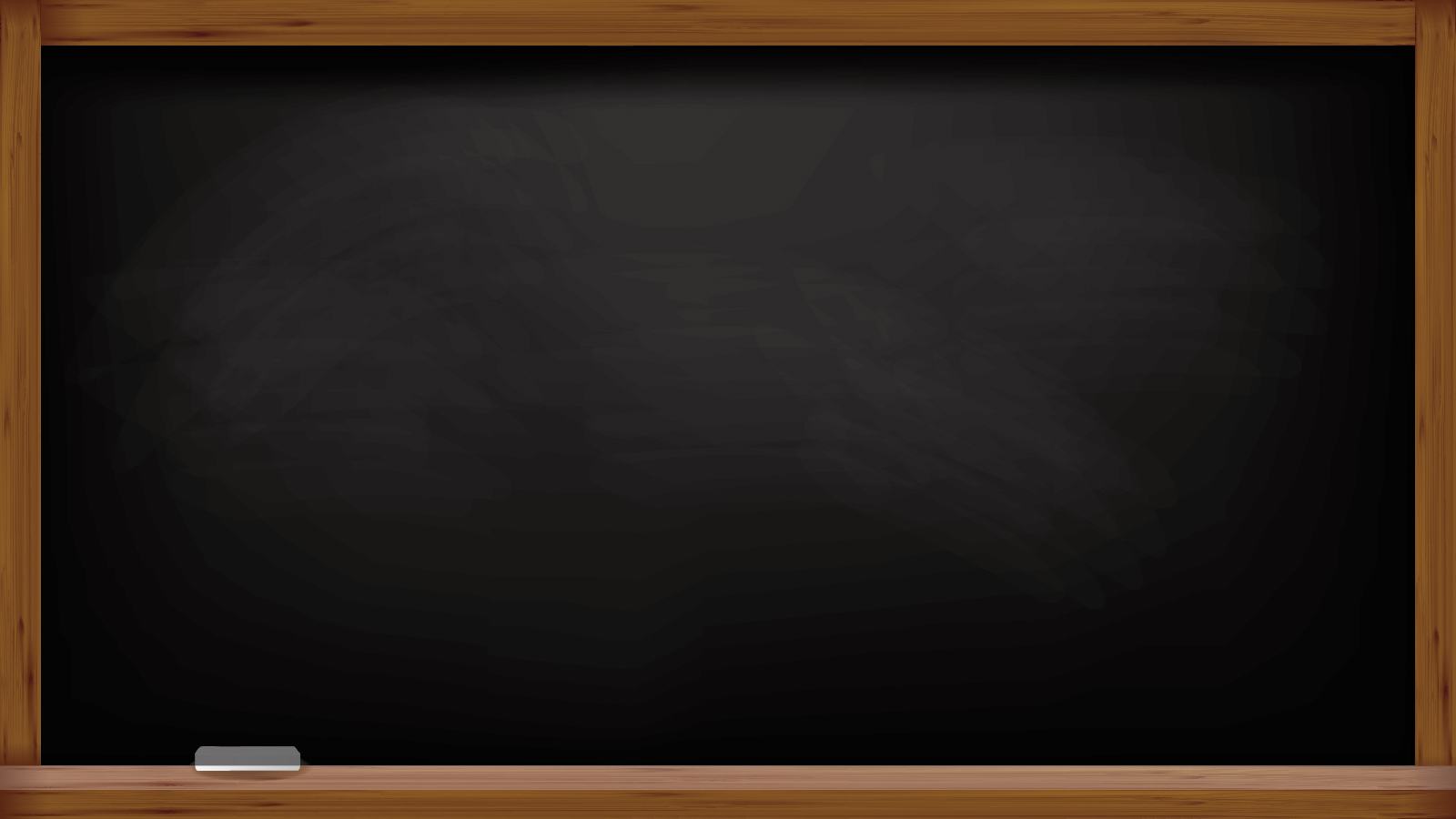 首先，公共政策是随着社会的发展由环境的需要而产生的。
其次，公共政策必须适应政策环境，有什么样的政策环
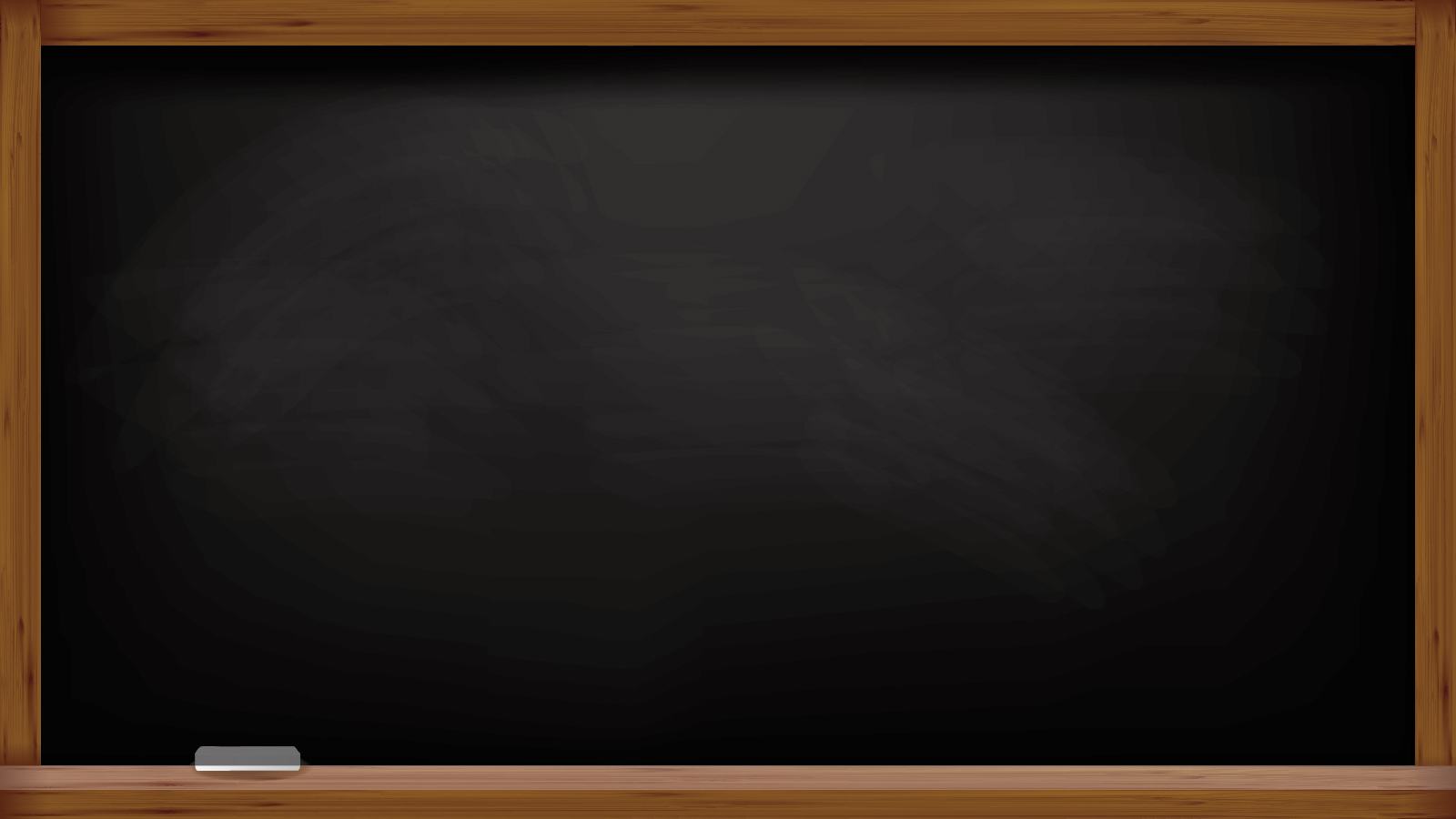 境，就应该有什么样 的公共政策。
再次，政策环境的发展变化必然导致公共政策的发展变化。
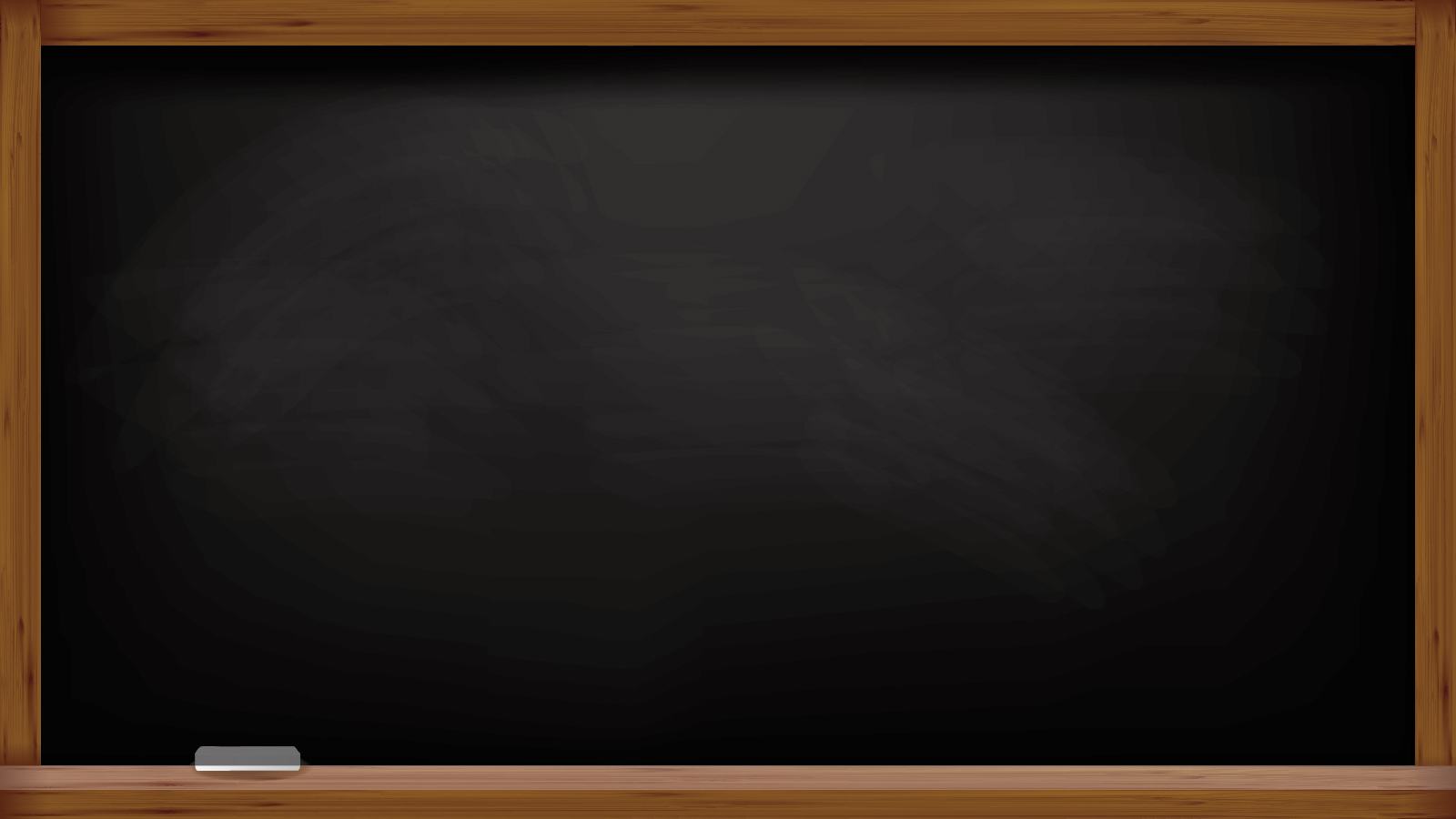 最后，公共政策也不是完全消极和被动的，它对政策环境也具有一定的能动 作用。
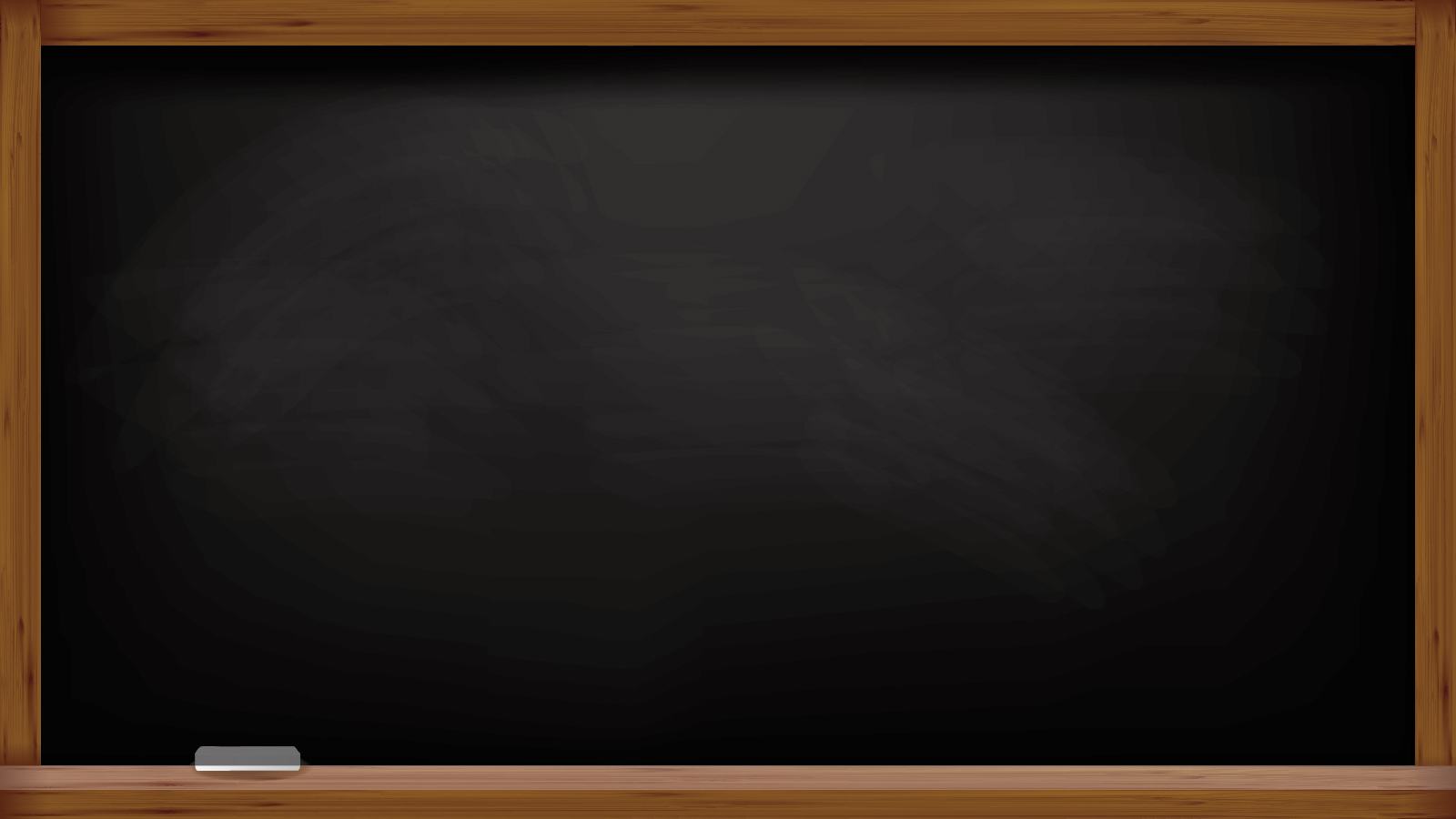 三、政策环境的构成因素
政策环境的构成因素形形色色、复杂多样，有物质的、精神的、社会的、自然的、传统的、现实的、国内的、国际的等等。
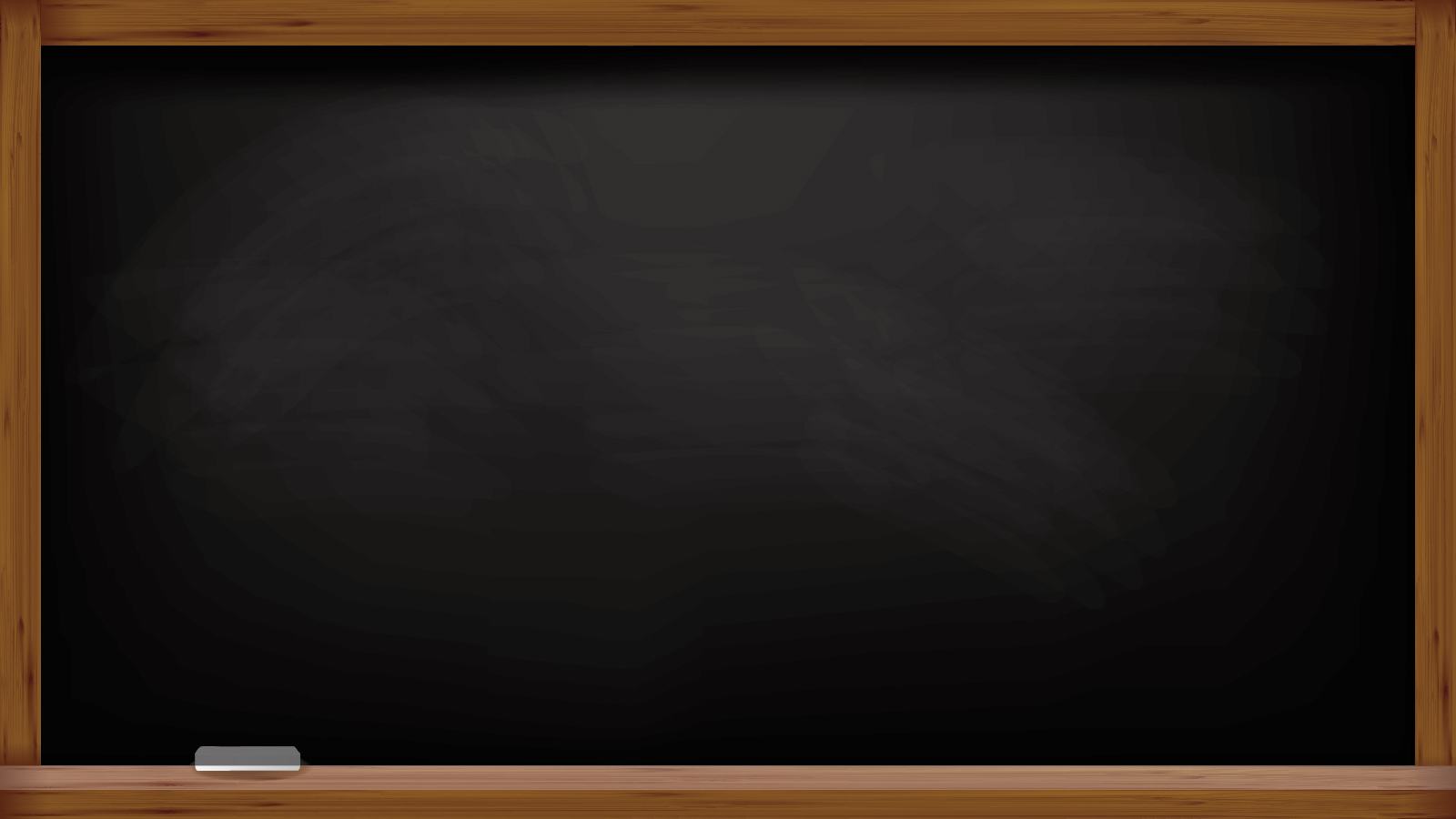 这里主要介绍那些对公共政策构 成较大影响的相关因素：（一）地理环境的影响
地理环境是指一个国家所处的地理位置和自然状况，包括地
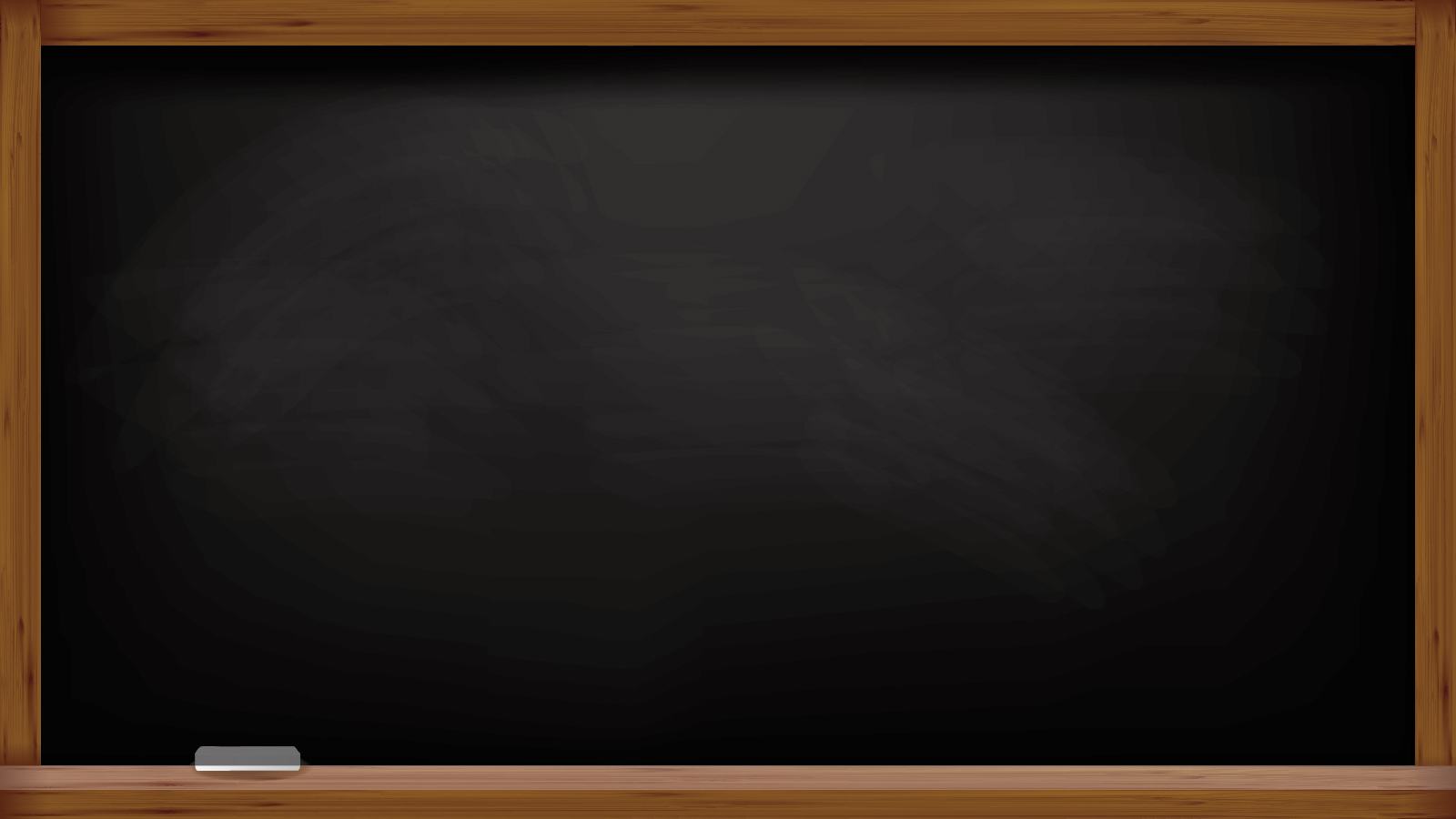 形、地貌、气 候、土壤、水系、矿藏甚至人种等自然构成。地理环境是人类生存的摇篮，它与社会发展和公共政策有着极为密切的关系。
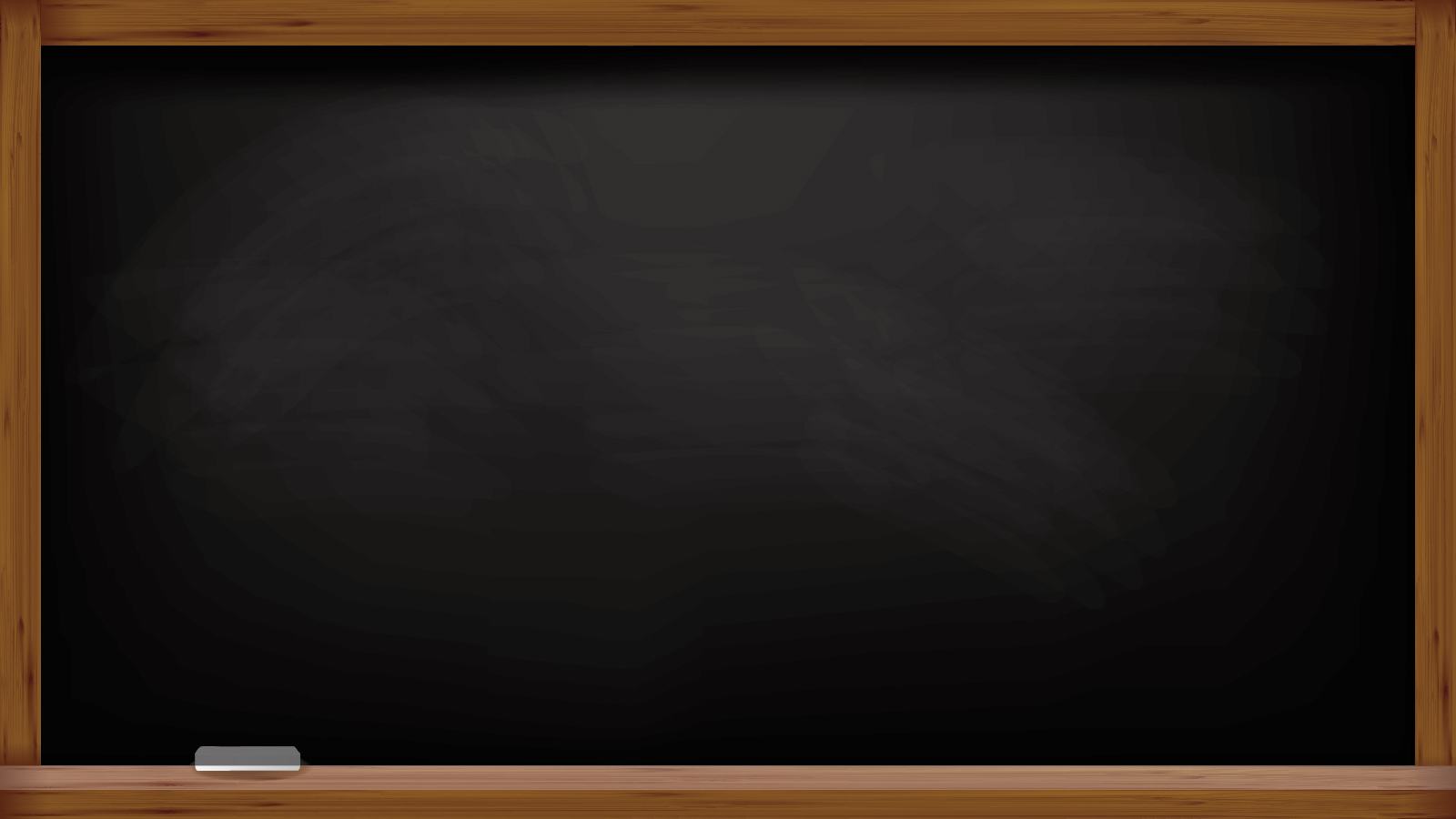 总而言之，地理环境作为政策环境的一个重要方面，对政策系统存在着直接 或间接的影响，这种影响并不是一时的，而是永恒的。
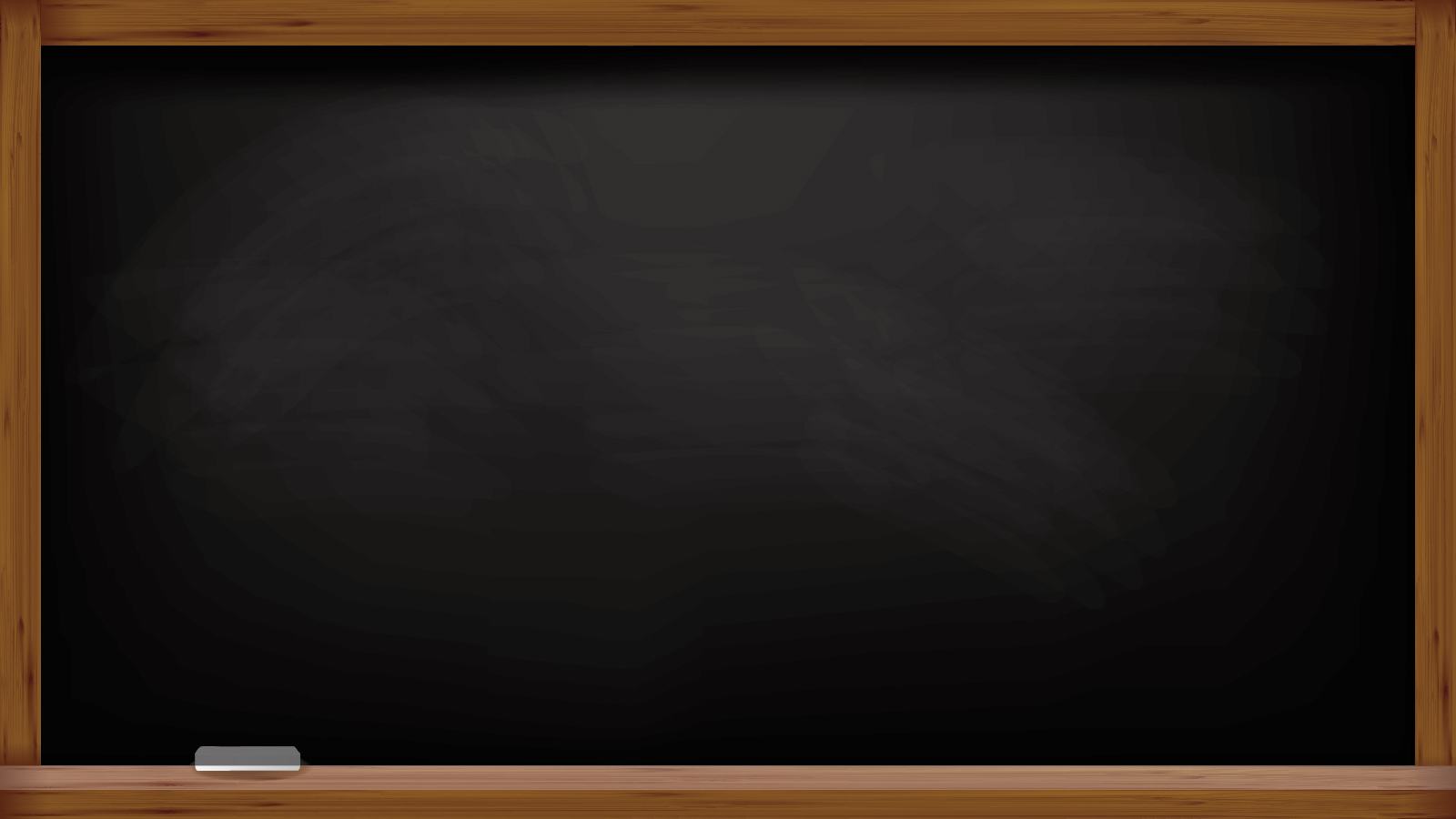 但是，过分夸大地理环境 的作用，忽视政策系统自身的能动性，则会导致“地理环境决定论”的机械唯物 主义，所以要用辩证的观点看待两者之间的关系。
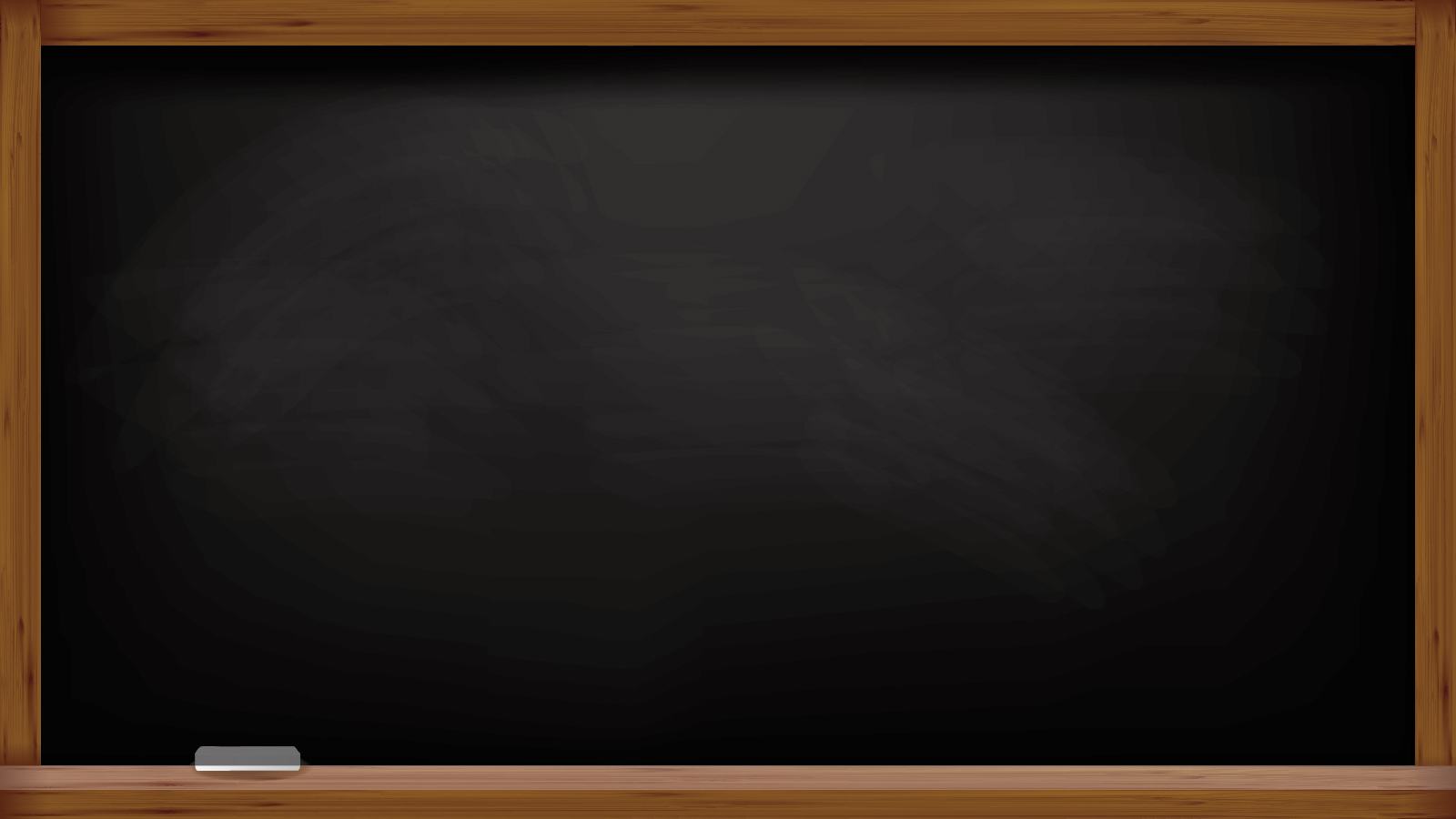 （二）经济环境的影响
所谓经济环境是指对政策系统有重要影响的各种经济要素的总和。
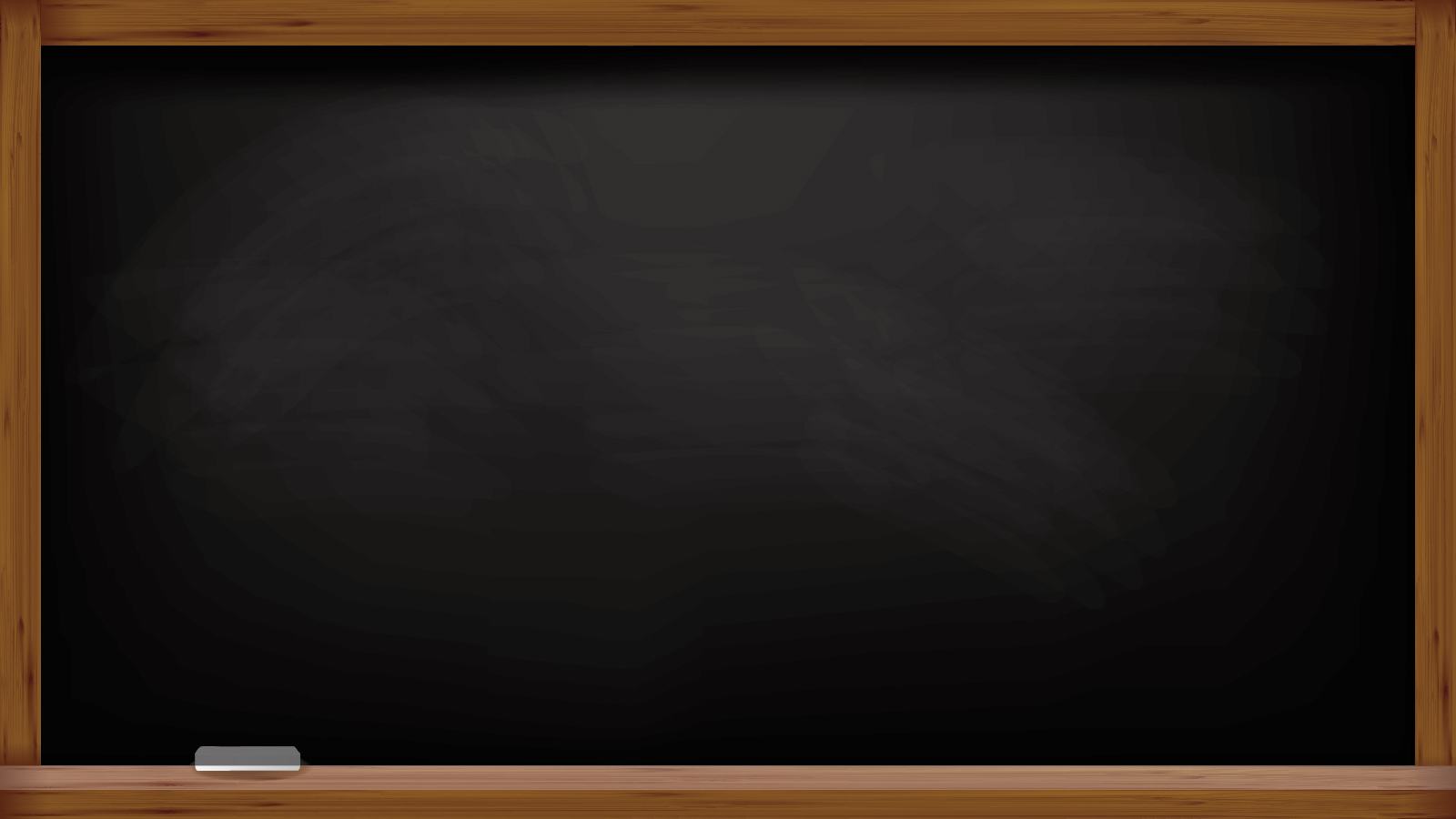 主要由社 会生产力和生产关系的发展状况构成，包括生产力的结构、性质（科技发展、国 民收人、资源分配等）和生产资料的所有制形式（个人所有、集体所有、国家所 有等)。
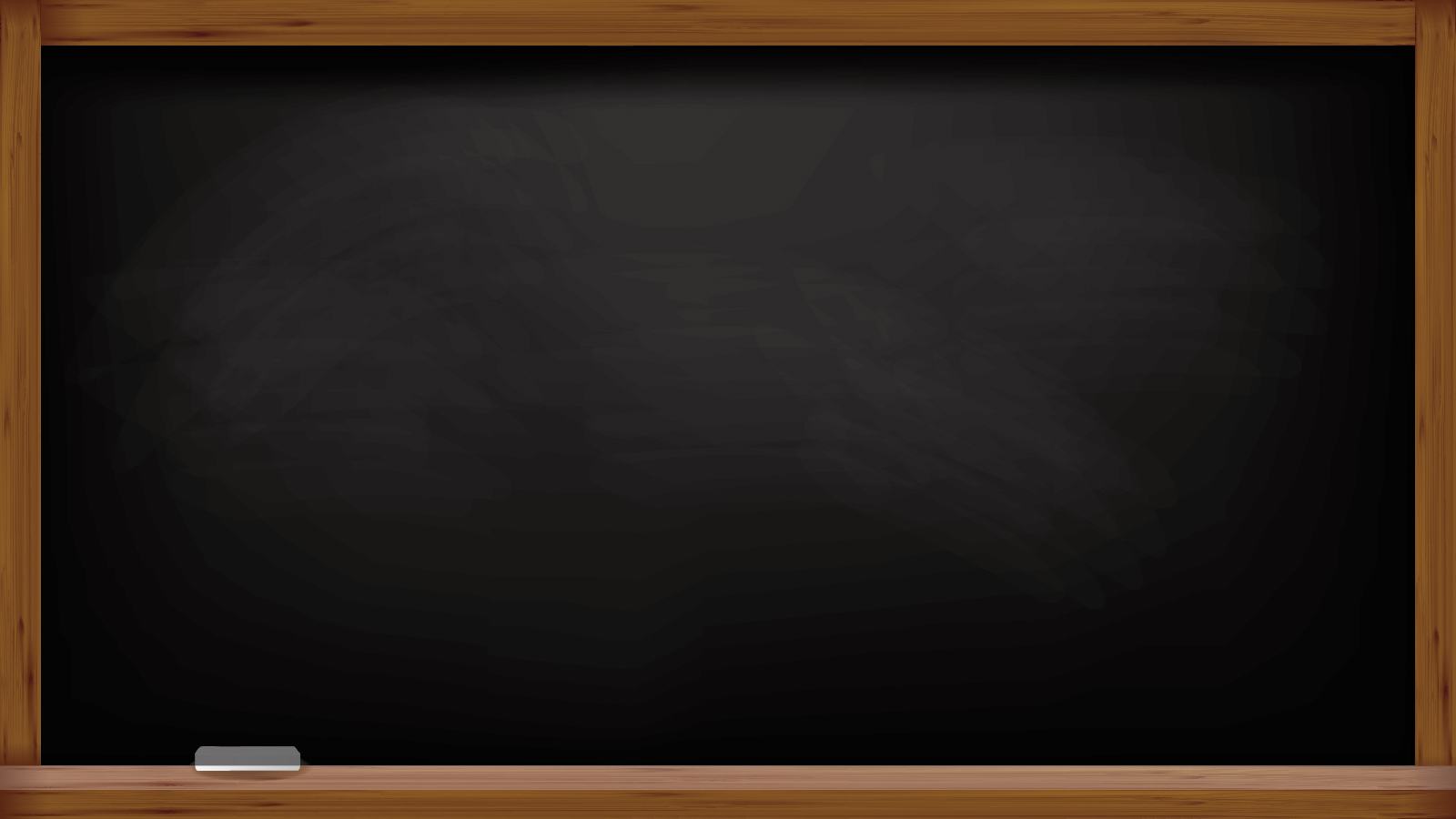 历史唯物主义告诉我们，社会的经济基础决定上层建筑，同时上层建筑对经济基础也具有反作用，从而说明社会经济环境对公共政策制定具有决定性的影响。
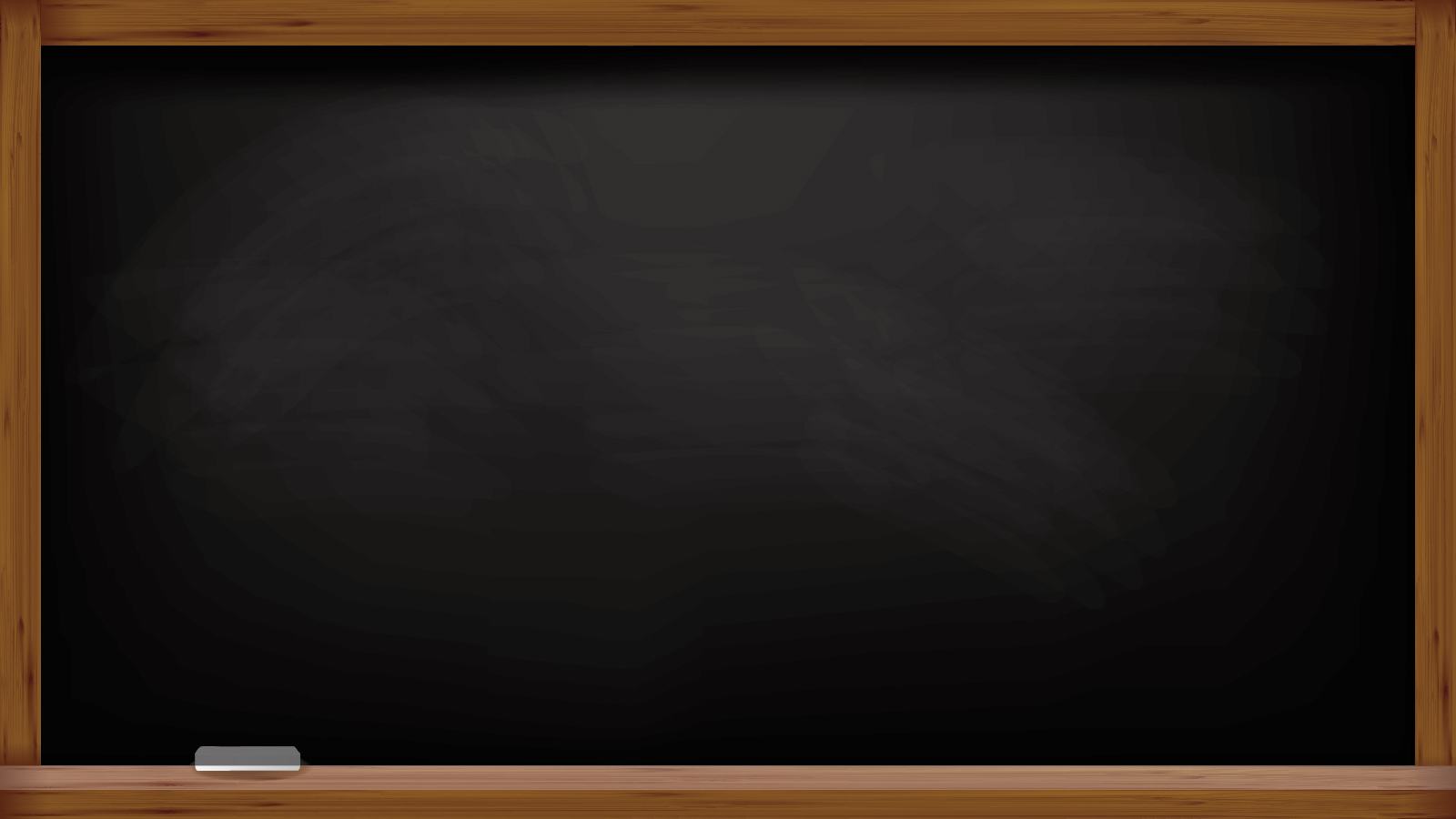 无论什么性质的国家和地区，其政府决策体制、目标、职能、行为、原则、 方法等都要受到经济环境的制约。
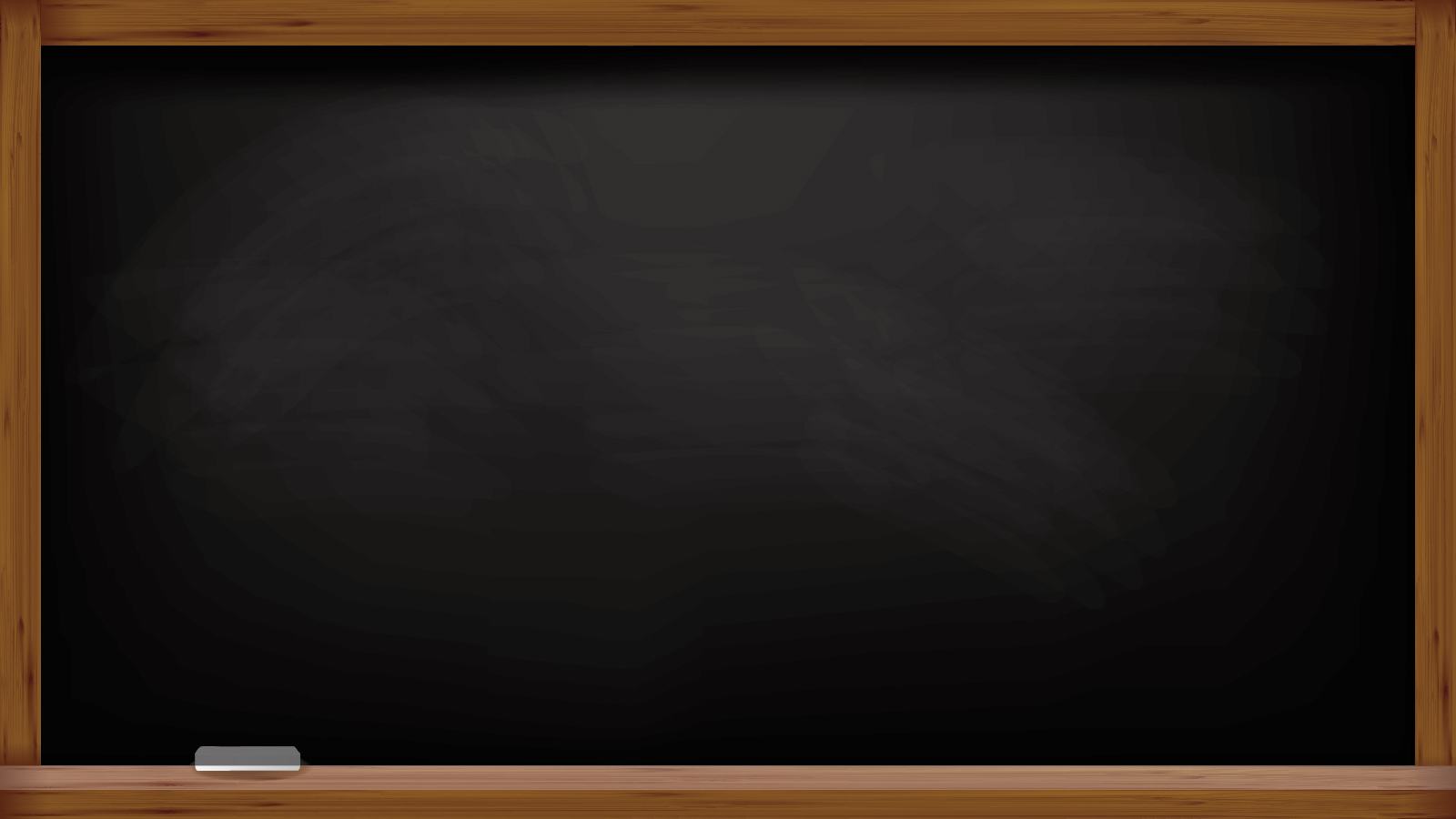 （三）政治传统与政治文化的影响
《公共政策词典》把政治文化界定为一个民族在政治制度方面社会遗传下来的传统和行为特征的总和，包括公众对政治过程所持的态度、信念和价值观，以及由
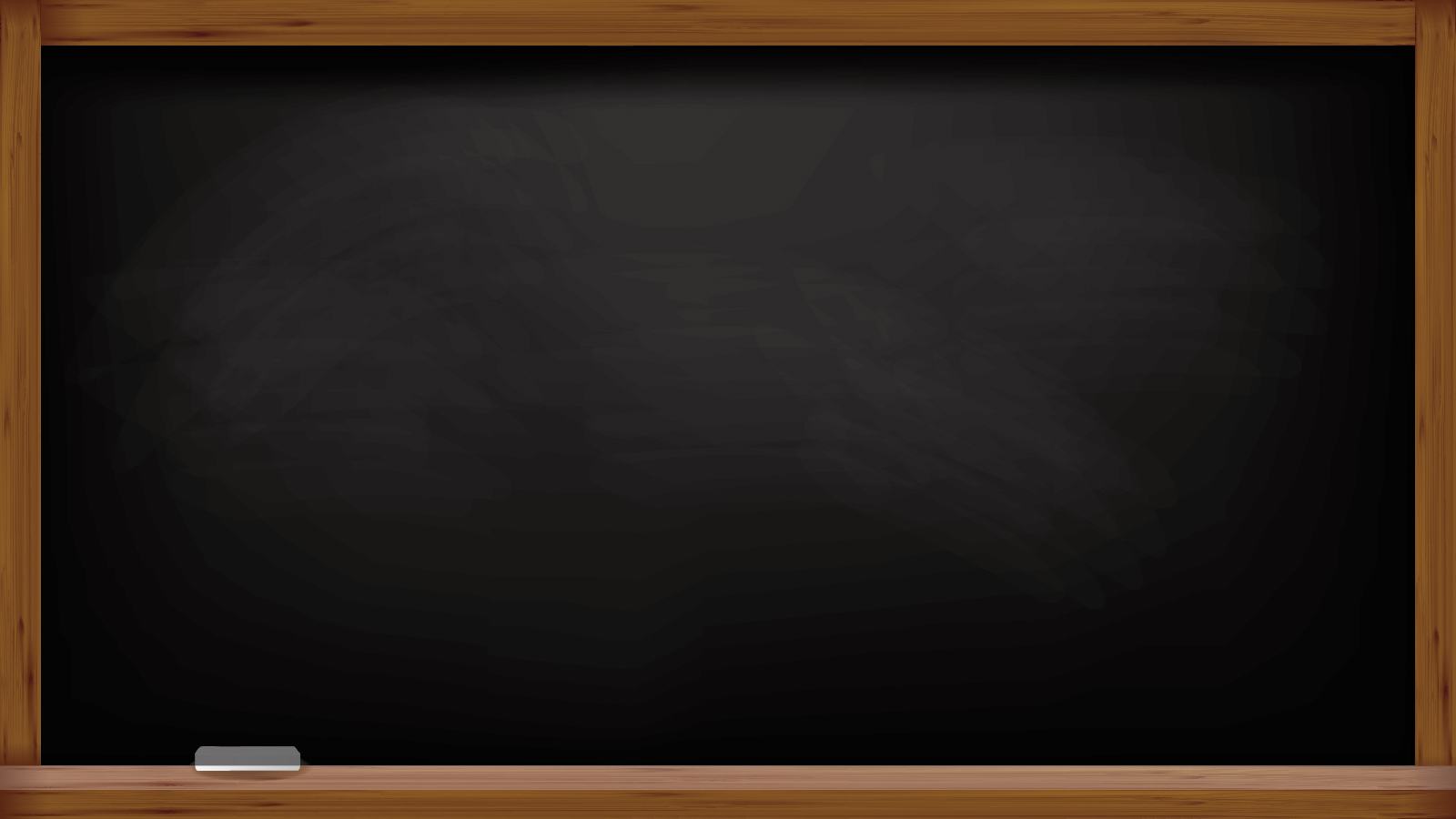 这些观点所产生的行为和制度。
它导源于政治社会化过程，是一个民族的整个历史经验， 以及公民所受的正式和非正式教育的共同产物。
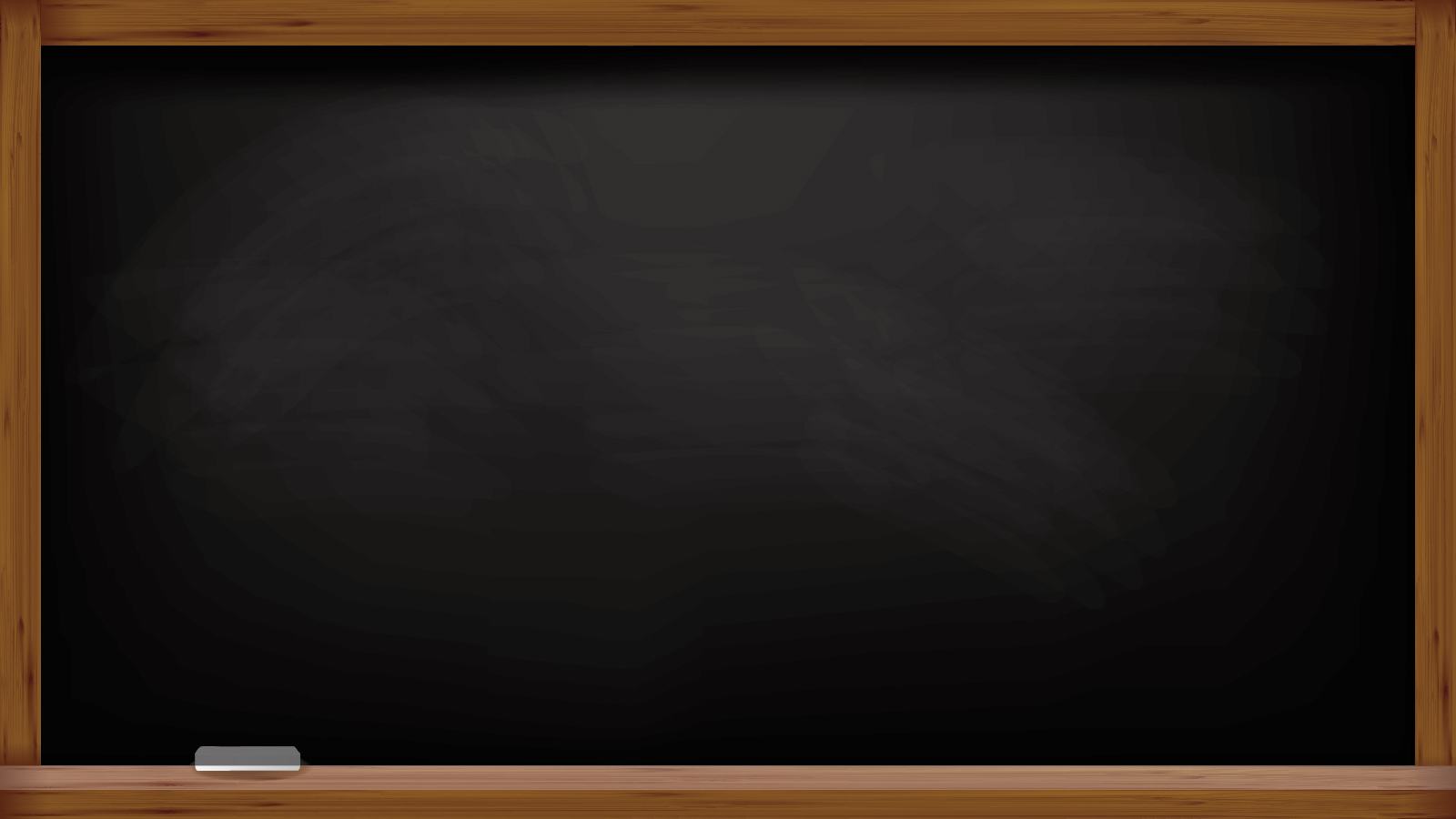 政治文化是影响公共政策的一个重要环境因素，不同国家公共政策及其制定 过程的差异可以用政治文化的不同来解释。
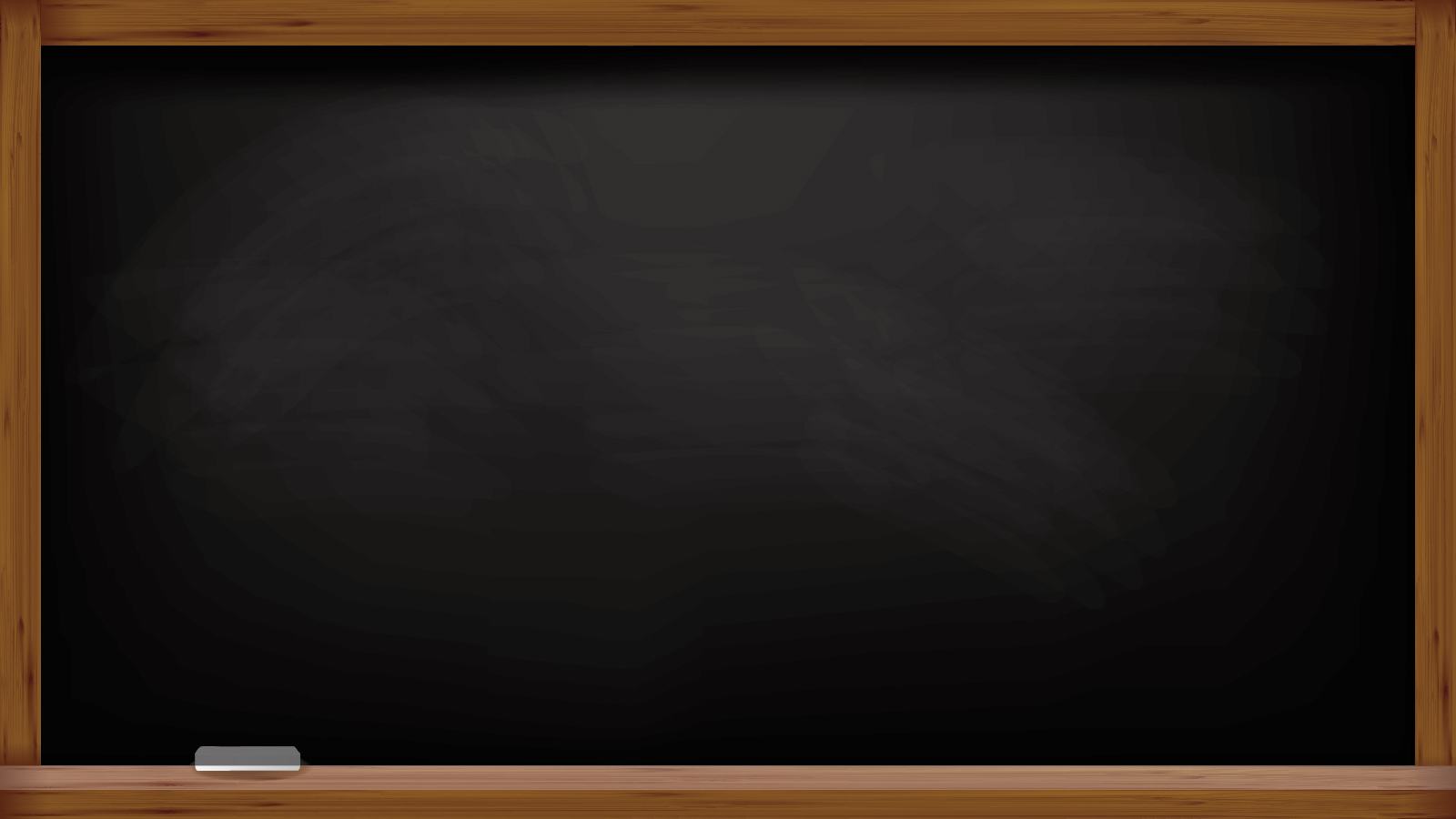 在不同政治文化氛围中，政策系统表 现出不同的特征。政治文化影响政治行为，尽管它并非绝对地支配行为，但与各种行为出现的频率和可能性直接相关。
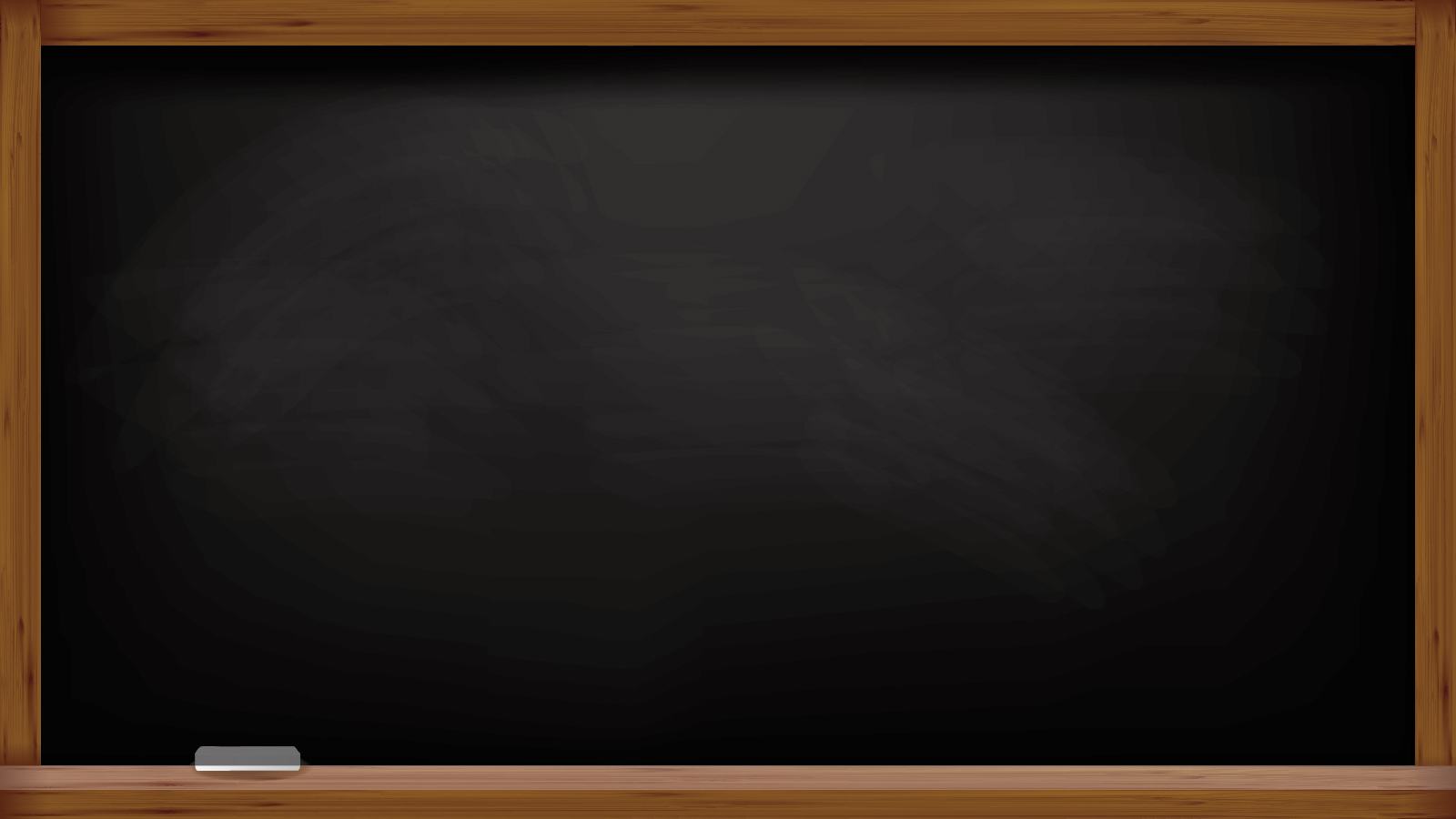 （四）社会变迁的影响
凡社会制度（包括社会的根本制度和各种具体制度)、社会结构、社会组织、 社会人口、社会规范、哲学、宗教、文学艺术、风俗习惯等一切社会现象突发的、
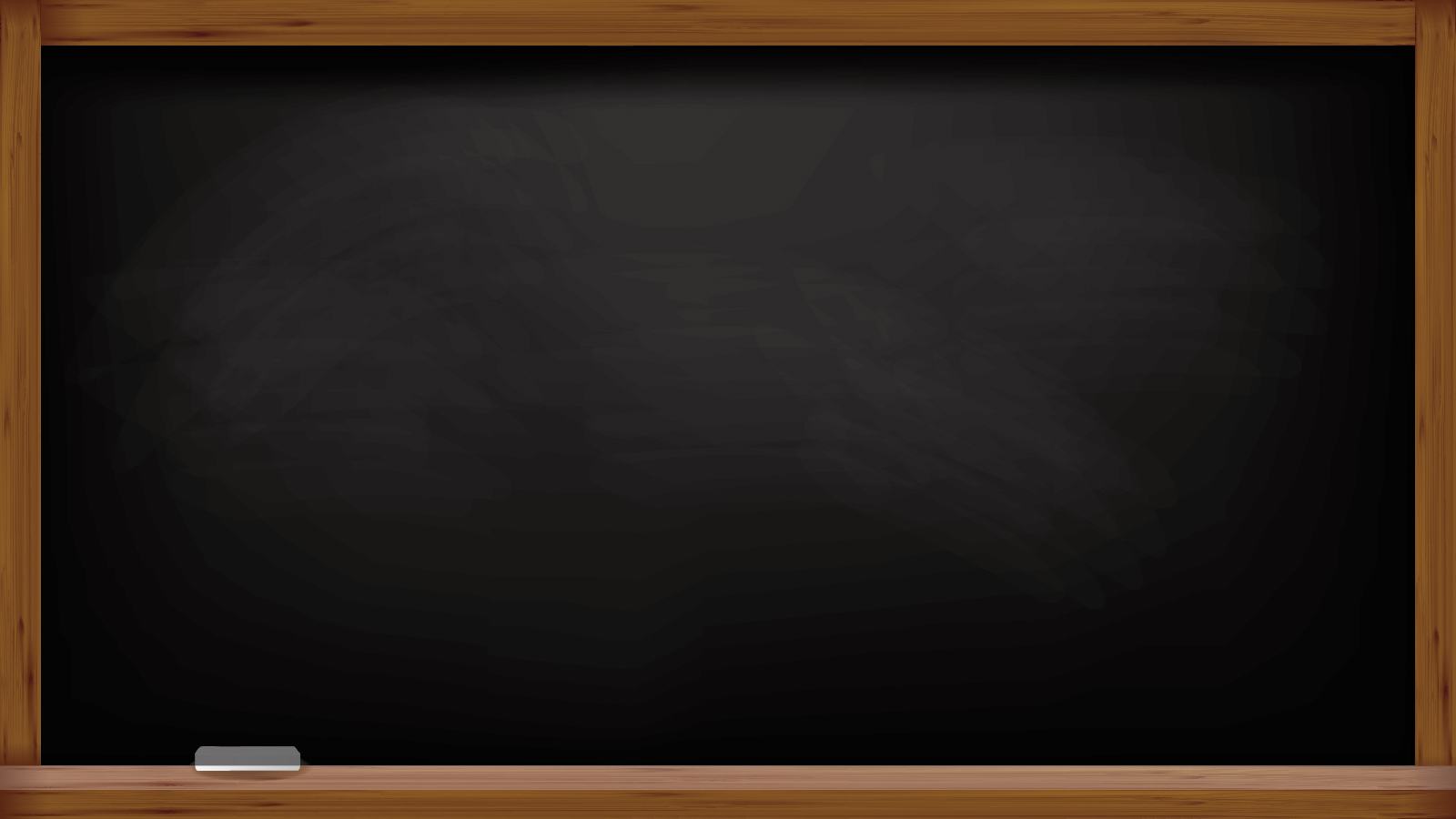 急剧的变化或渐进的、缓慢的变化都可叫做社会变迁。社会变迁是一个广义的概念，由于它不同程度地影响到社会系统的平衡，所以必然会对公共政策造成冲击。公共政策必须随者社会变迁而不
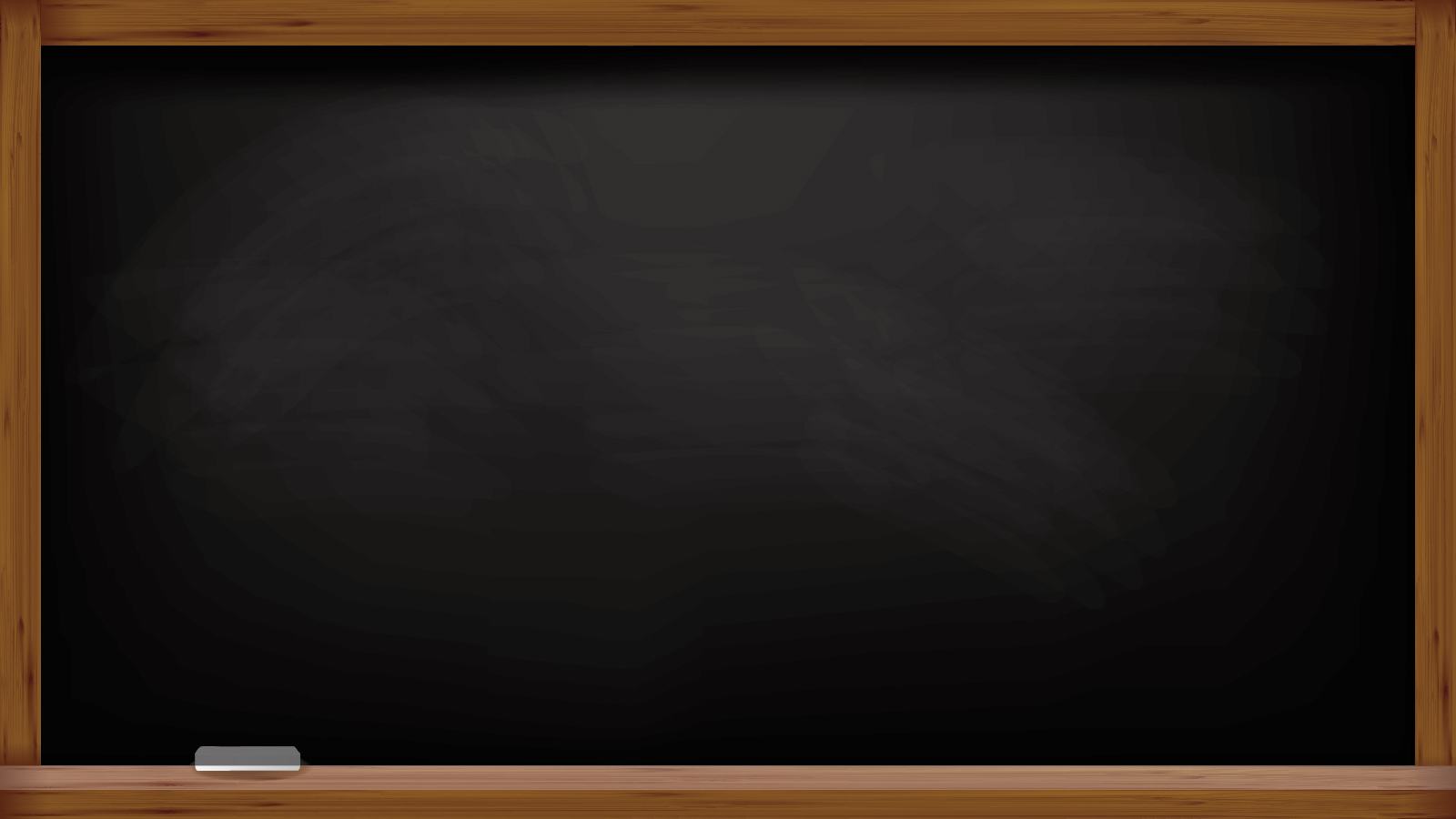 断地调整其政策目标与内容、执行方式和手段，坚持改革的方向，使之能跟上形势变化与发展的步伐。
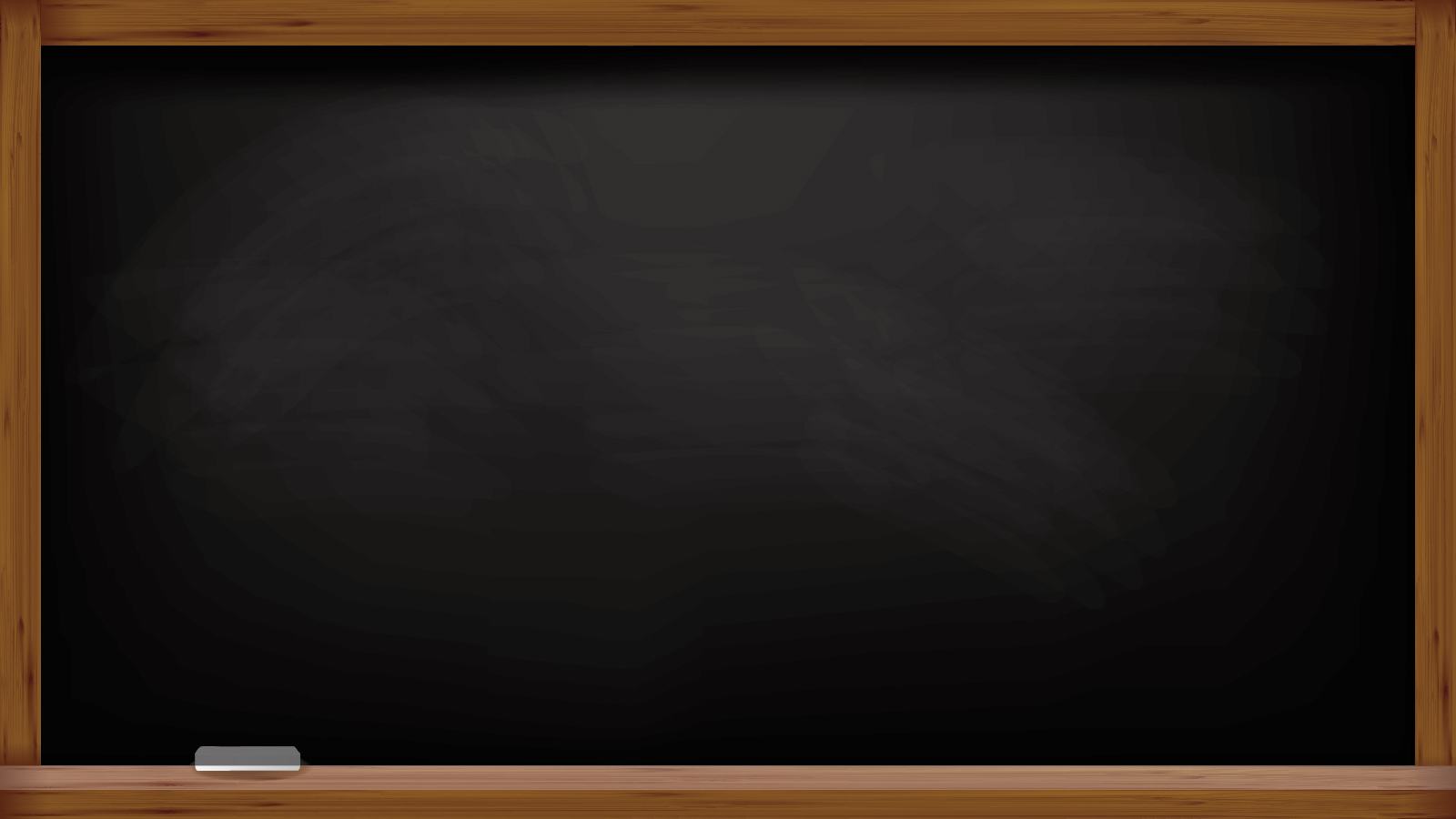 （五）国际坏境与公共政策
国际环境是指一个国家问题:世界各国和各地区之间的政治、经济、文化、地理等方面的关系以及其他国家之间的相互关系。
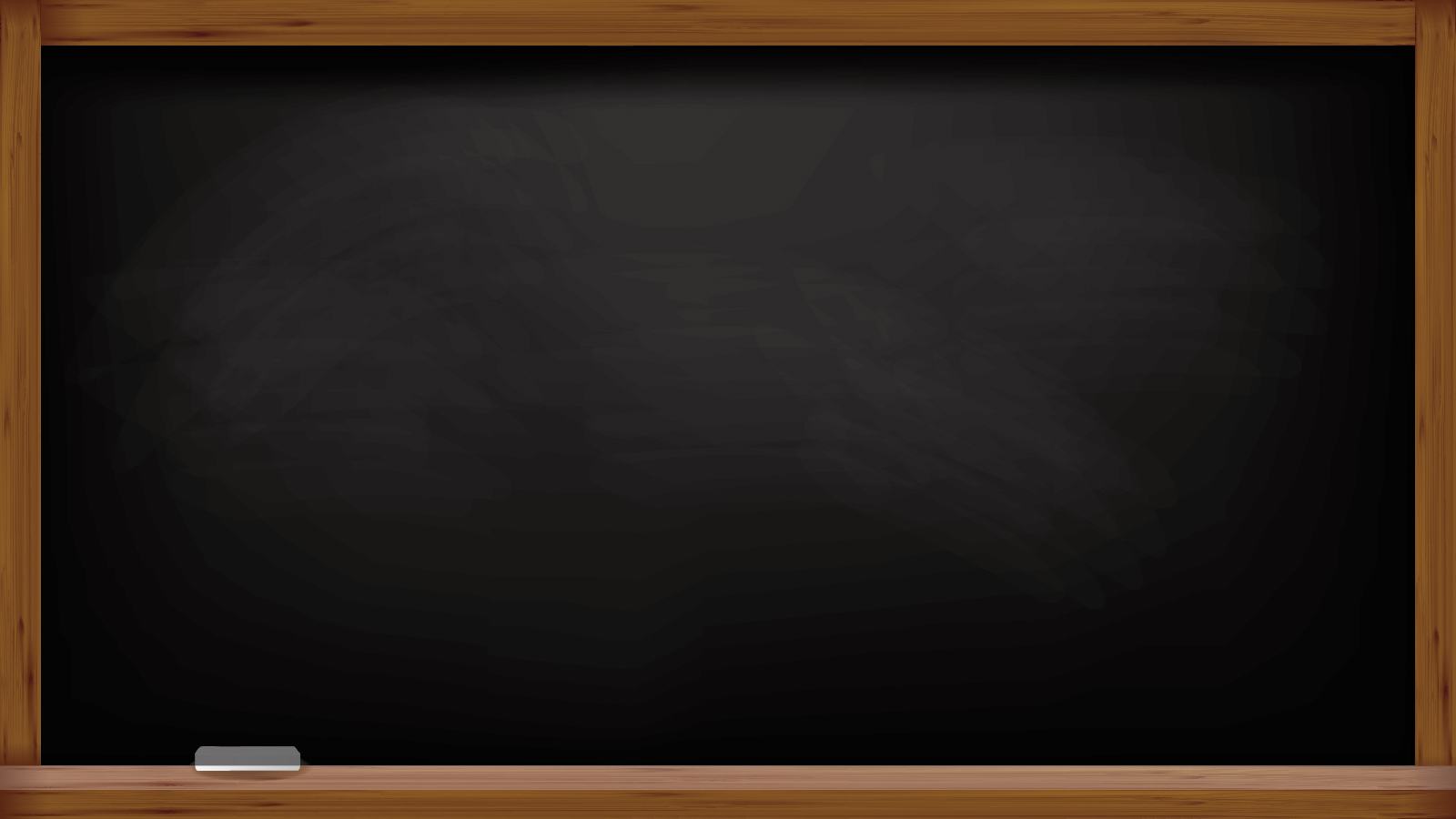 国际环境对一个国家的公共政策有着非常重要的影响。
一个国家所处的国际局势及所拥有的国际地位都是制定和调整内政外交政策的主要依据。
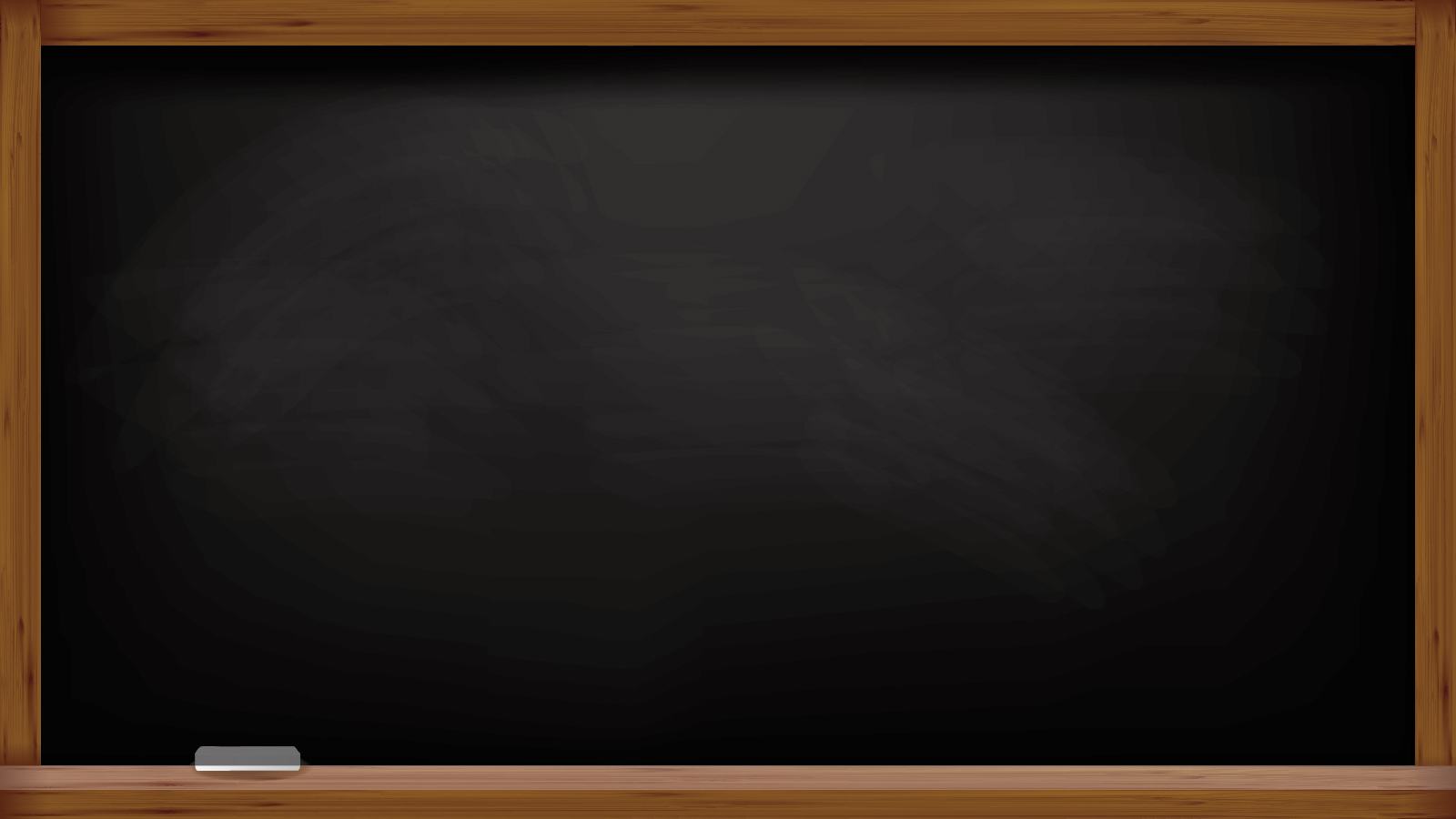 随着科学技术的迅速发展，交通、通讯工具的不断完善，国际交往日益频繁，各国之间相互依赖的程度不断增强，国际社会呈现出错综复杂的局面，国际环境因素对各国公共政策的影响将有增无减。